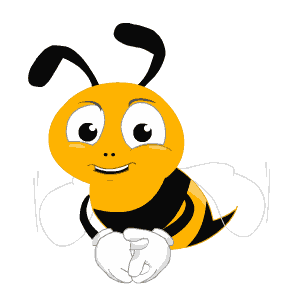 Khởi động
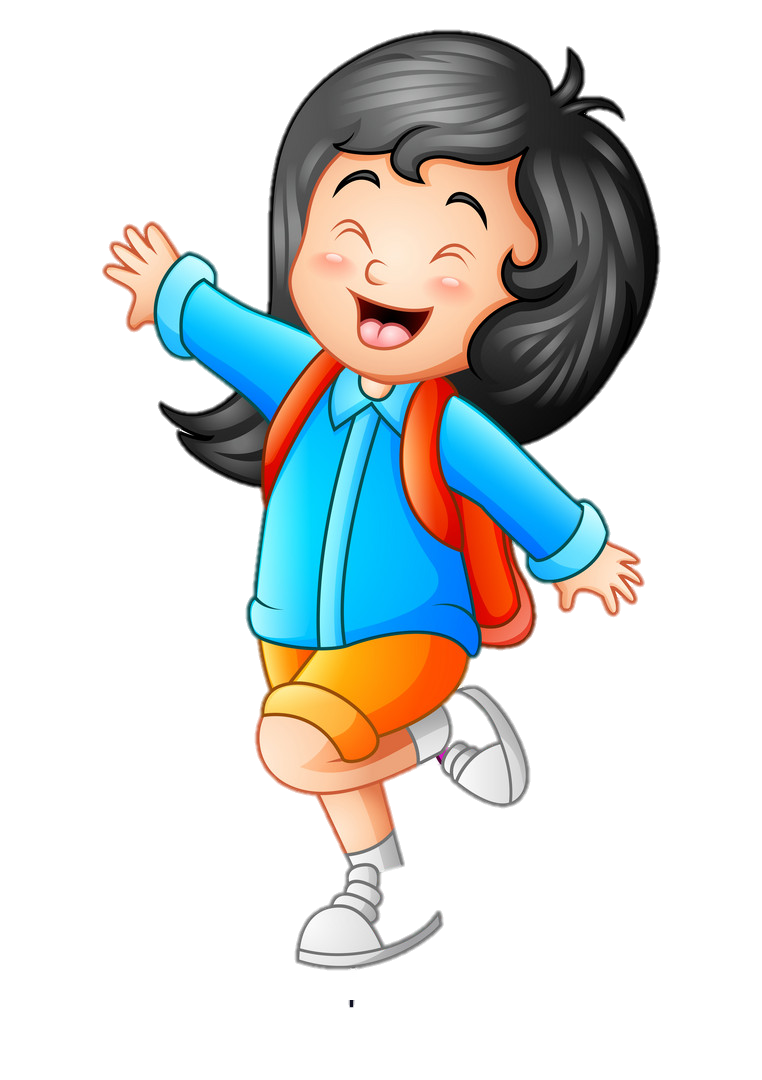 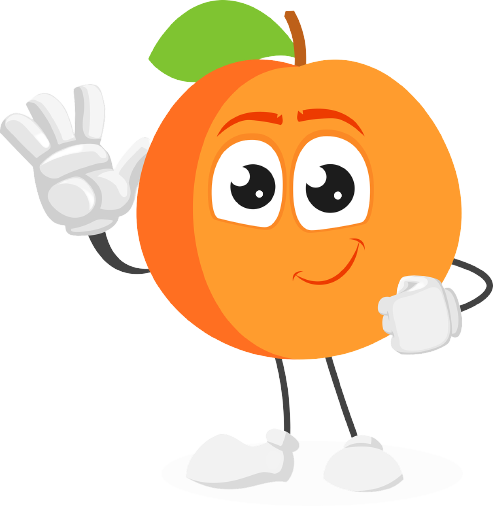 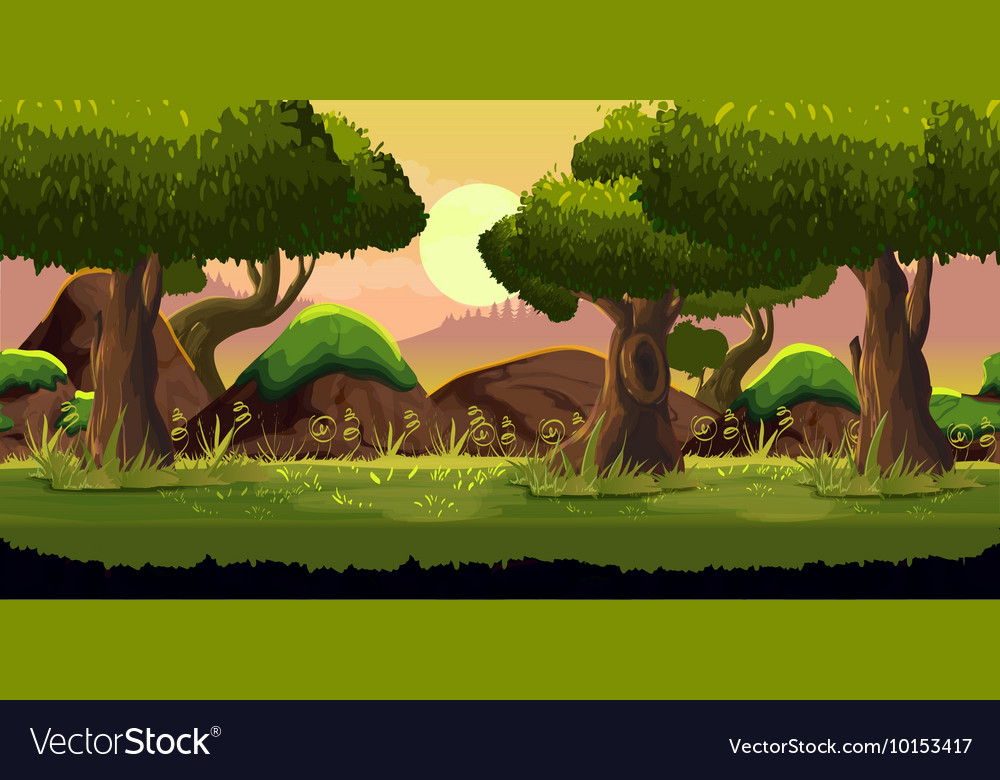 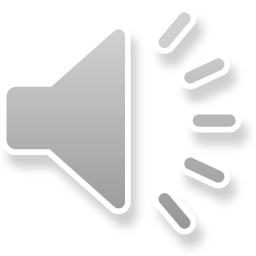 Giải
Cứu
Rừng
Xanh
Chơi
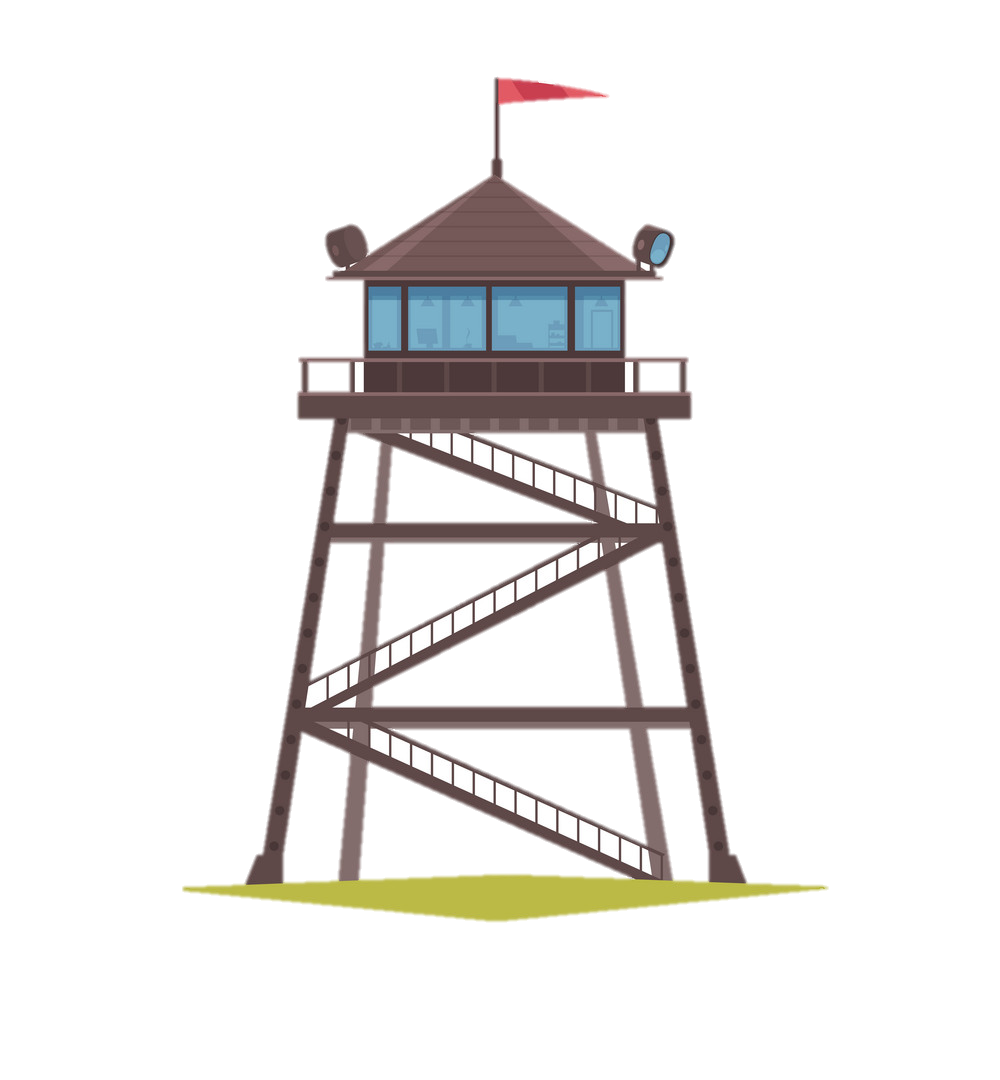 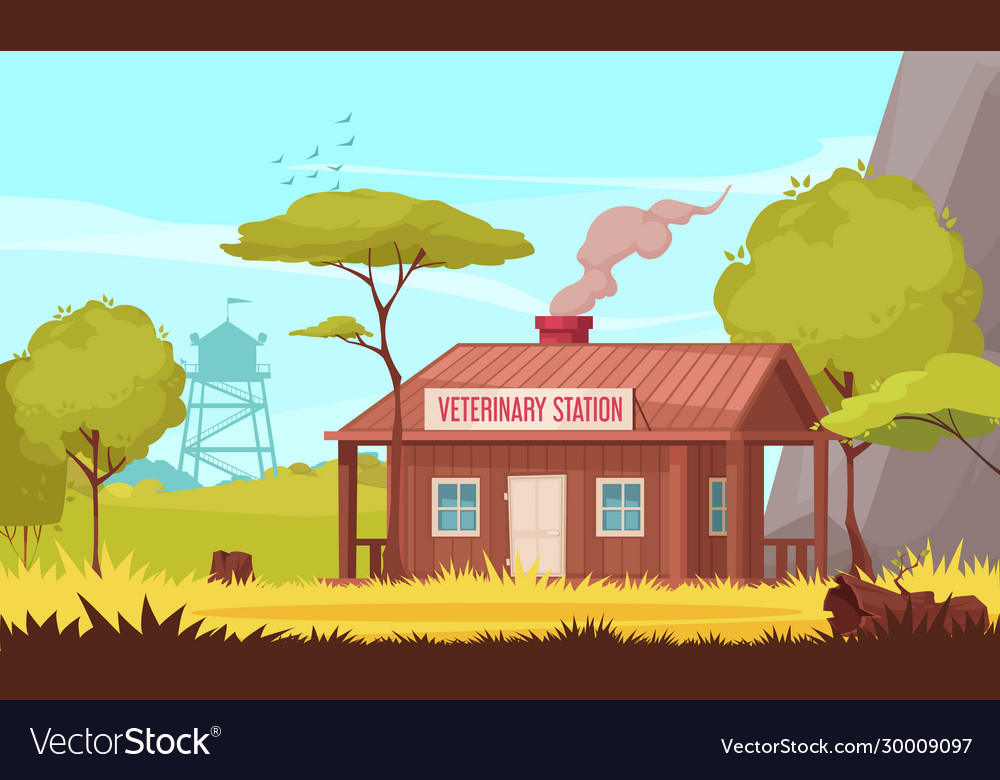 Hiện nay ở rừng đang có một đám cháy rất lớn, hãy cùng anh đi giải cứu các con vật bị mắc kẹt nhé !
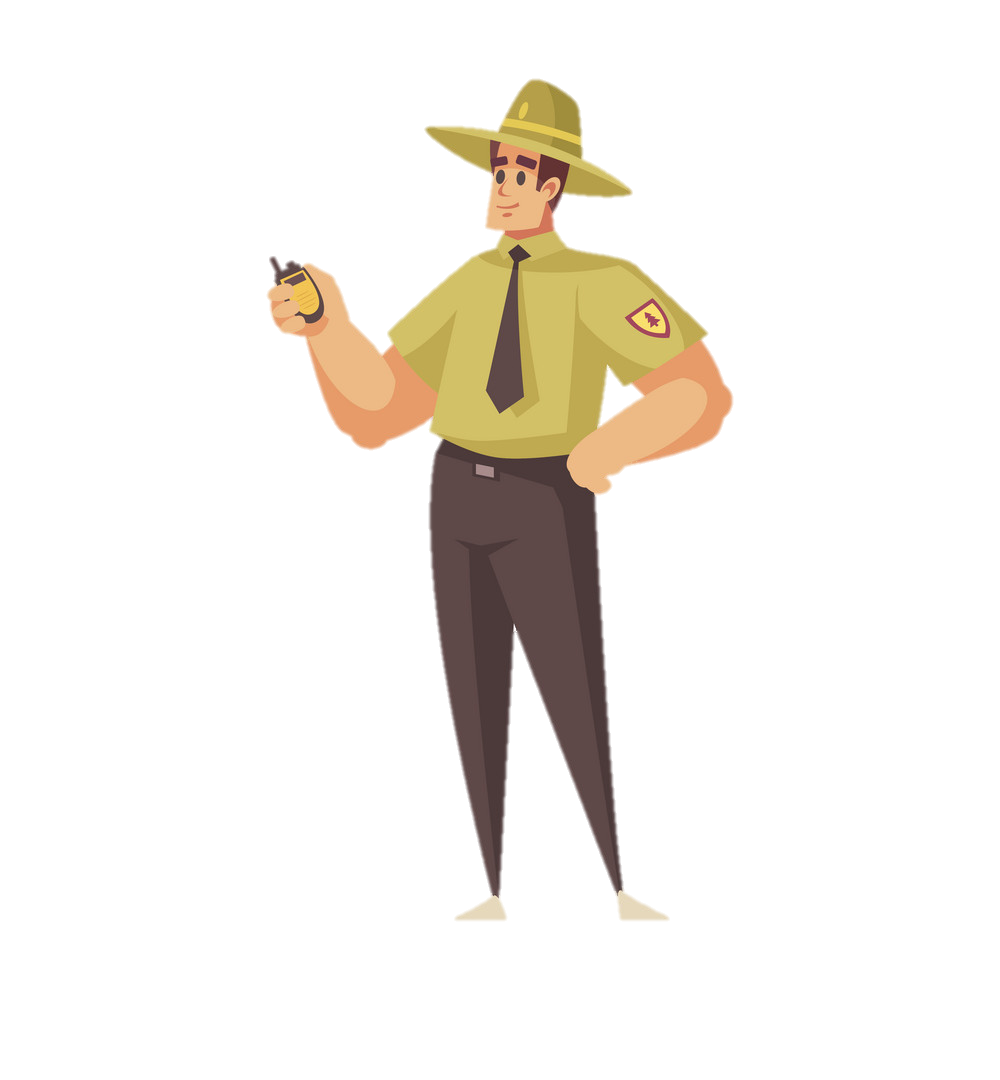 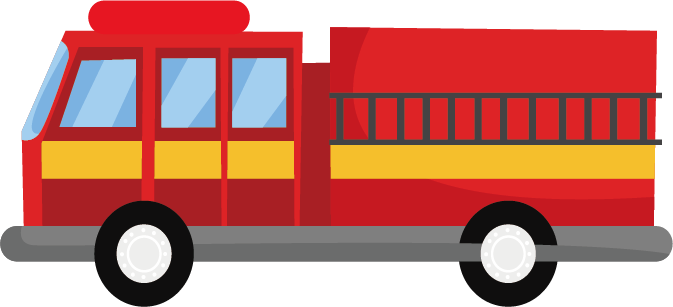 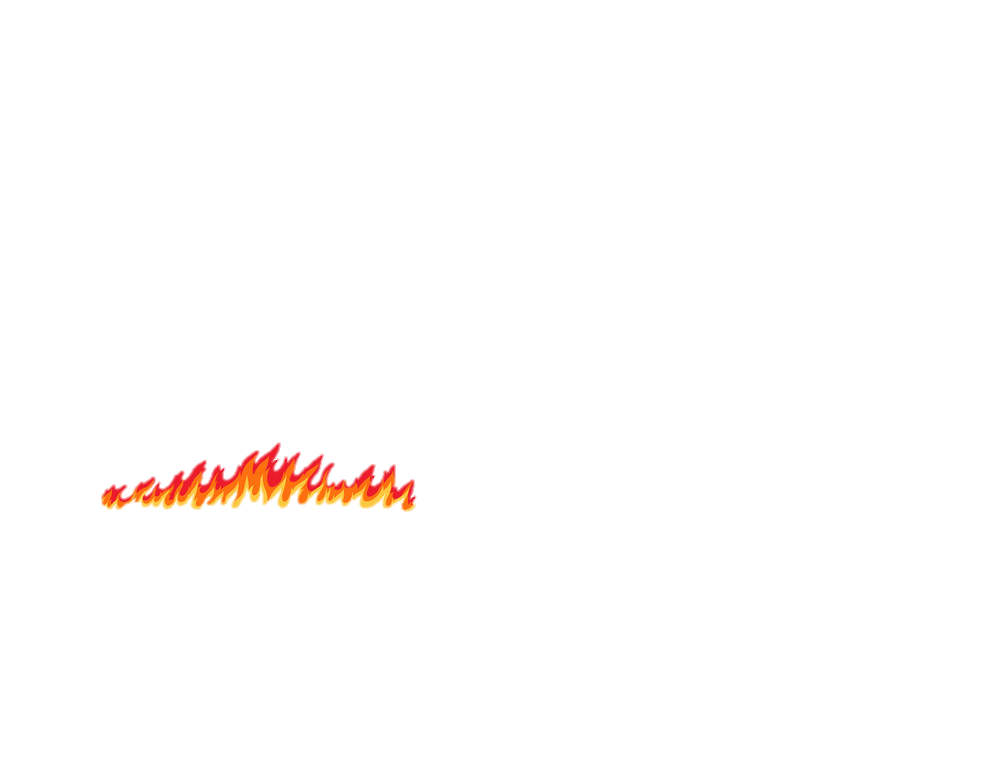 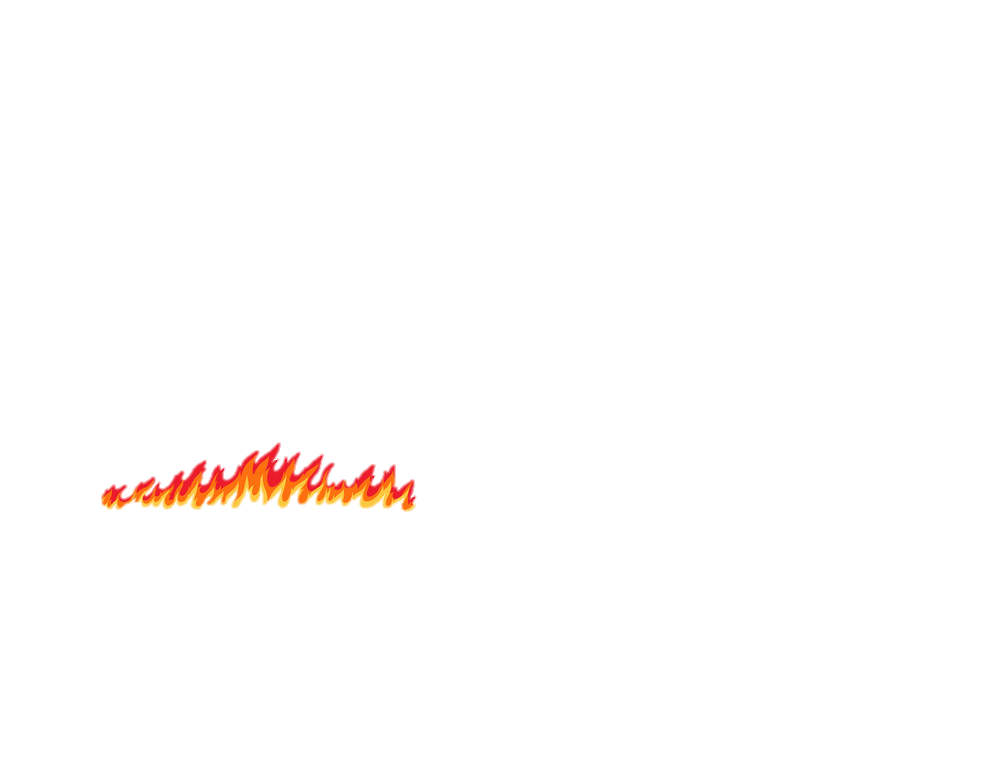 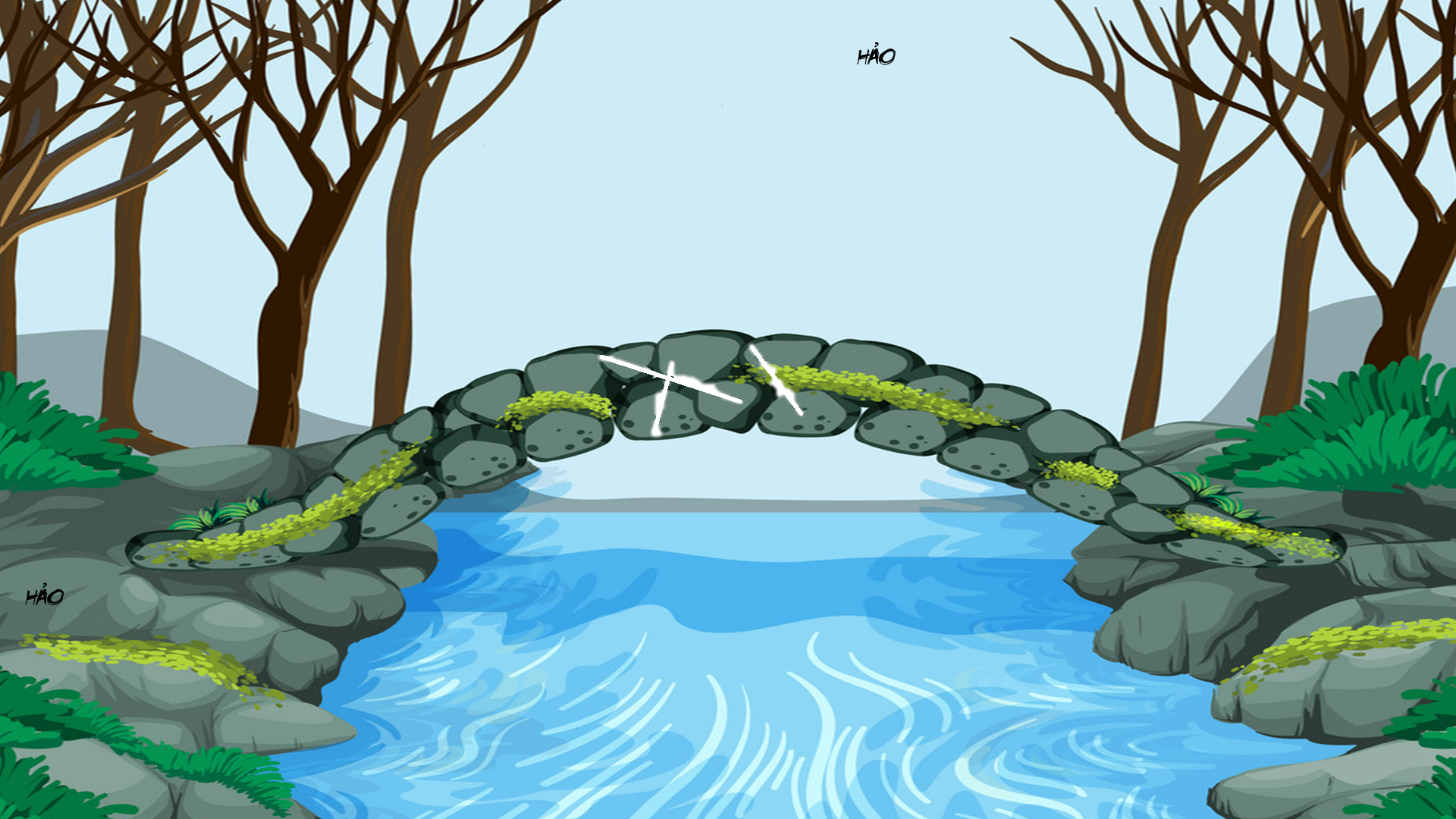 Bài đọc trước em học là bài gì?
HẢO
HẢO
HẢO
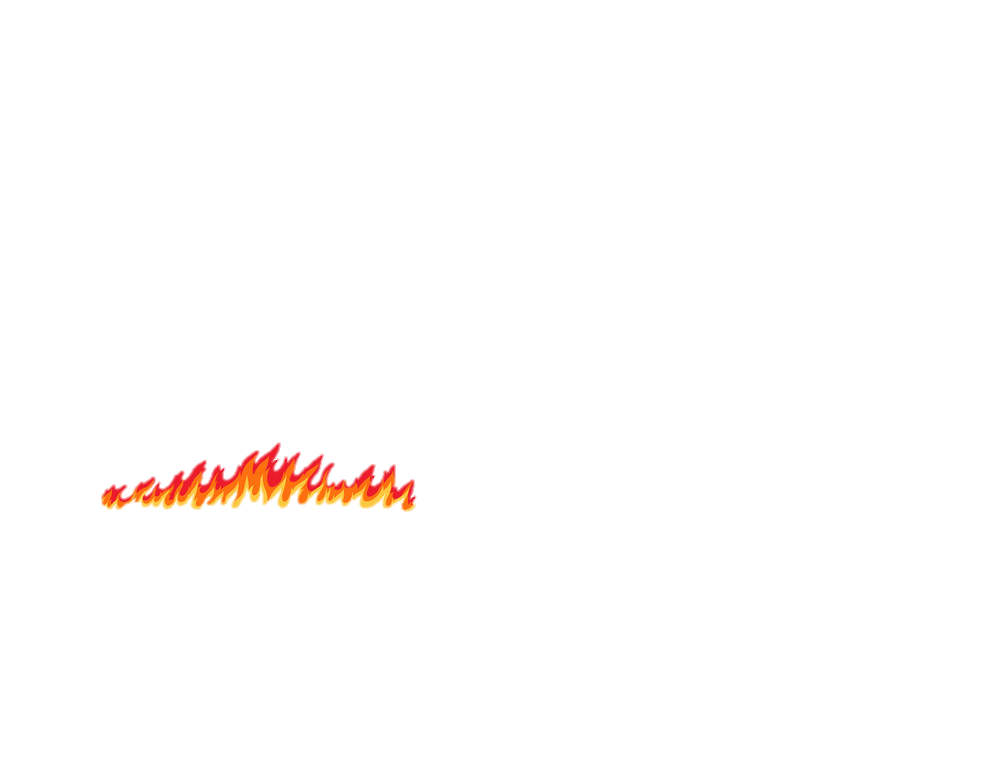 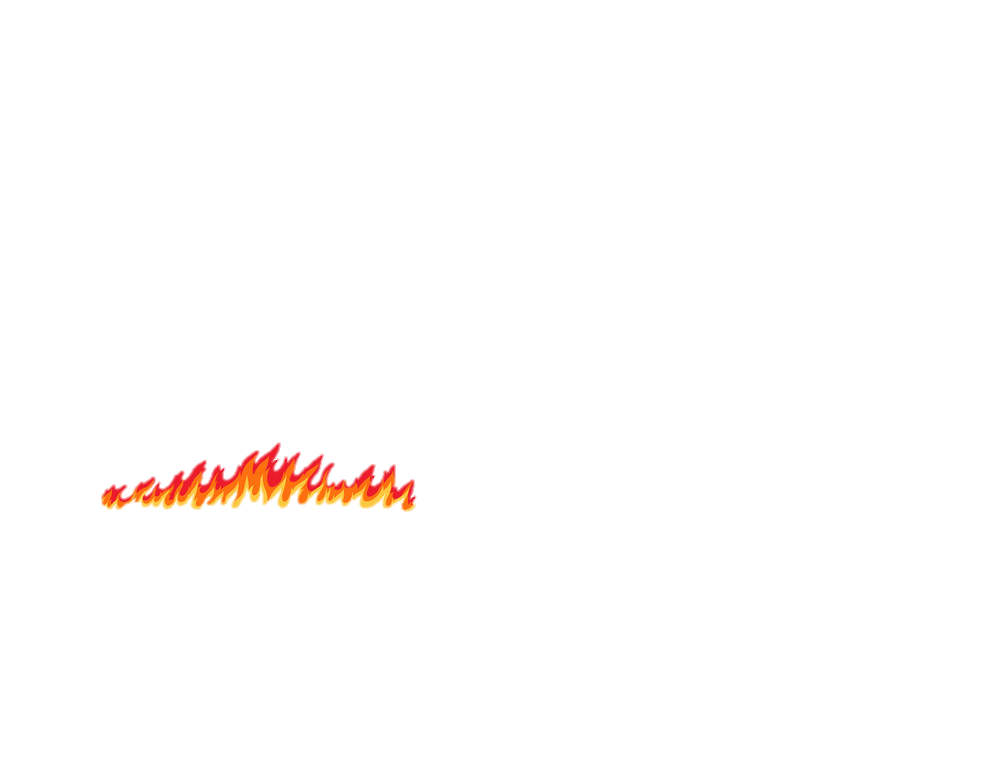 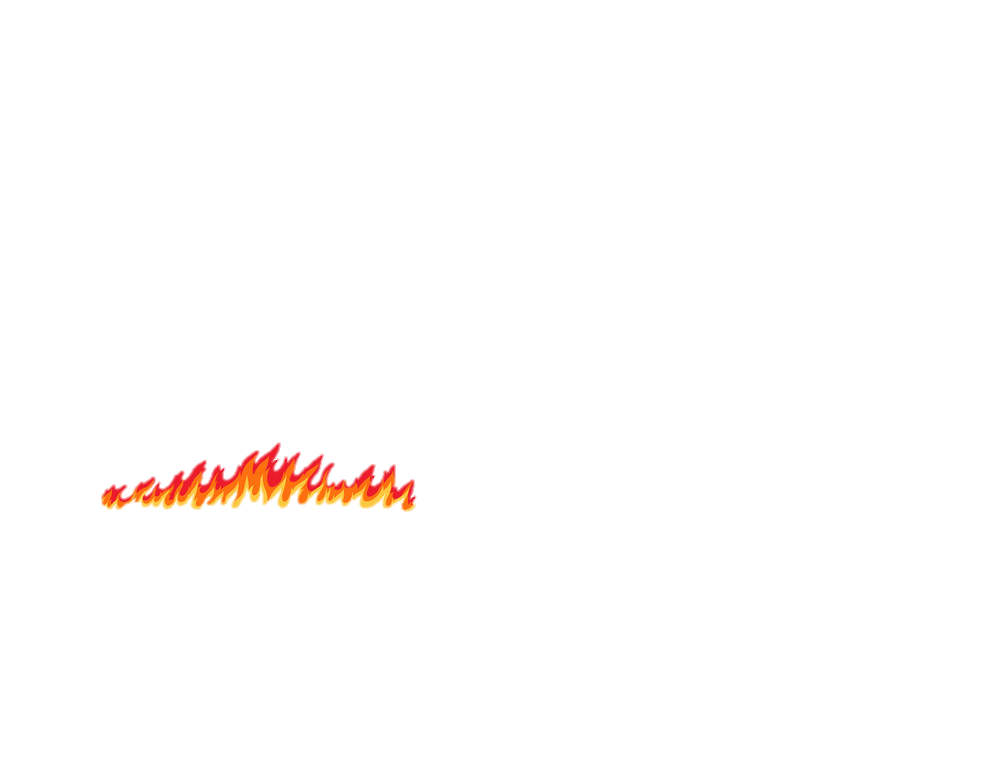 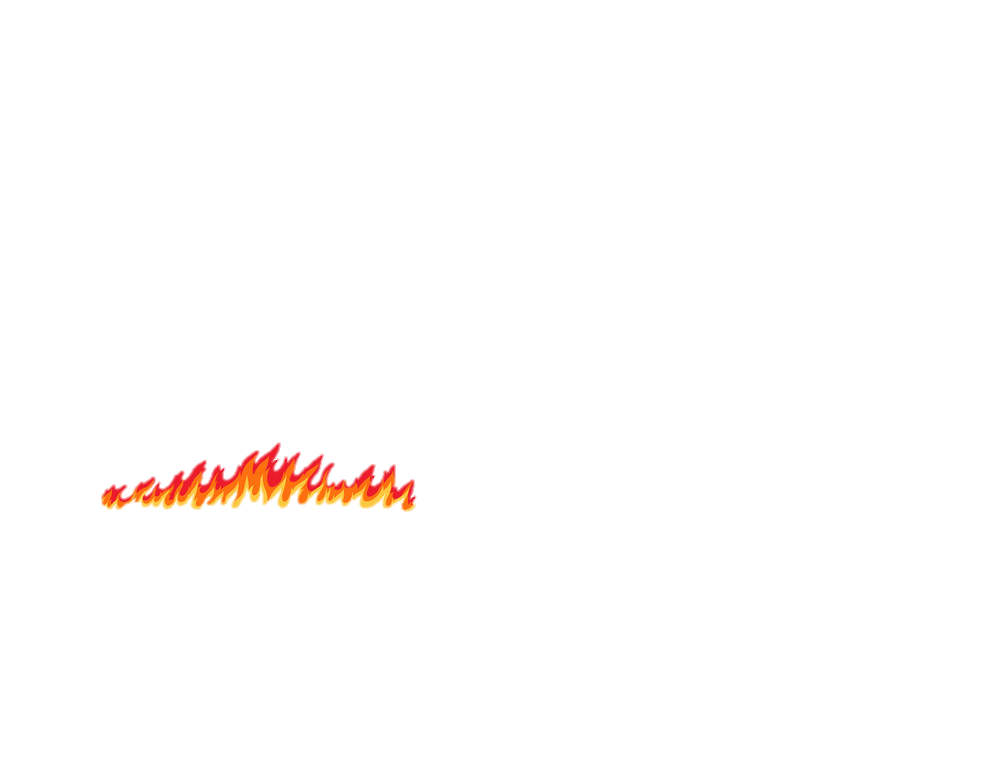 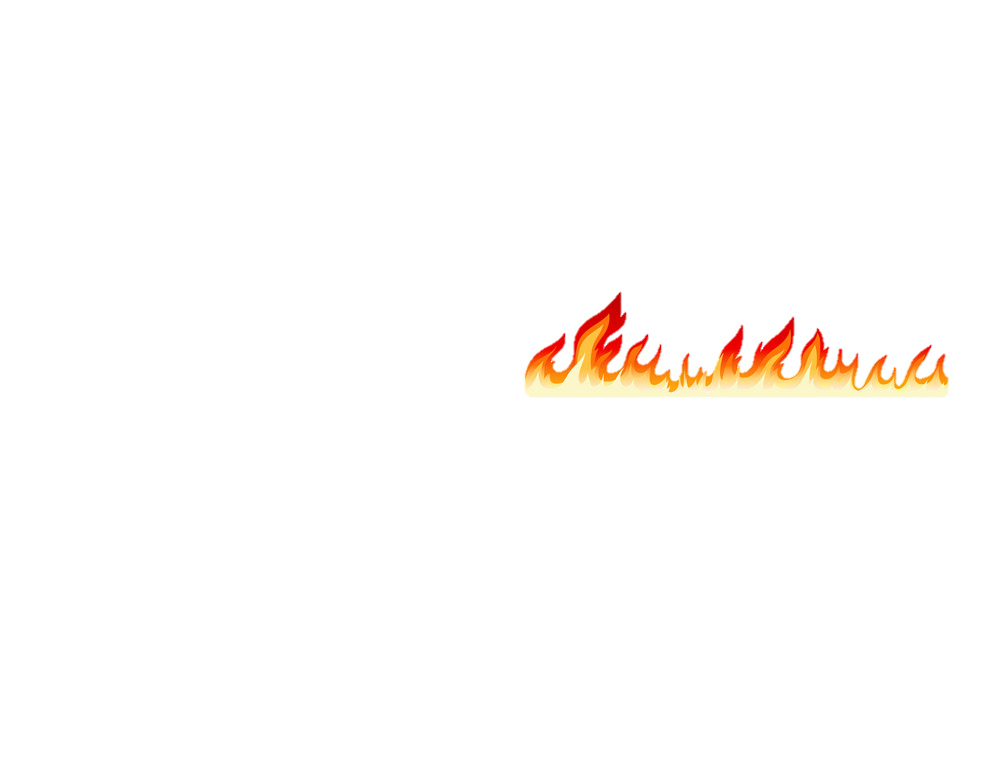 Thăm quê
Về quê
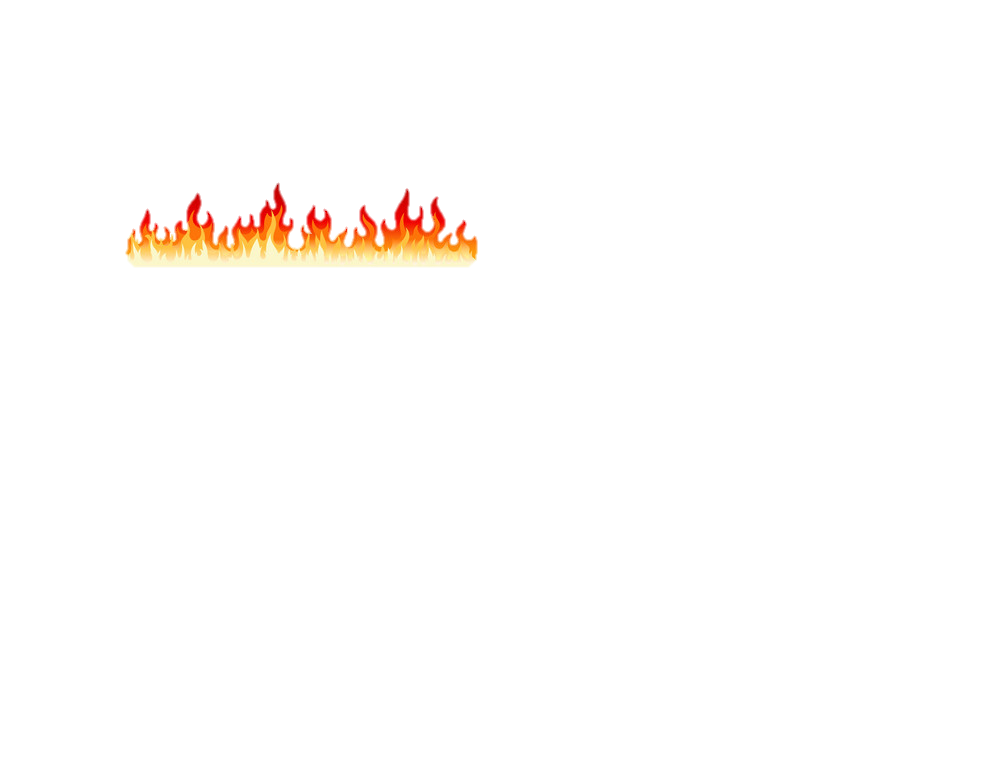 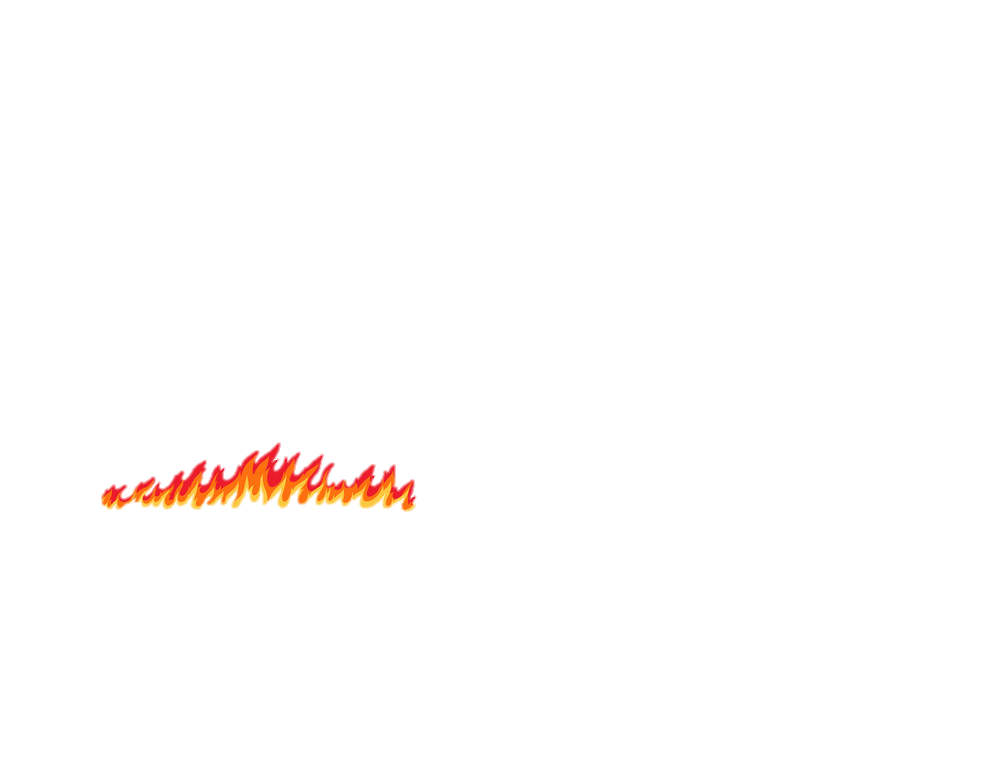 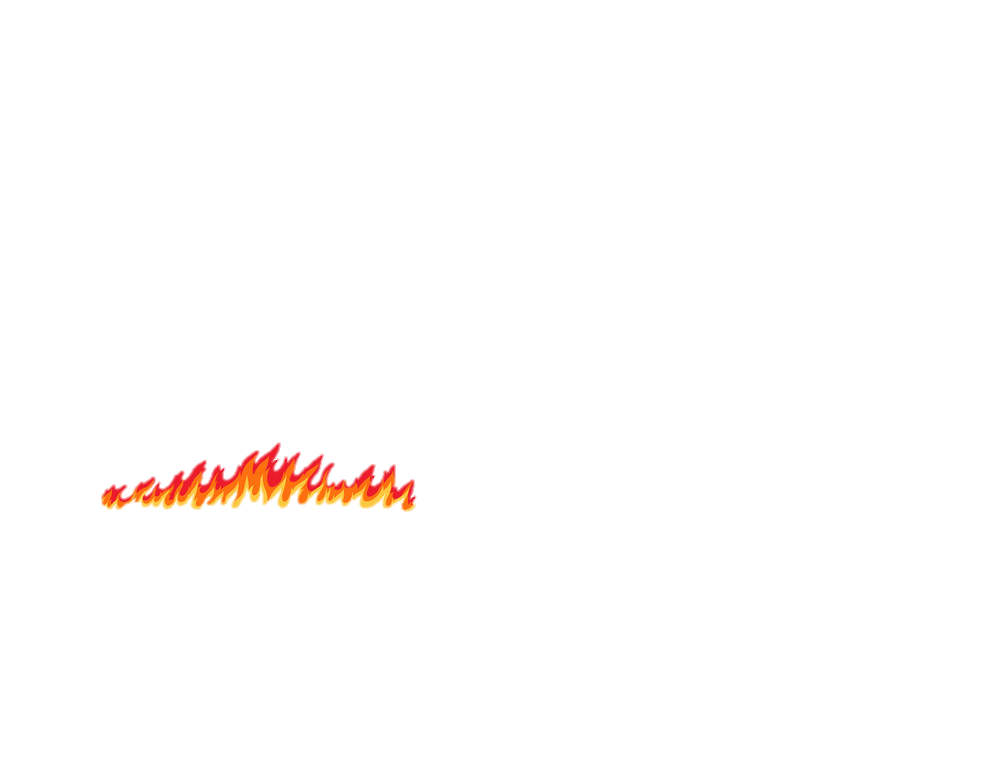 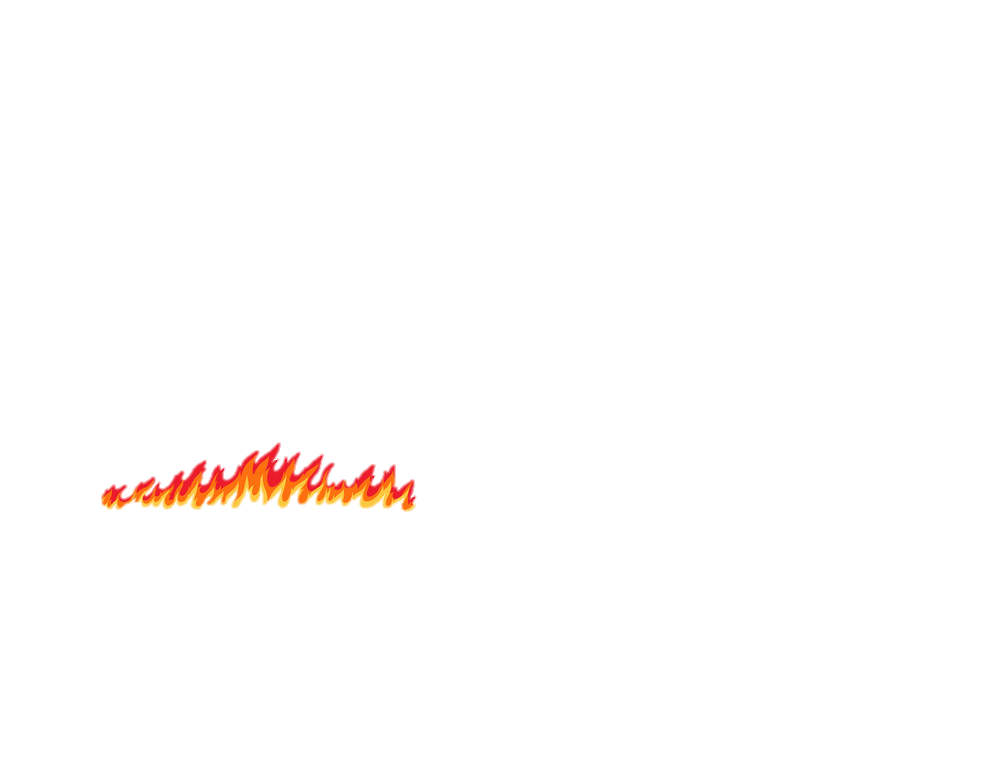 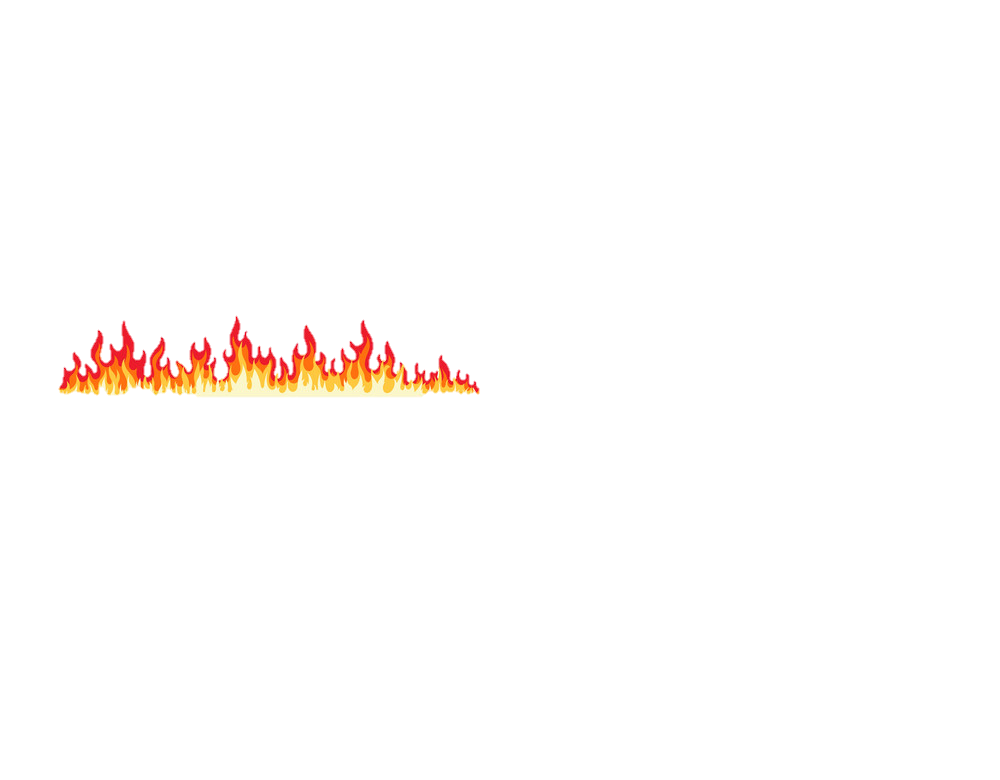 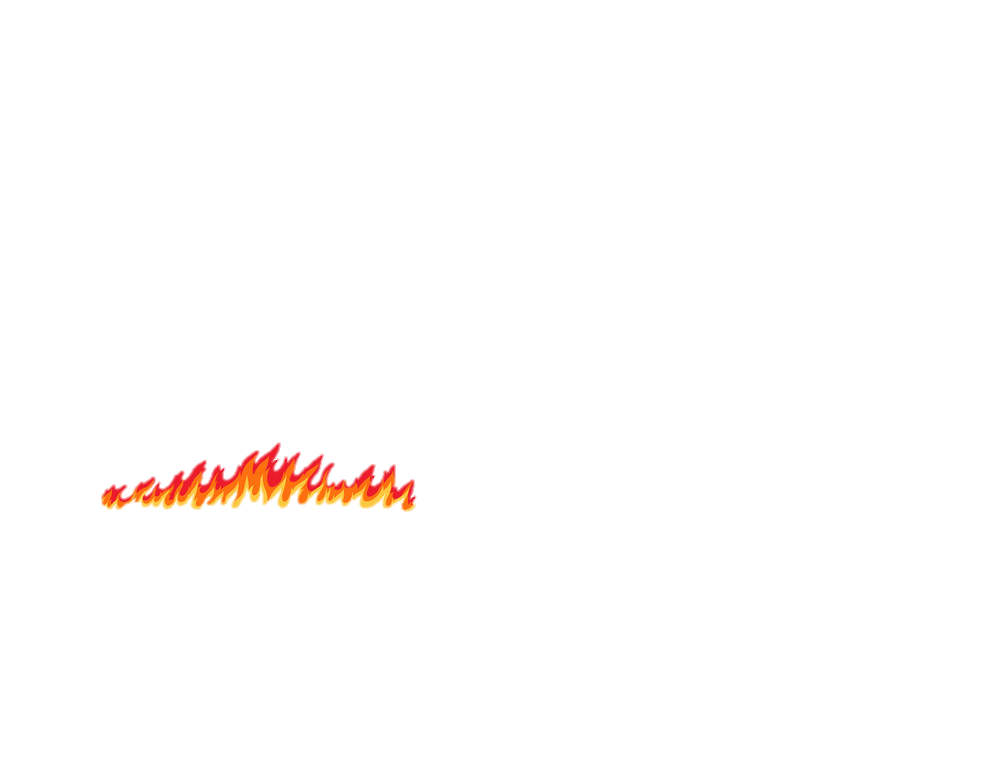 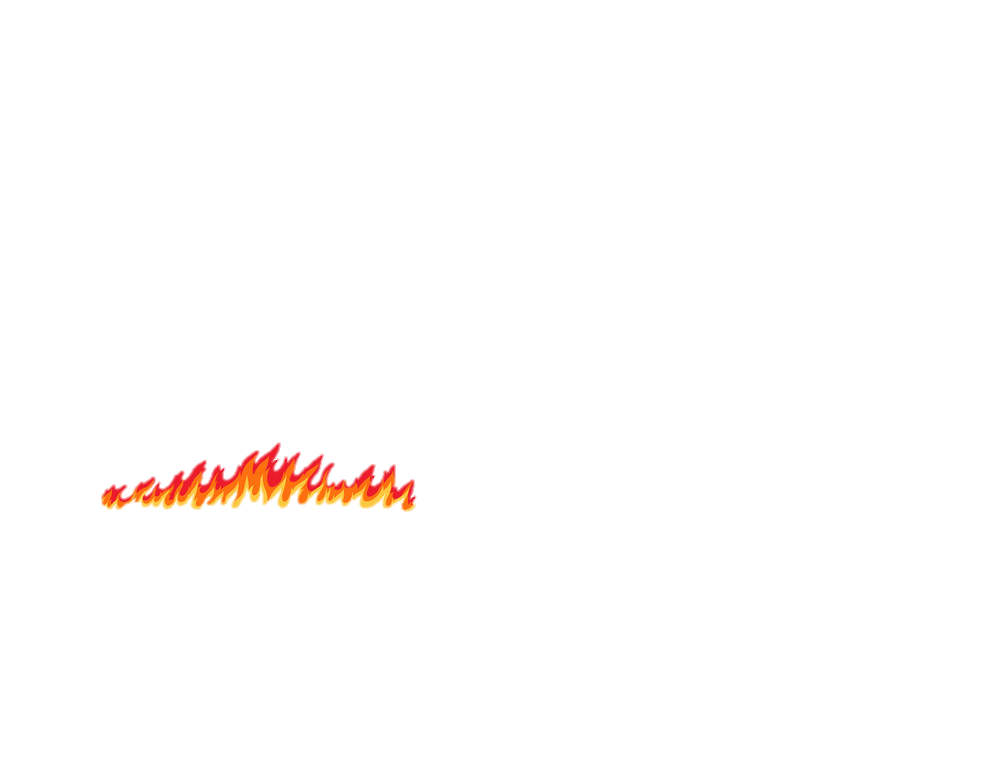 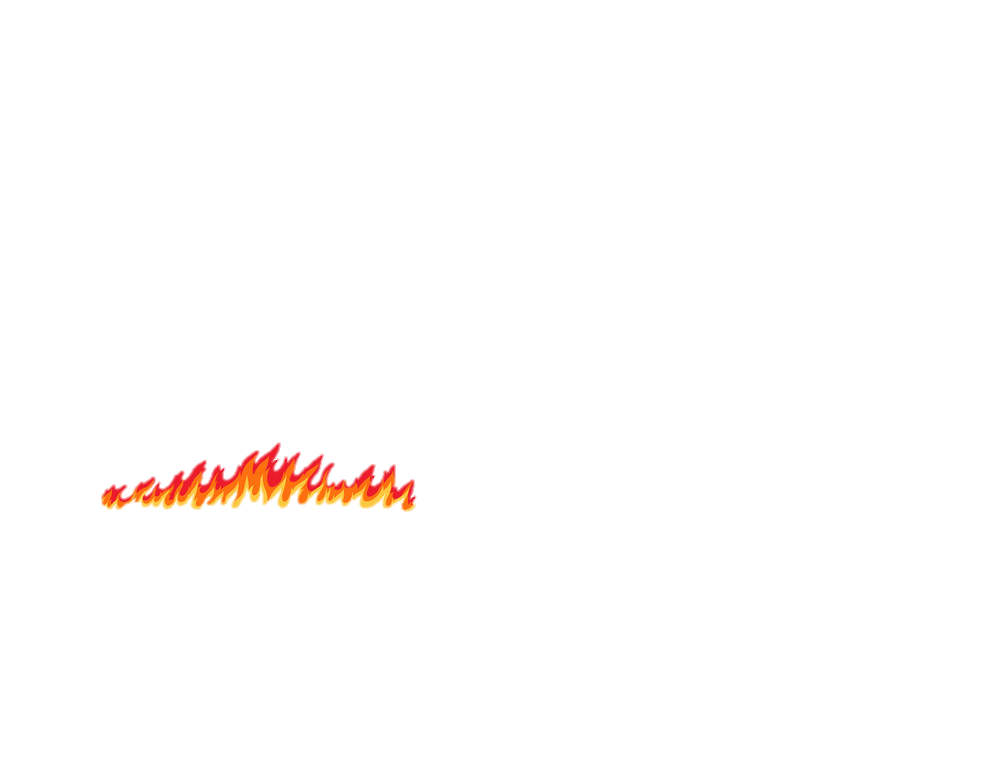 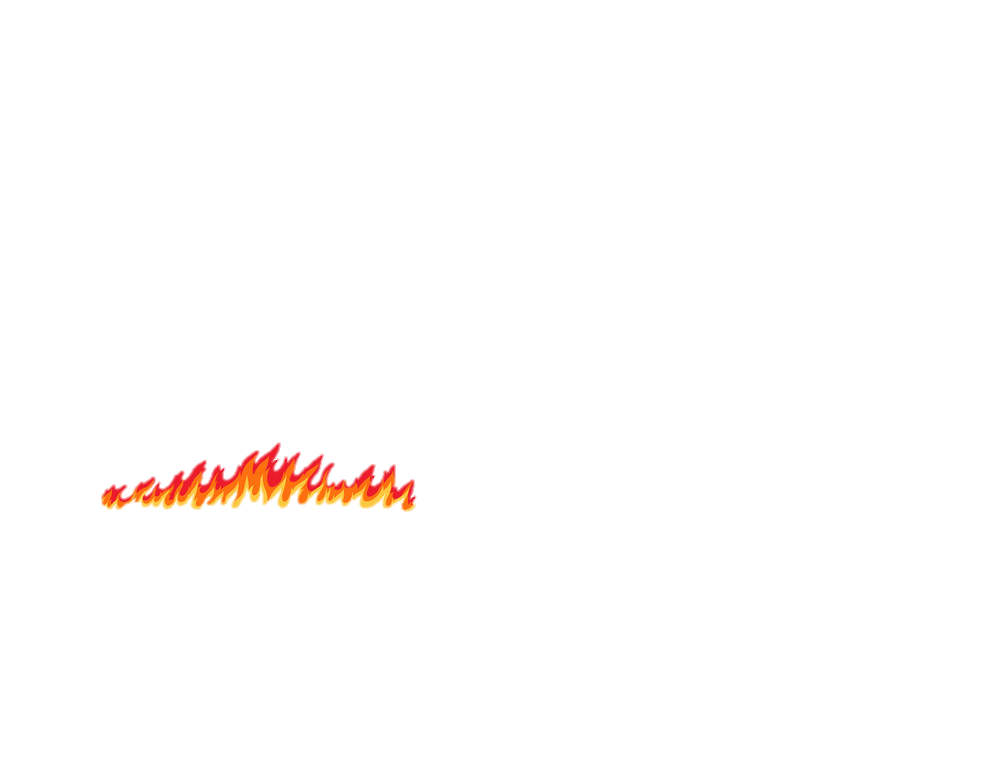 Về thăm quê
Quê hương
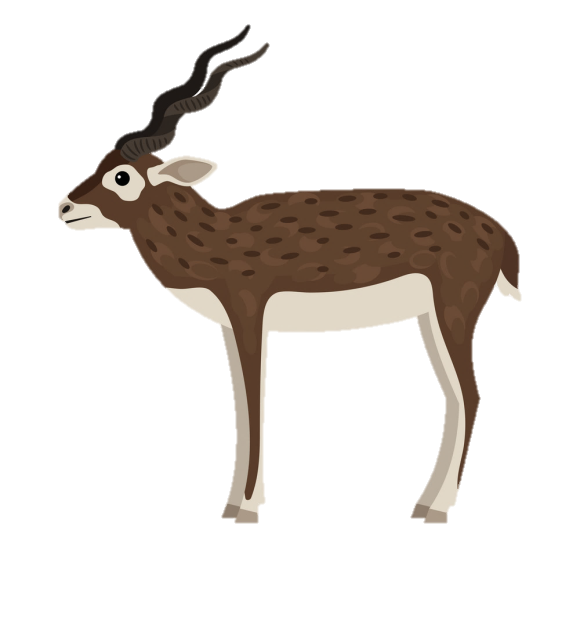 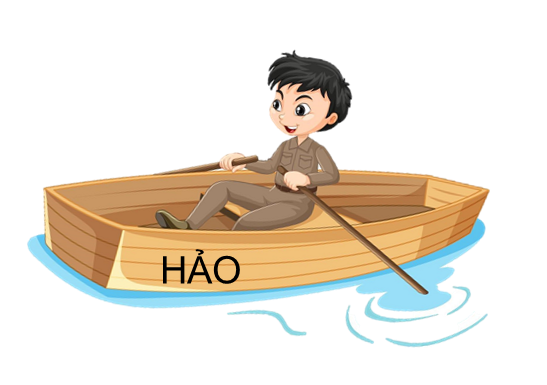 HẢO
HẢO
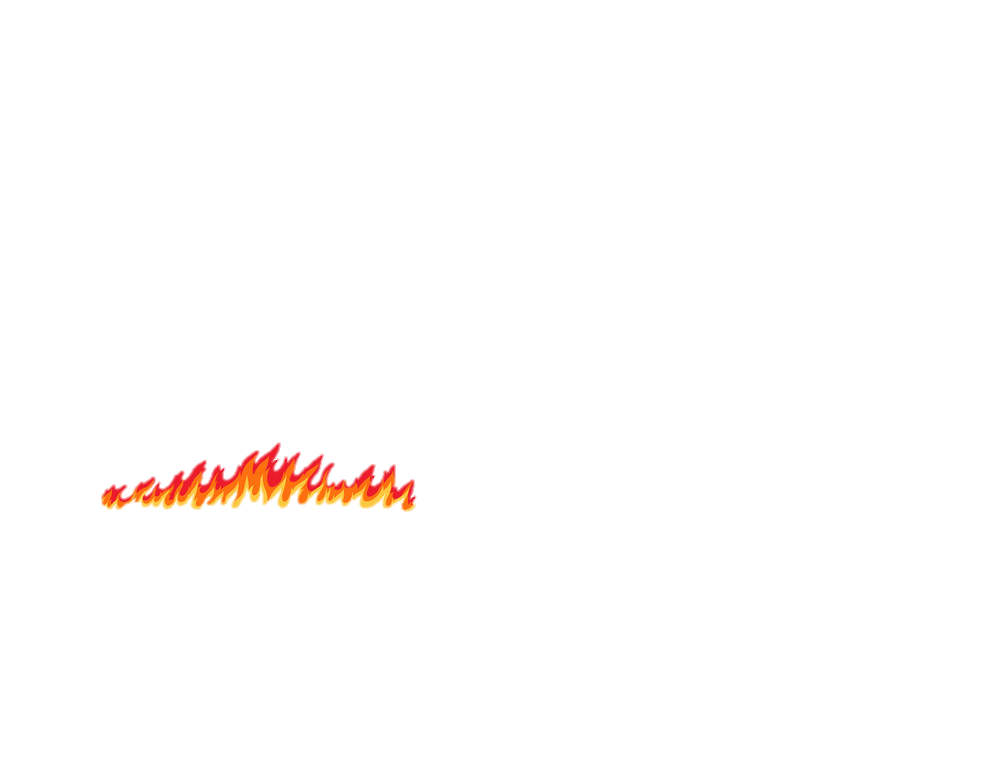 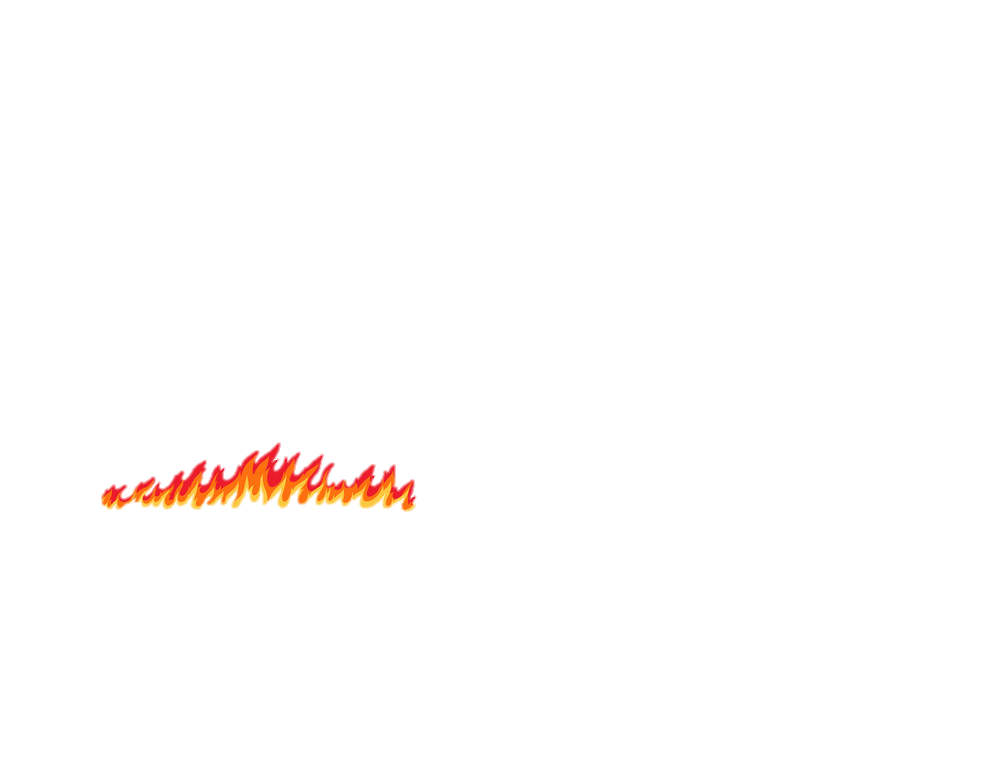 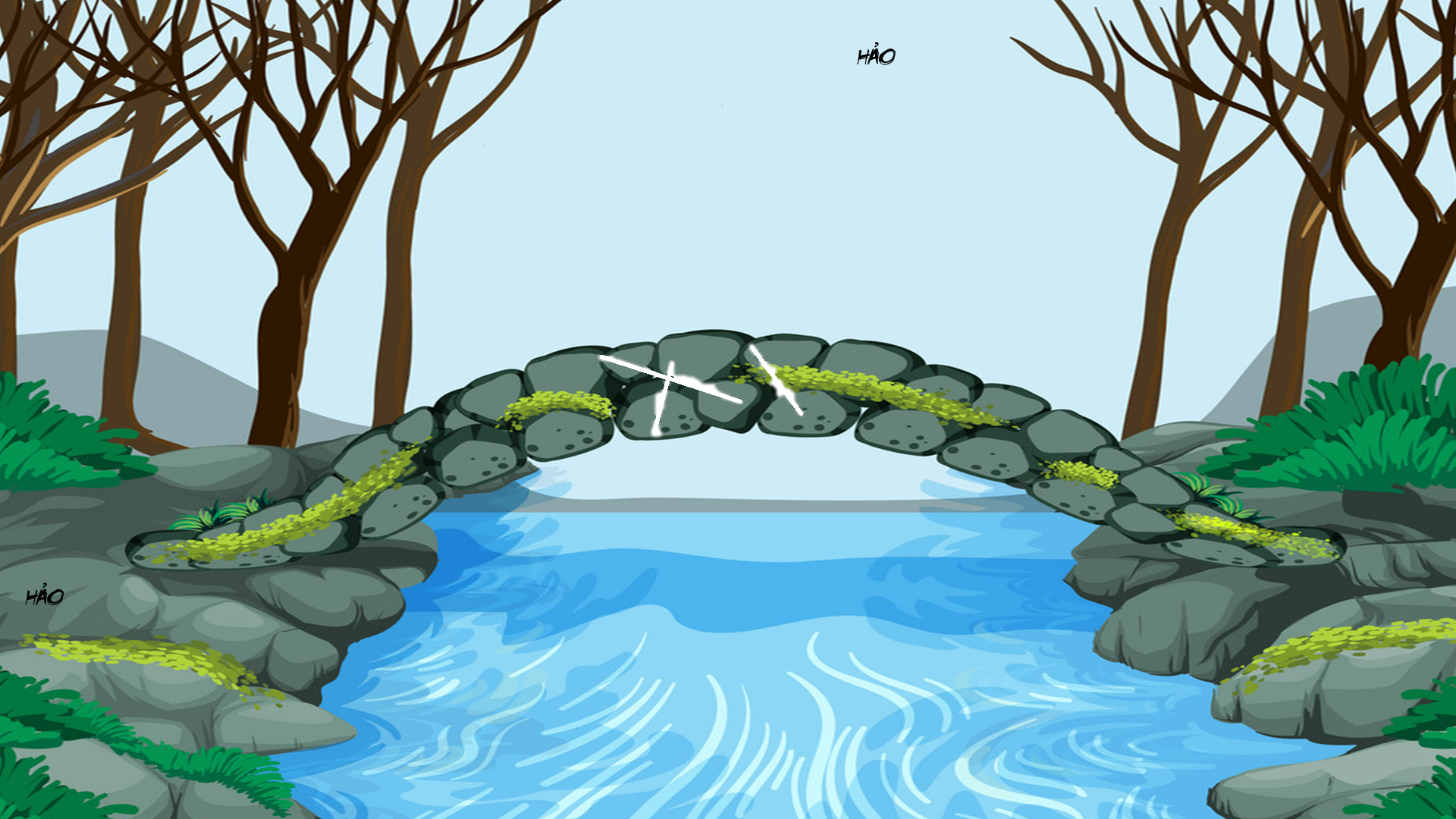 Trong bài Về thăm quê, vườn nhà bà có gì đặc biệt
HẢO
HẢO
HẢO
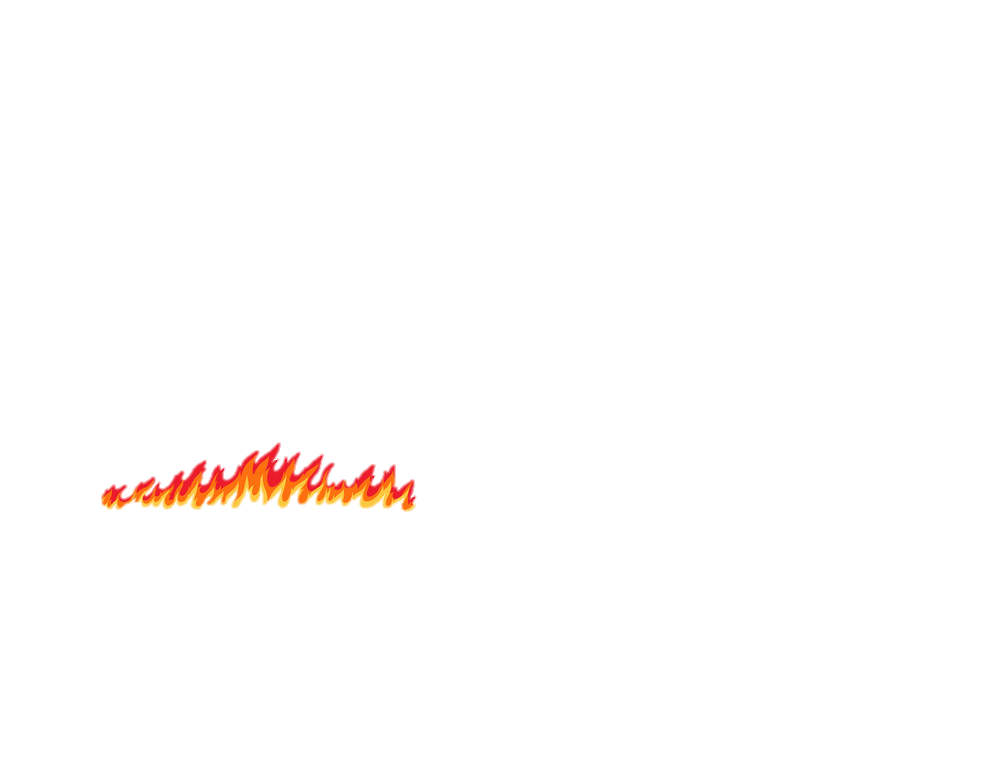 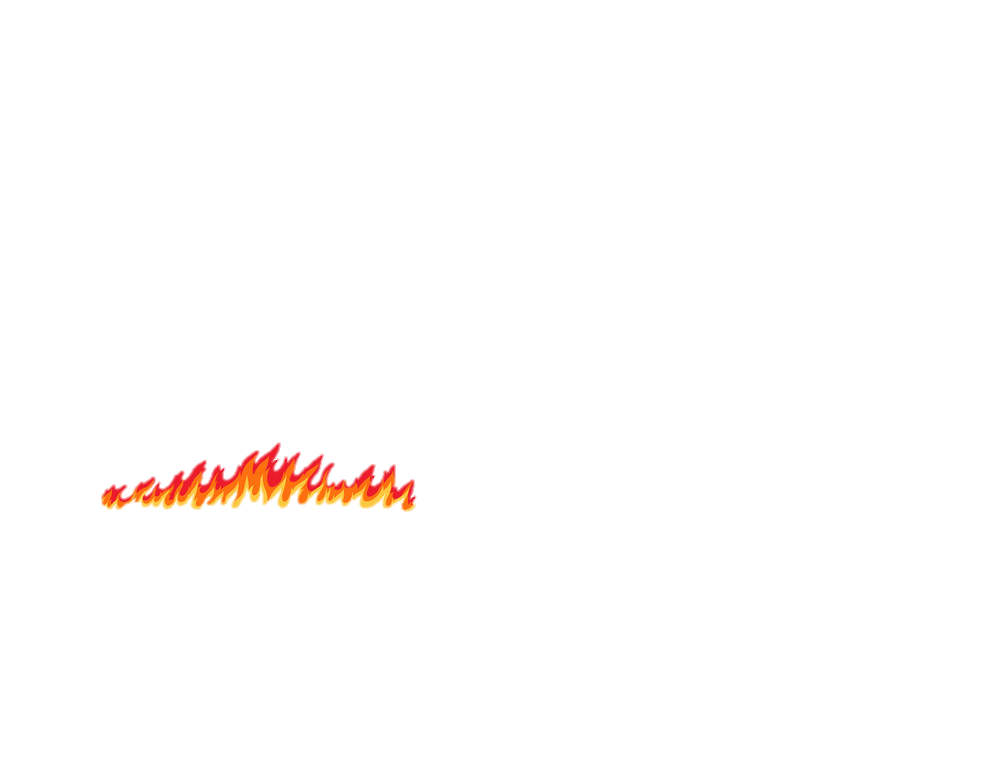 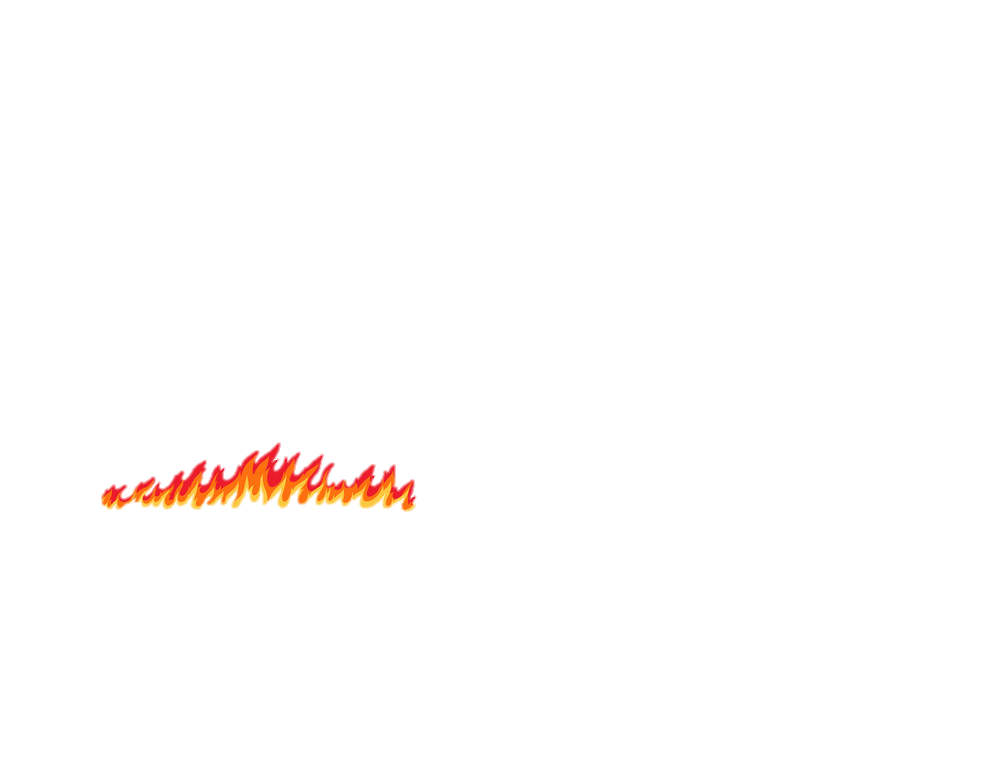 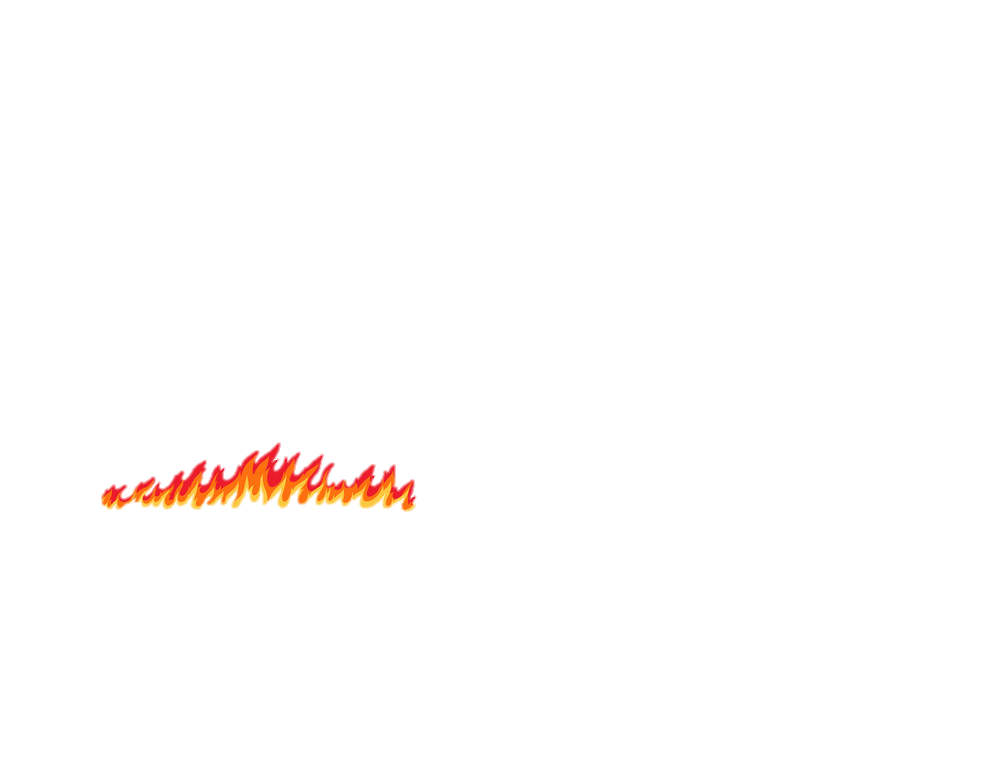 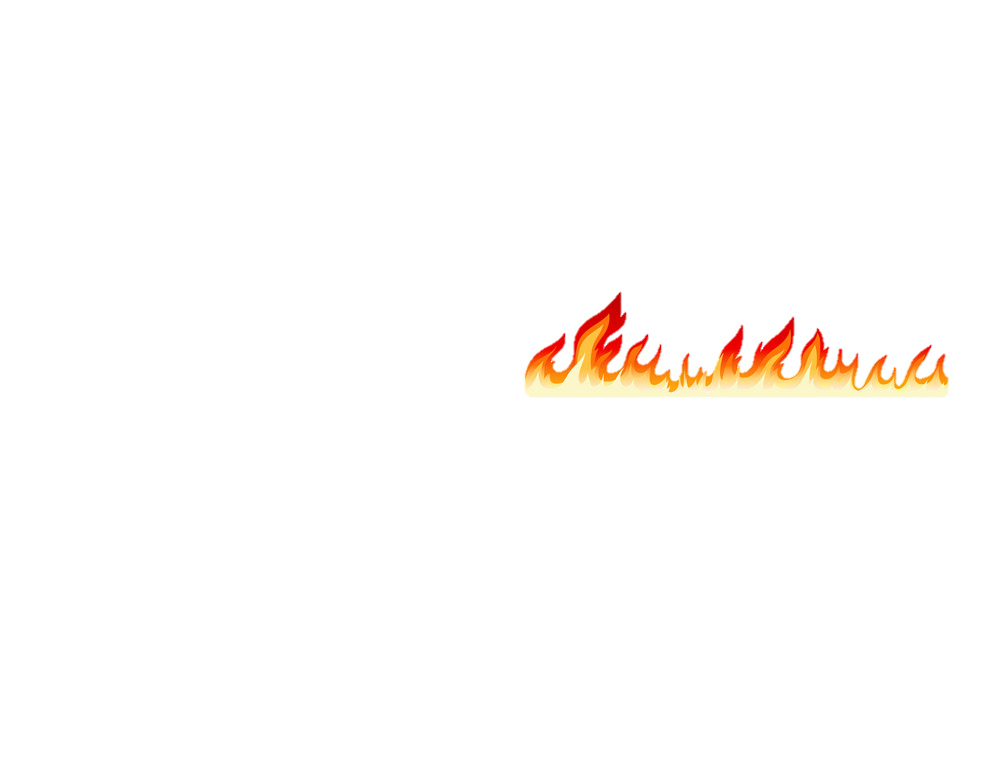 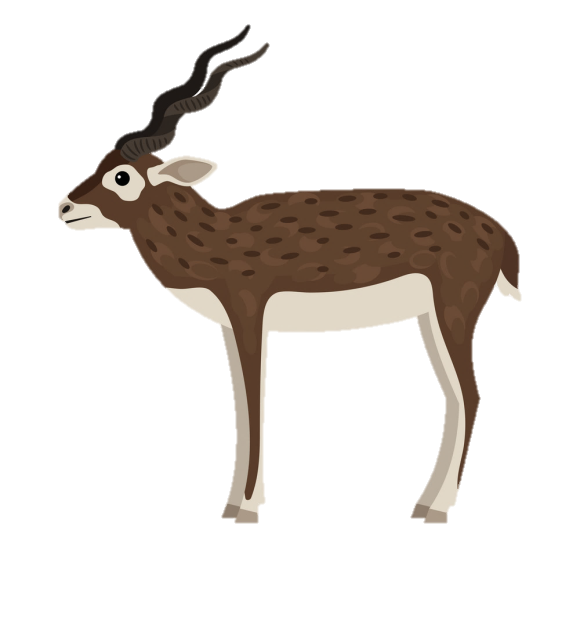 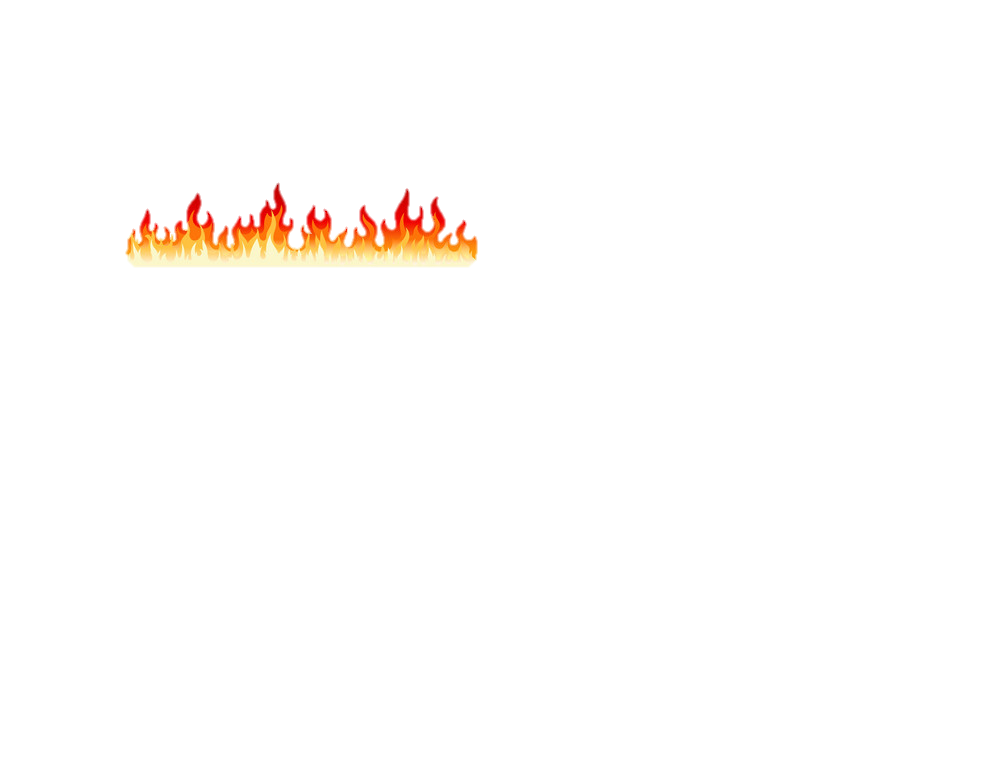 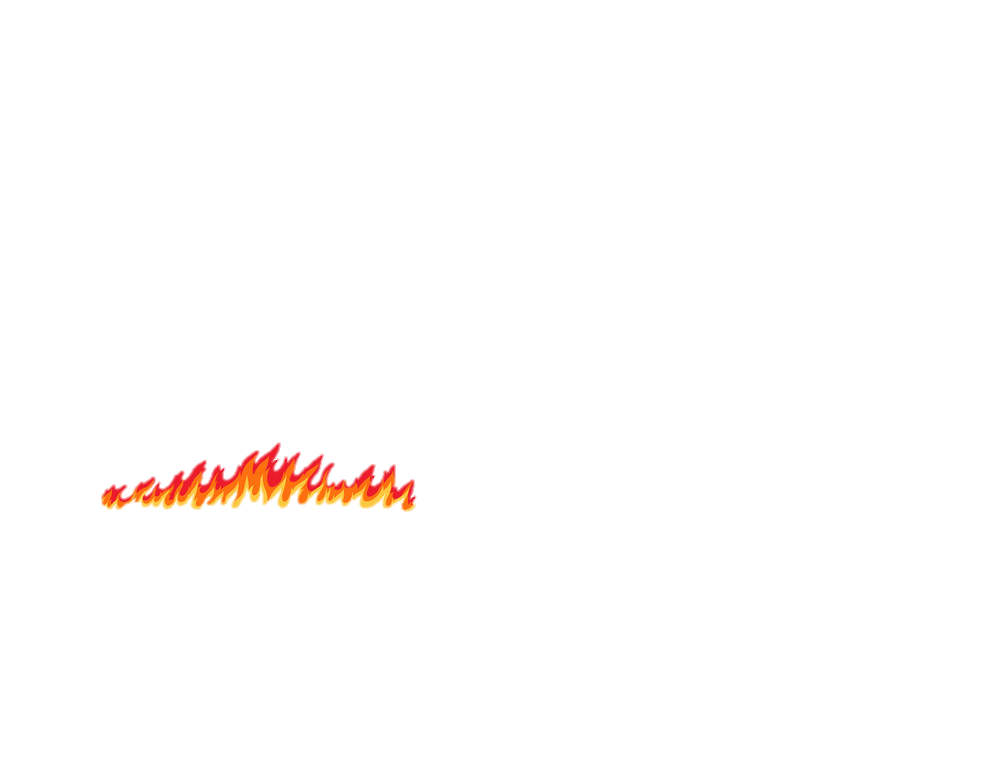 Con nhiều rau
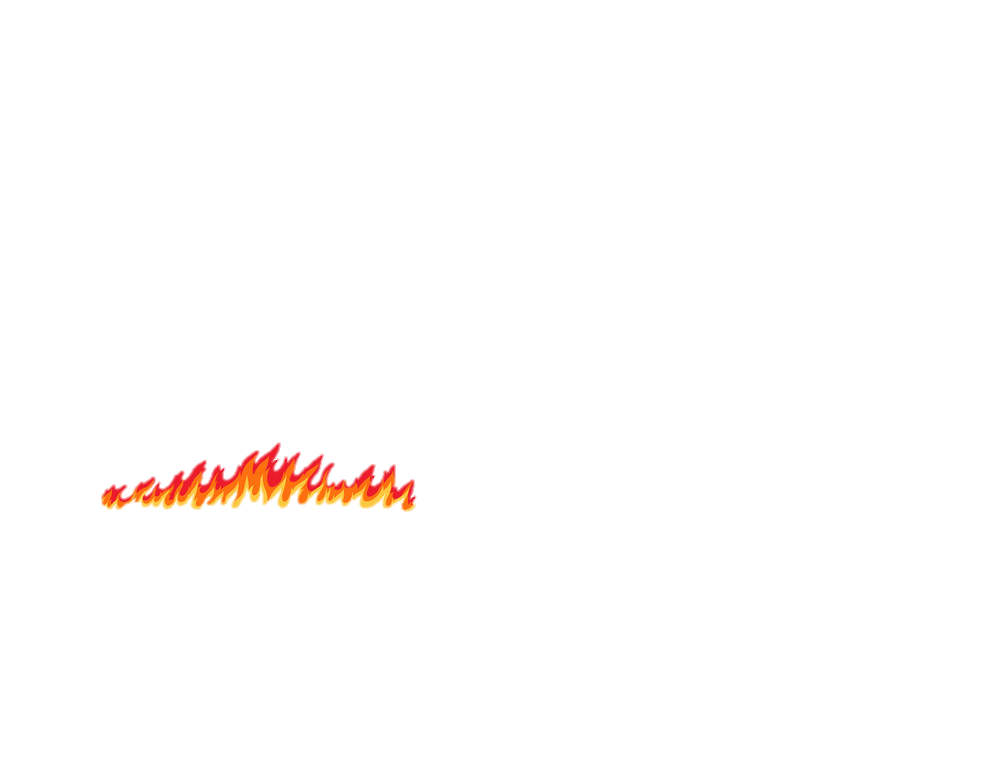 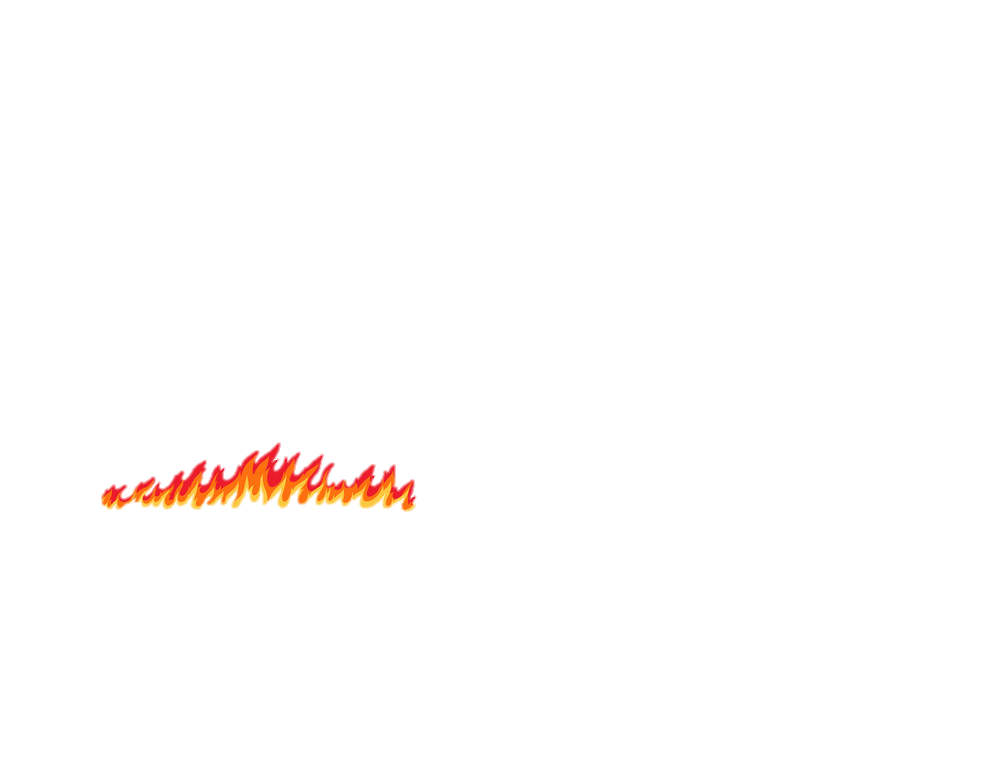 Có nhiều cây
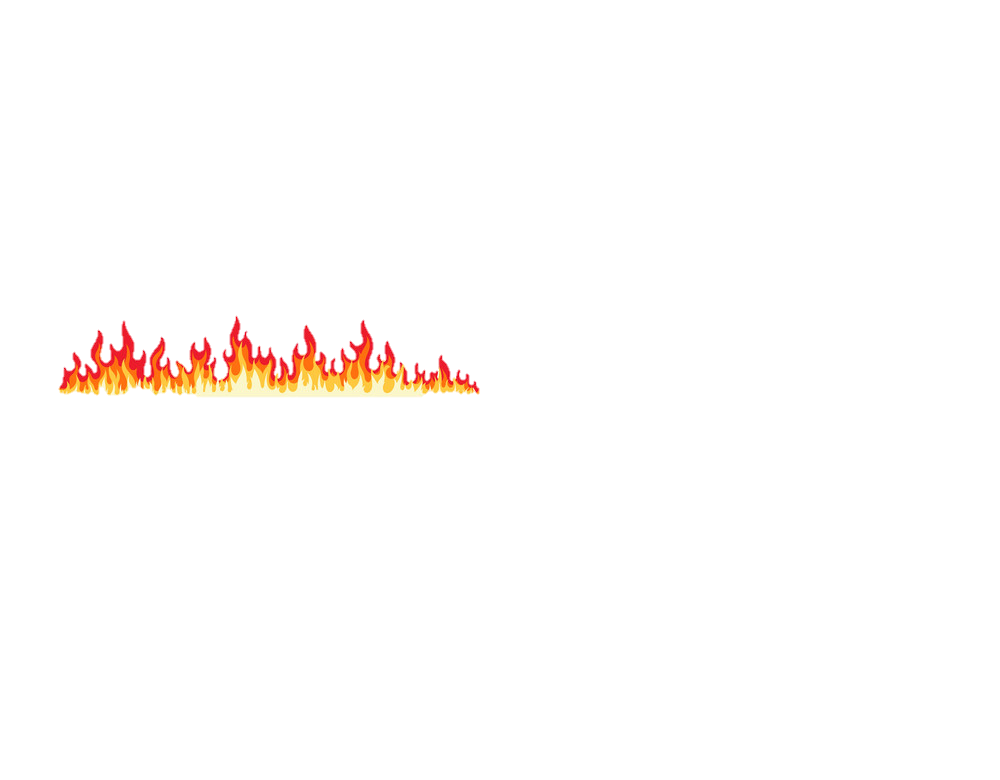 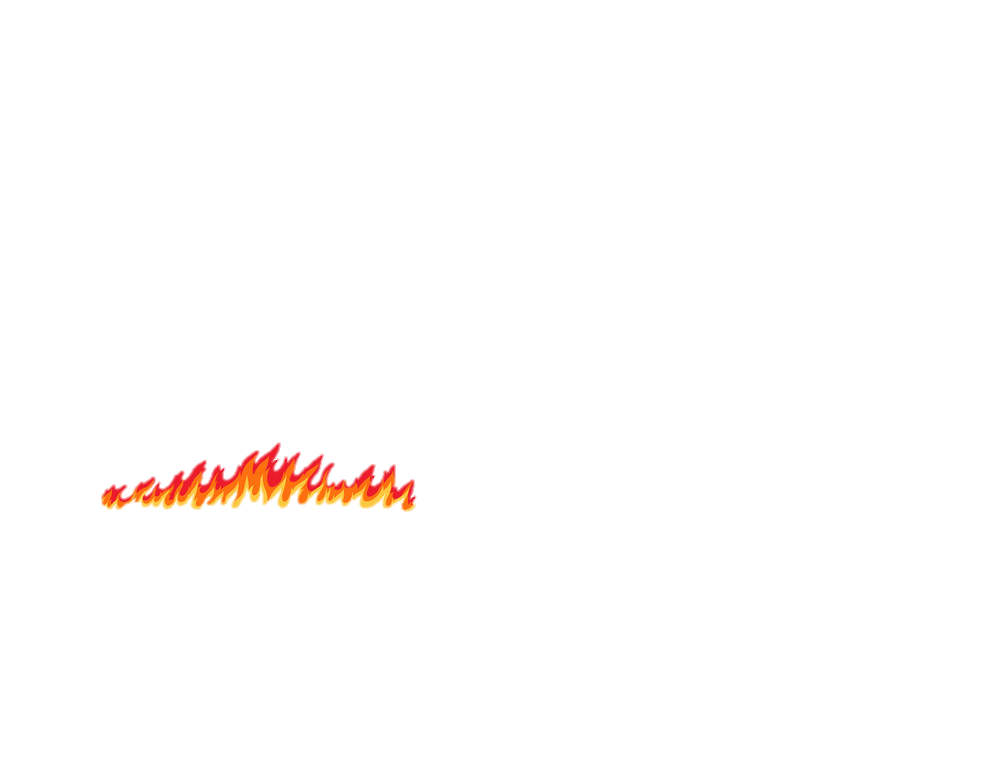 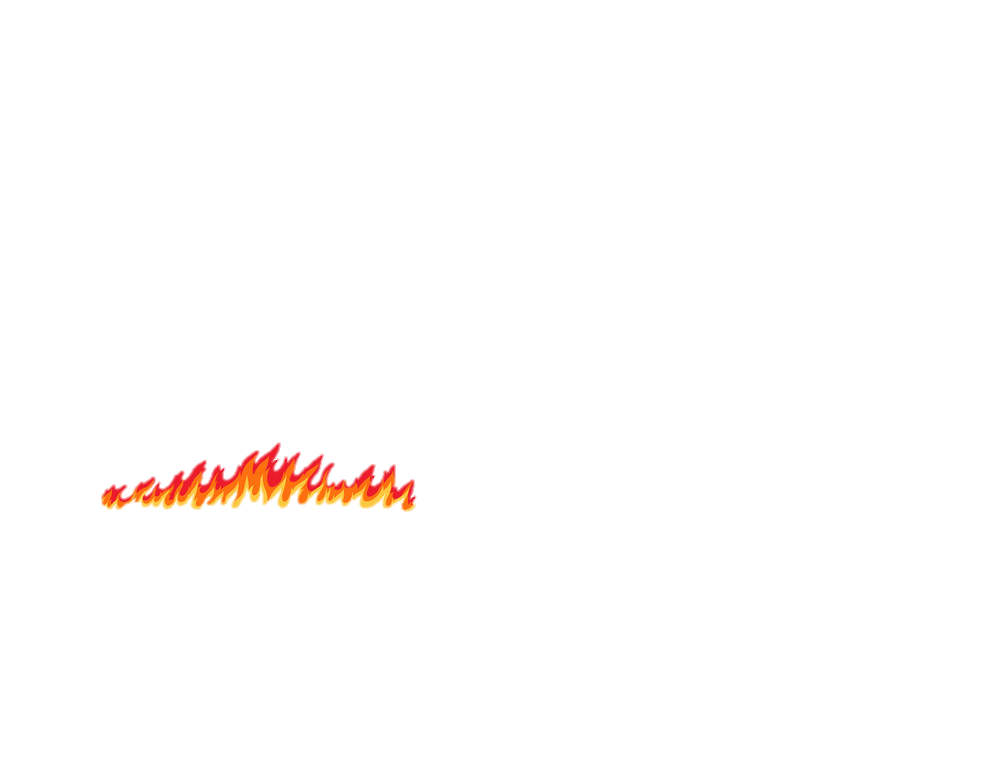 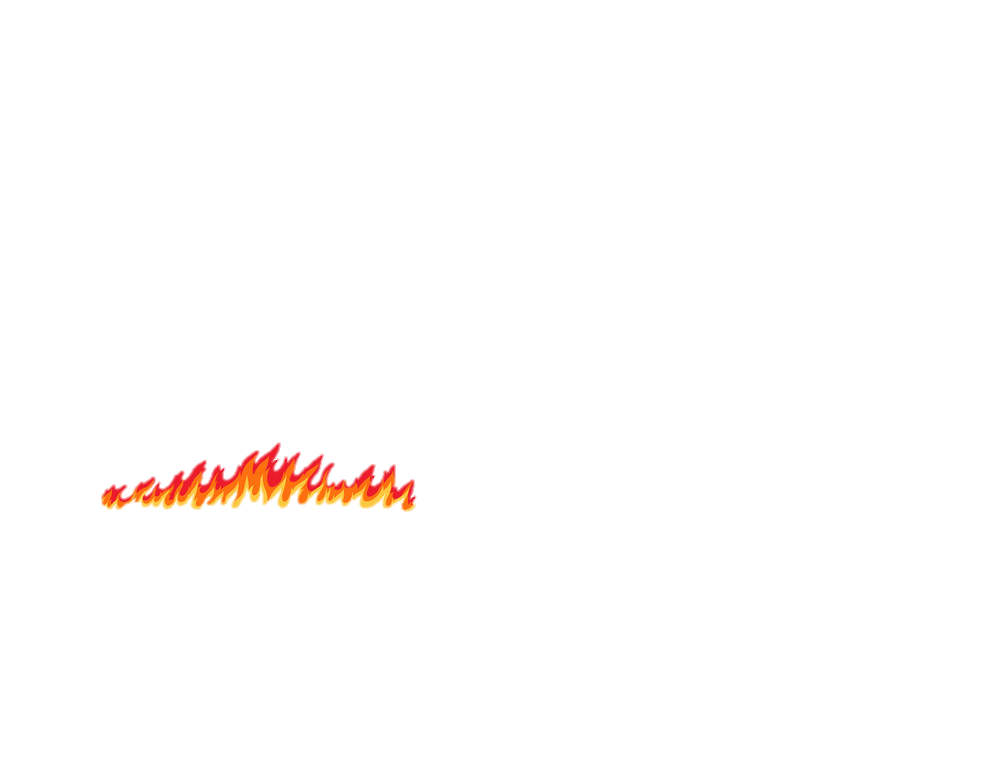 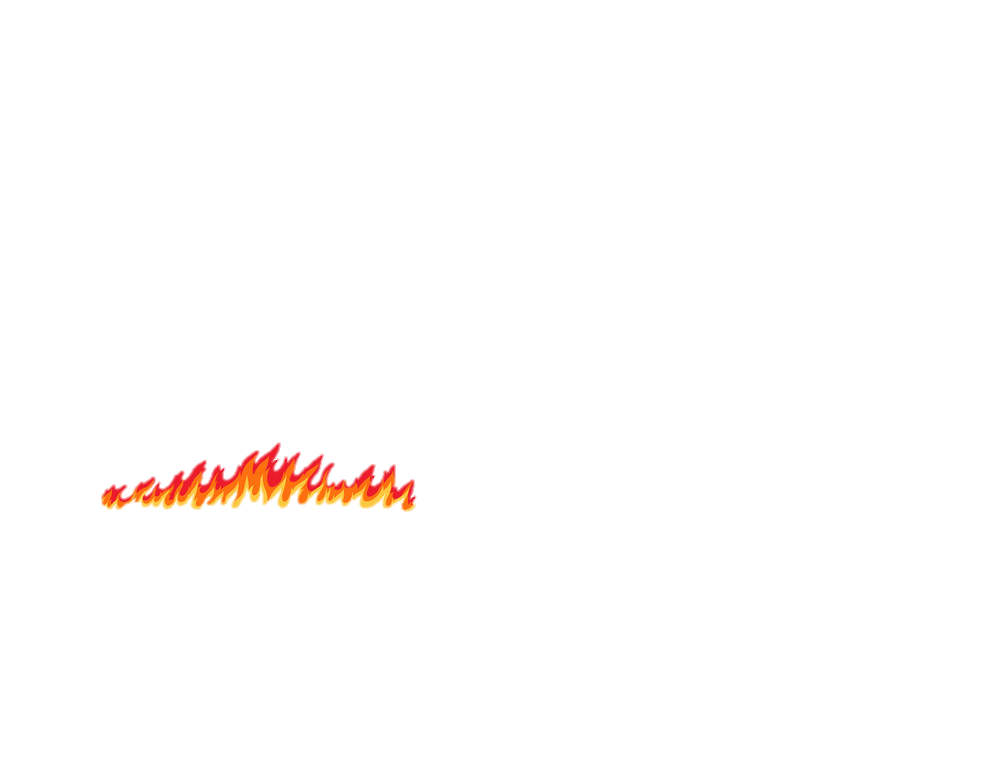 Có nhiều quả
Không có gì
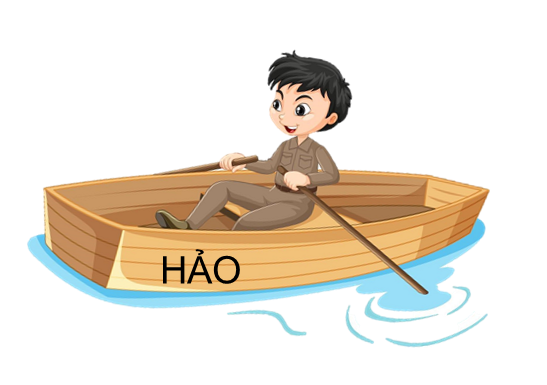 HẢO
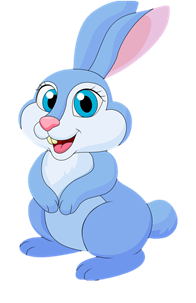 HẢO
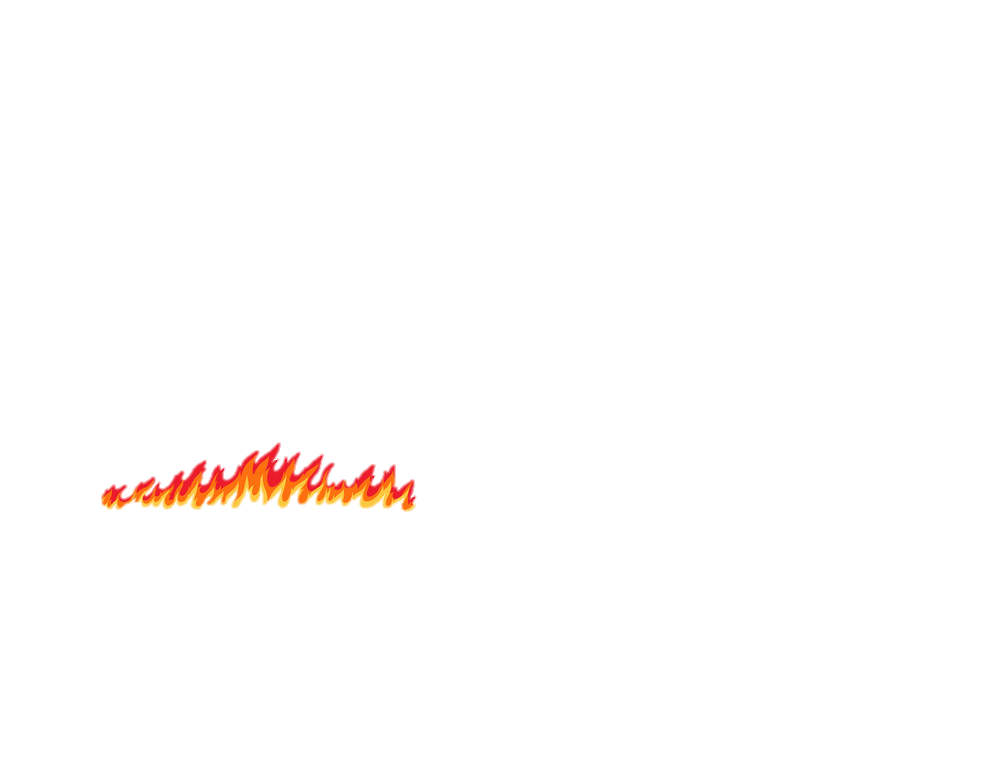 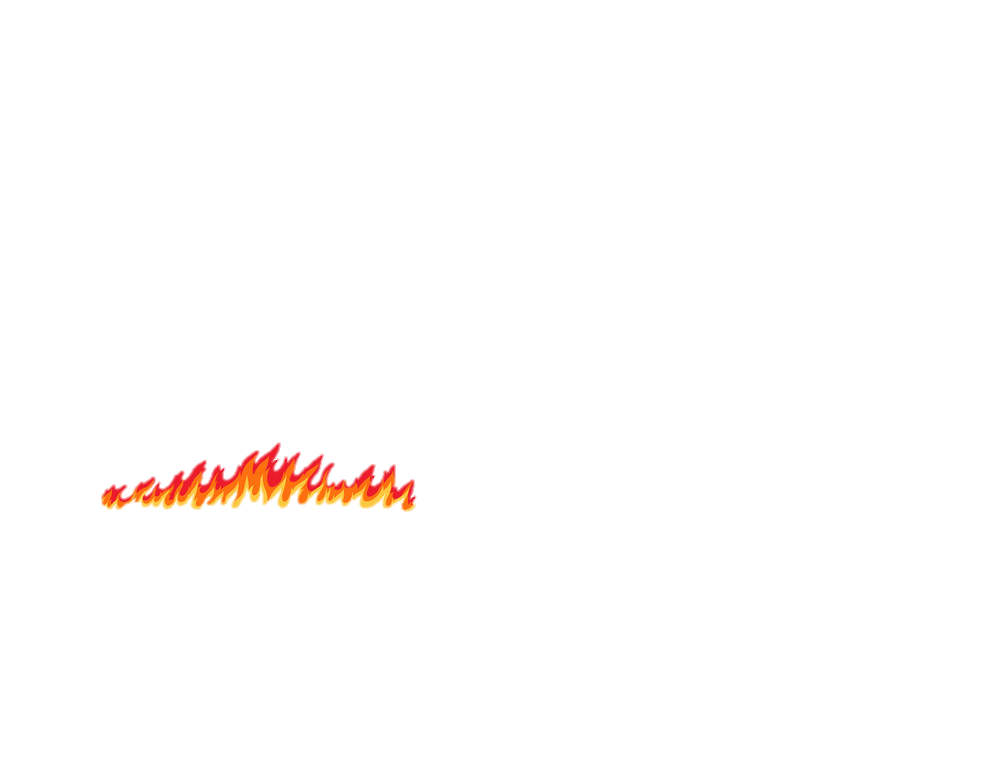 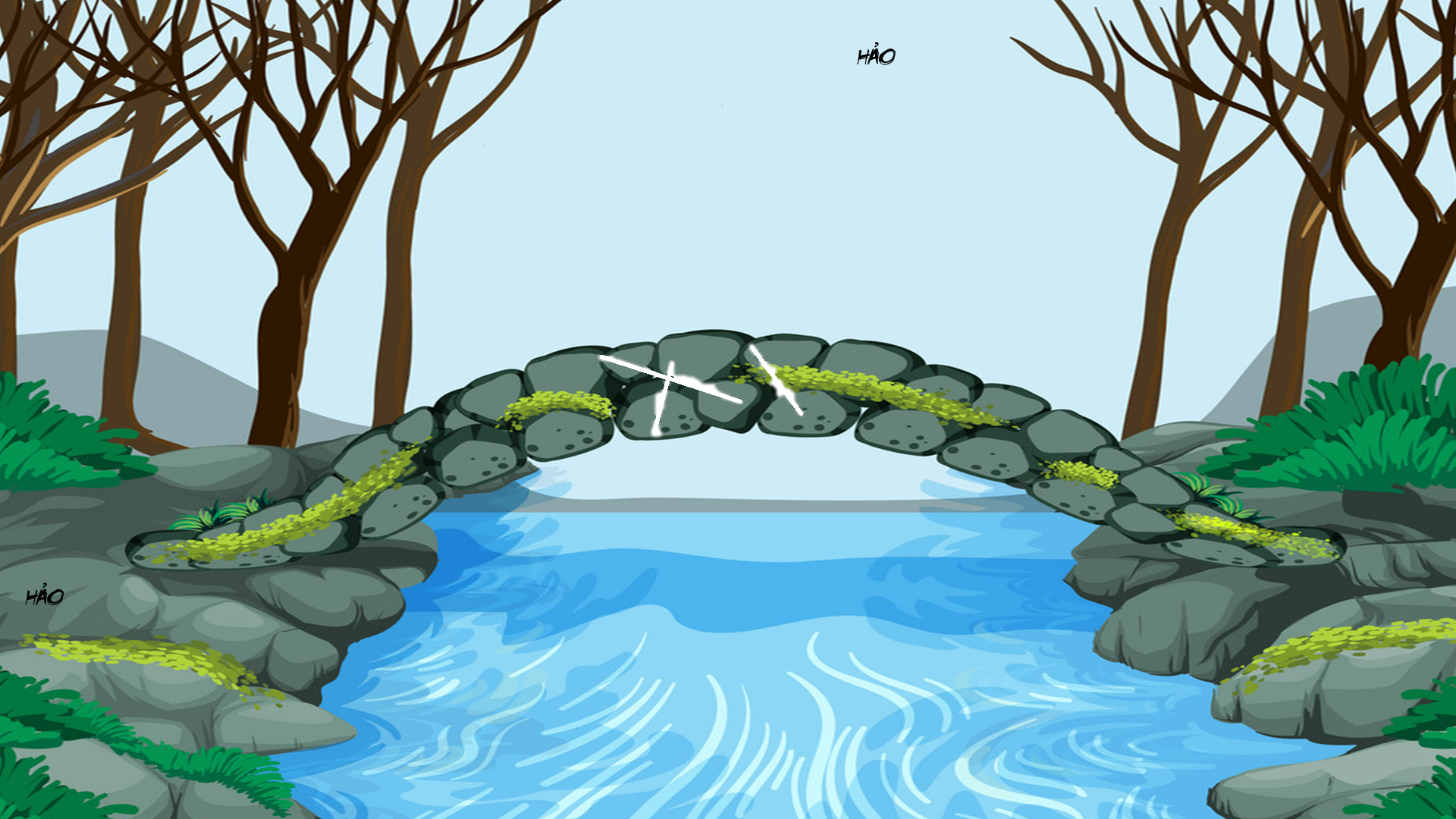 Bìa gì trong toàn cây thôi?
HẢO
HẢO
HẢO
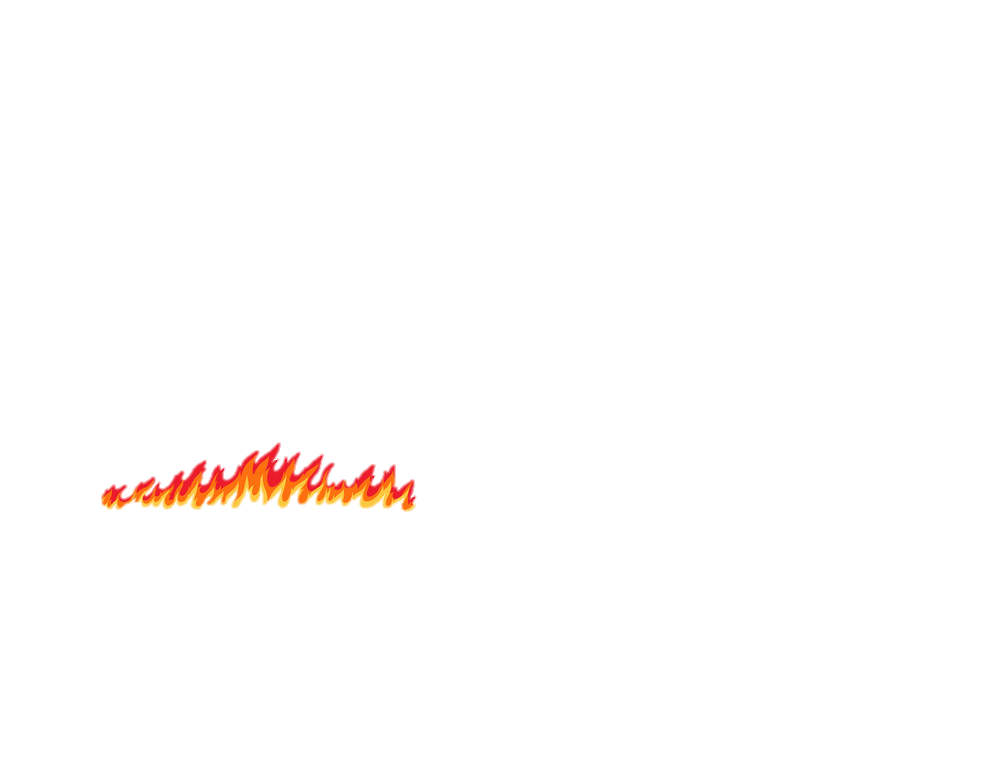 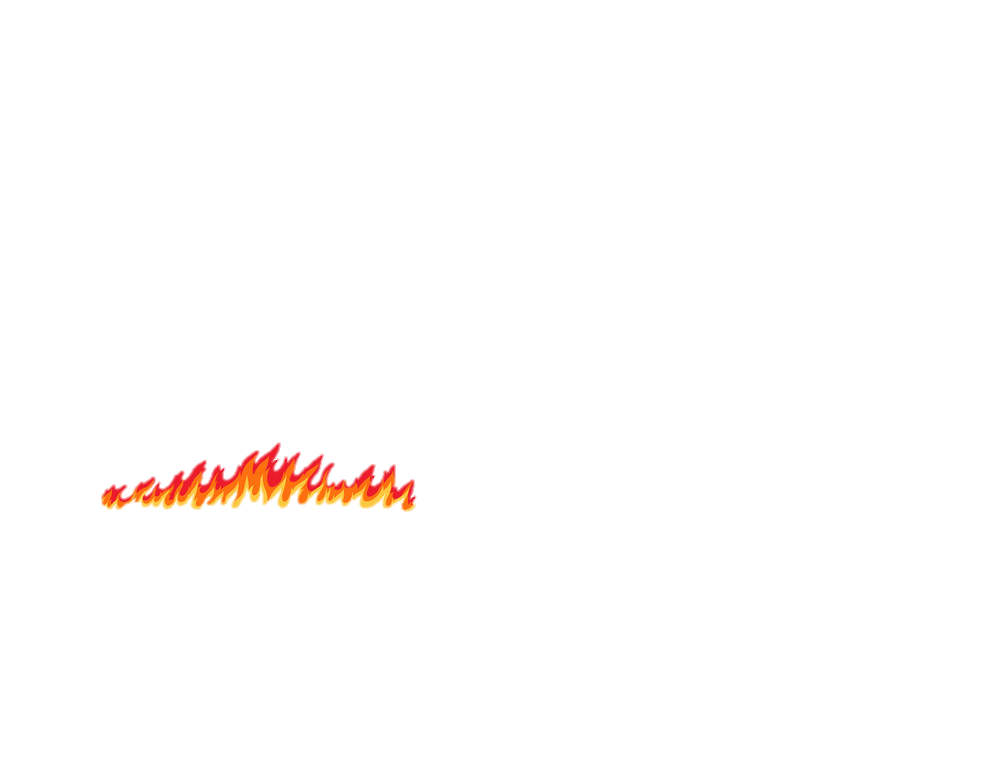 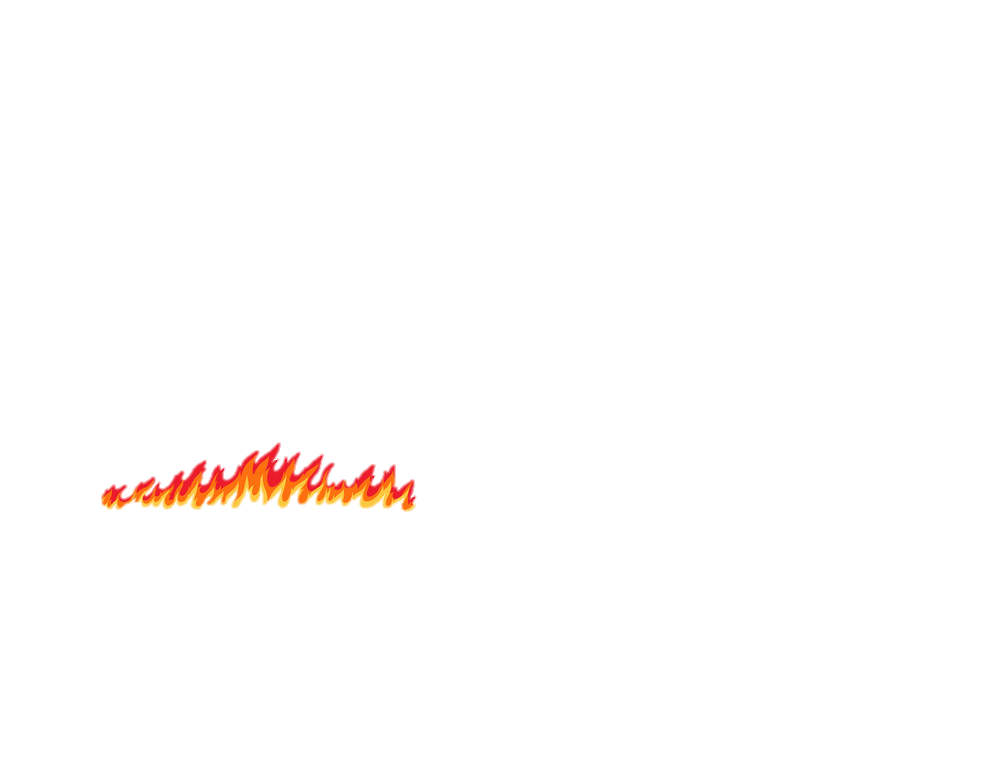 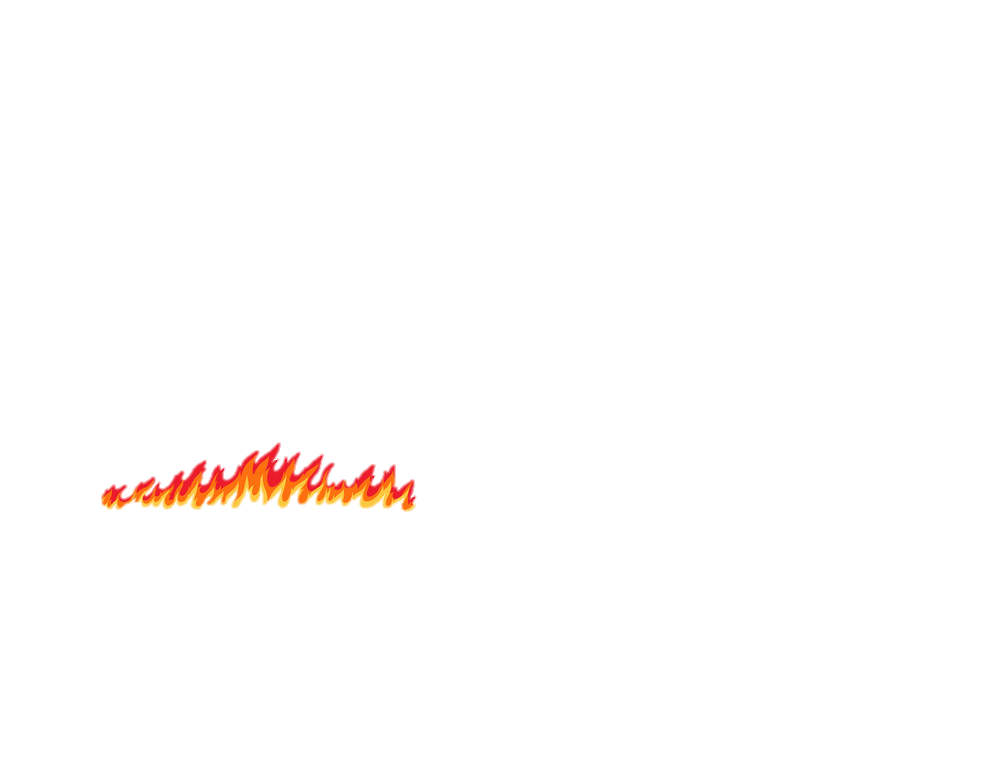 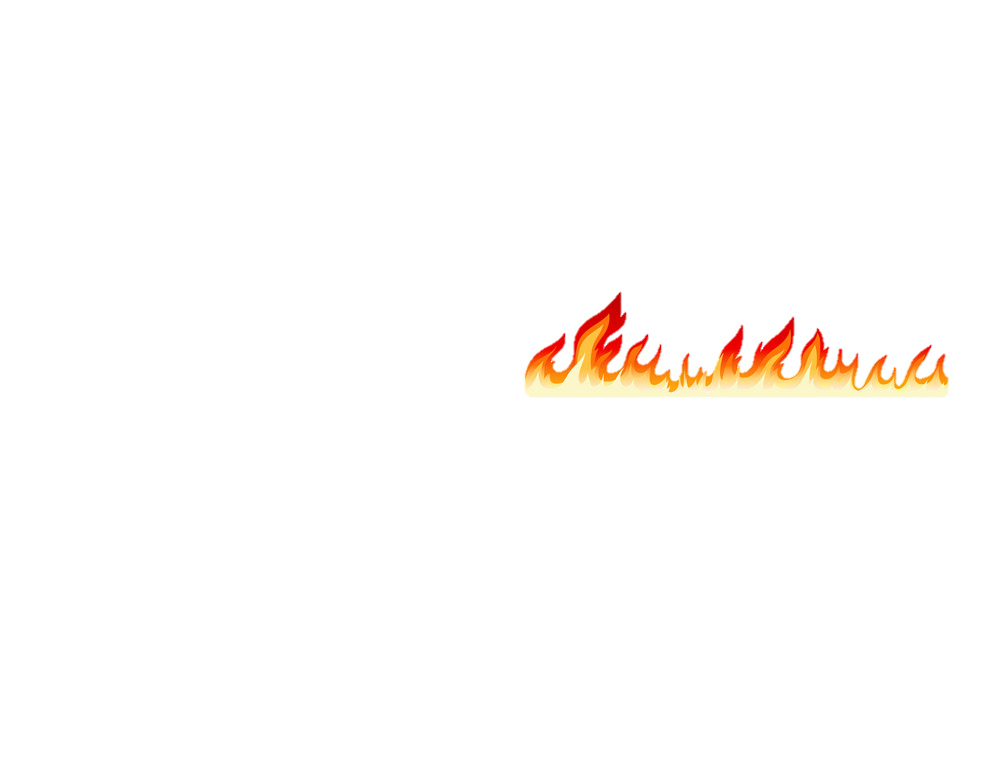 Sách
Rừng
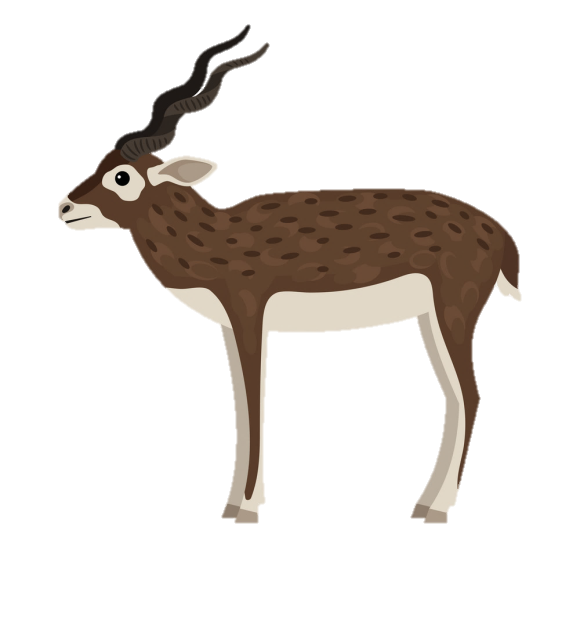 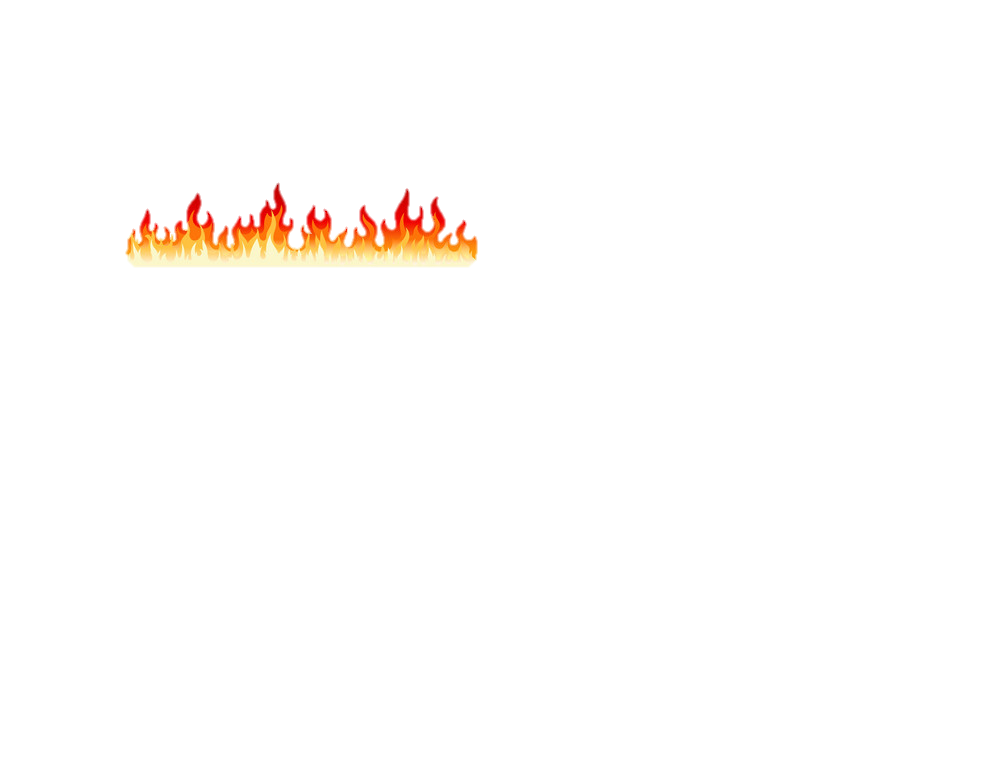 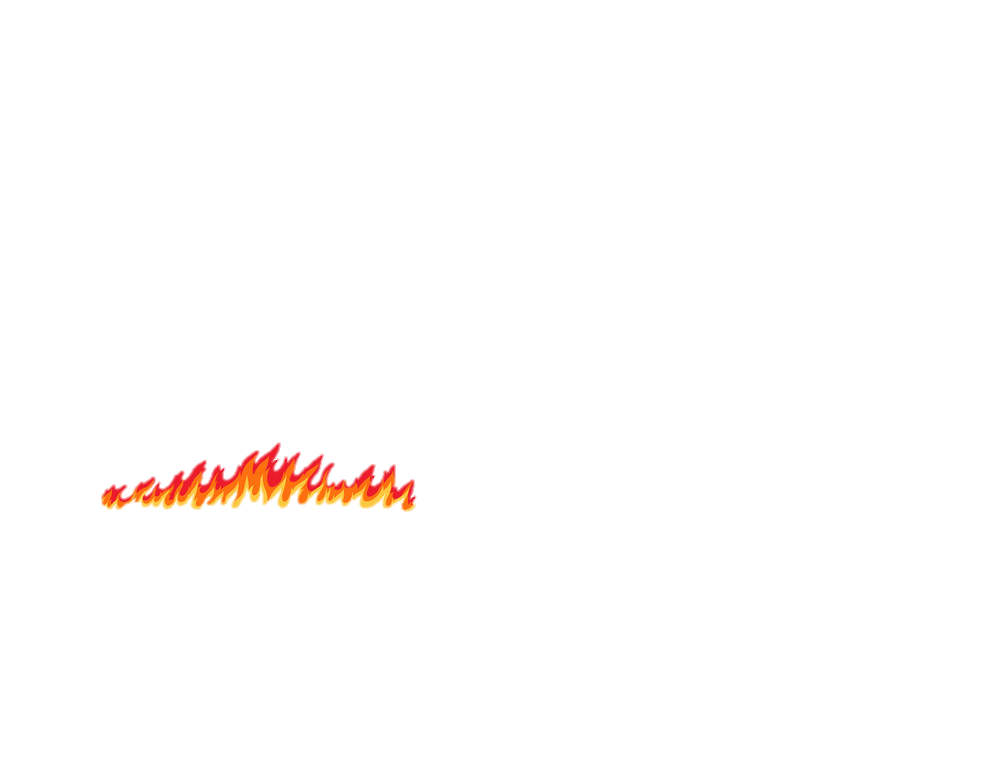 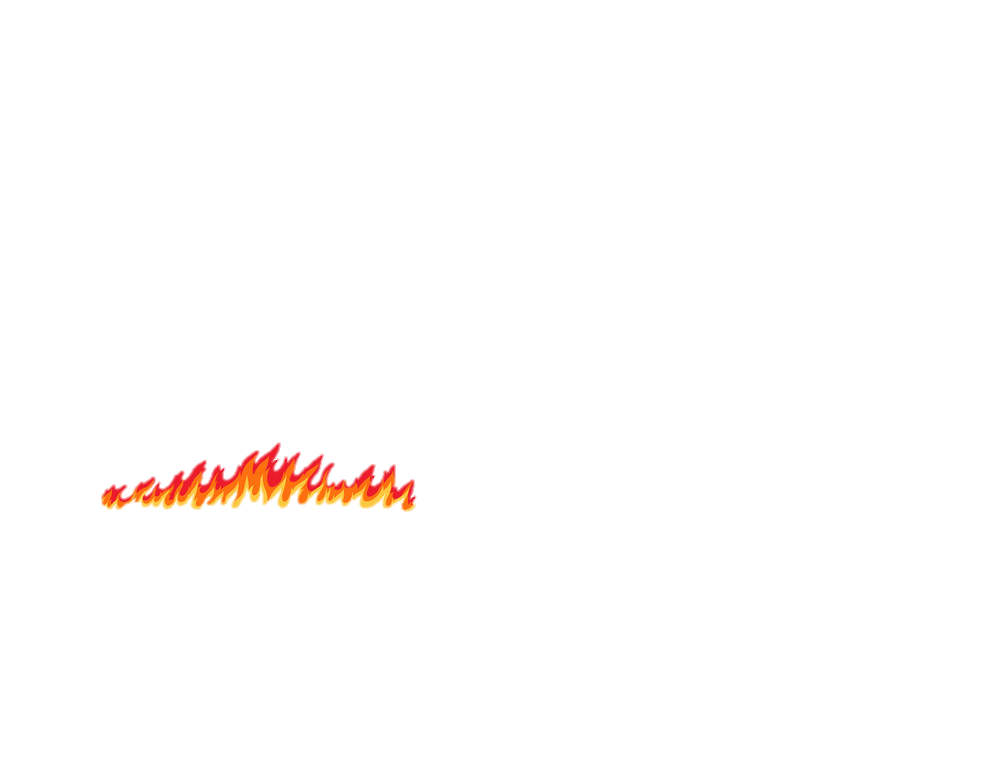 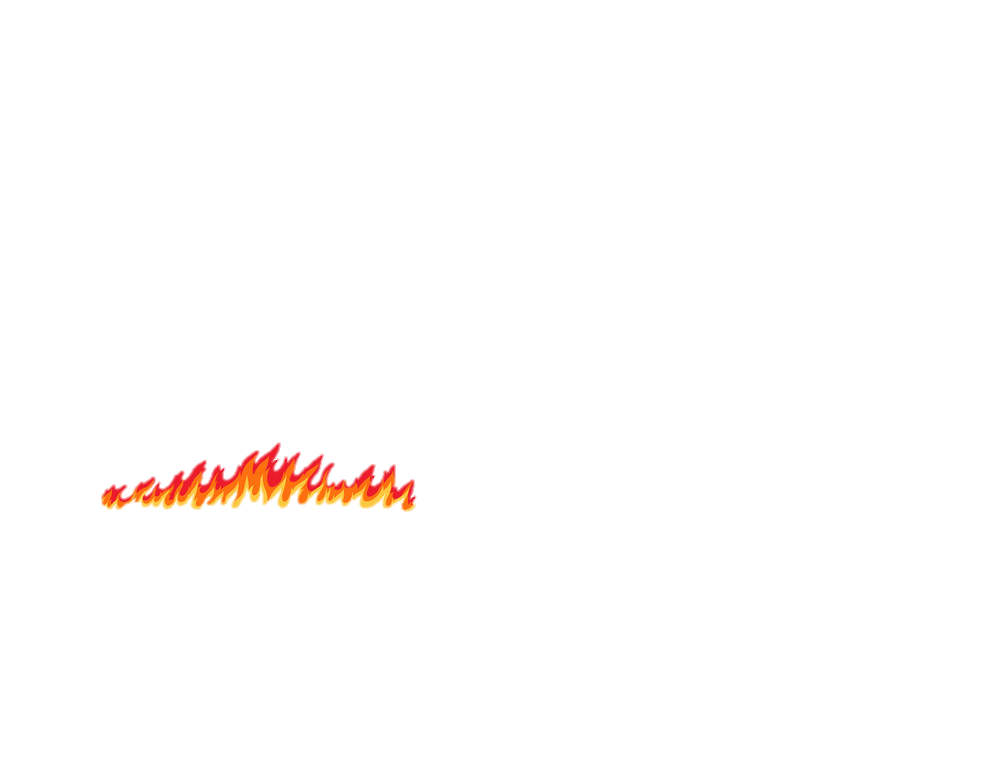 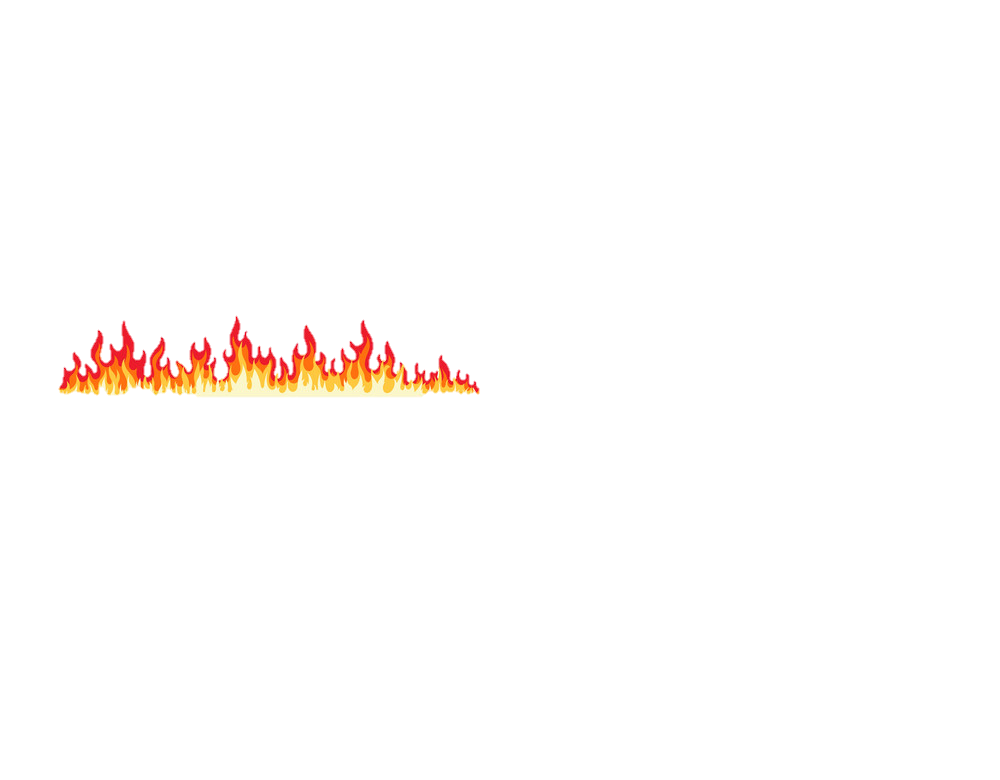 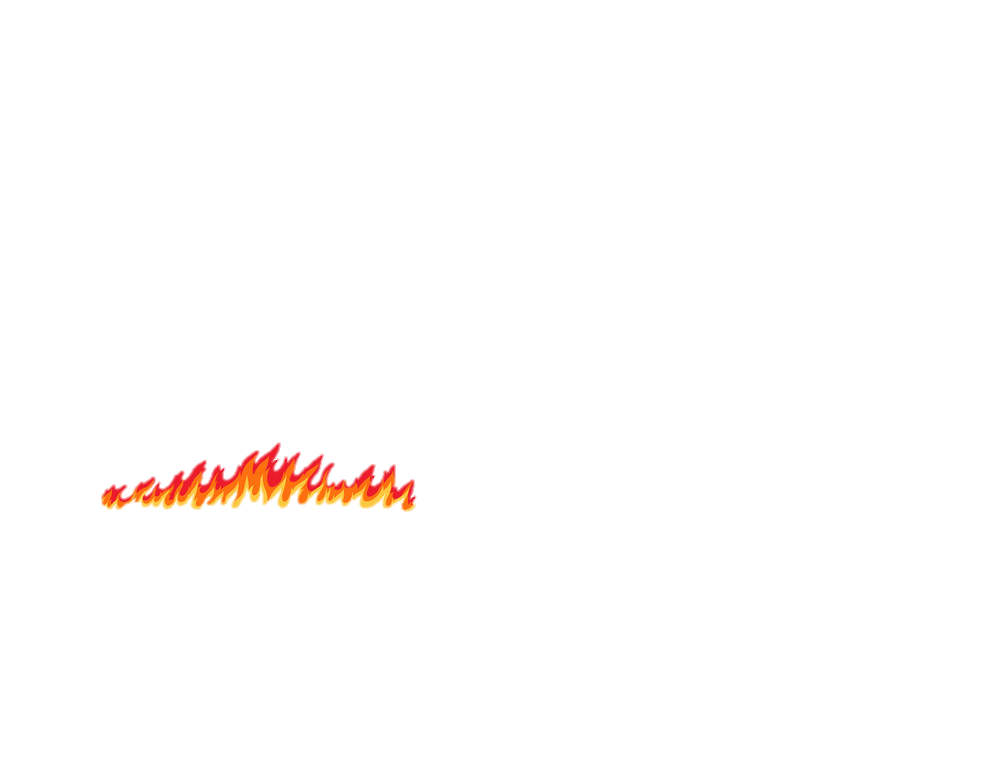 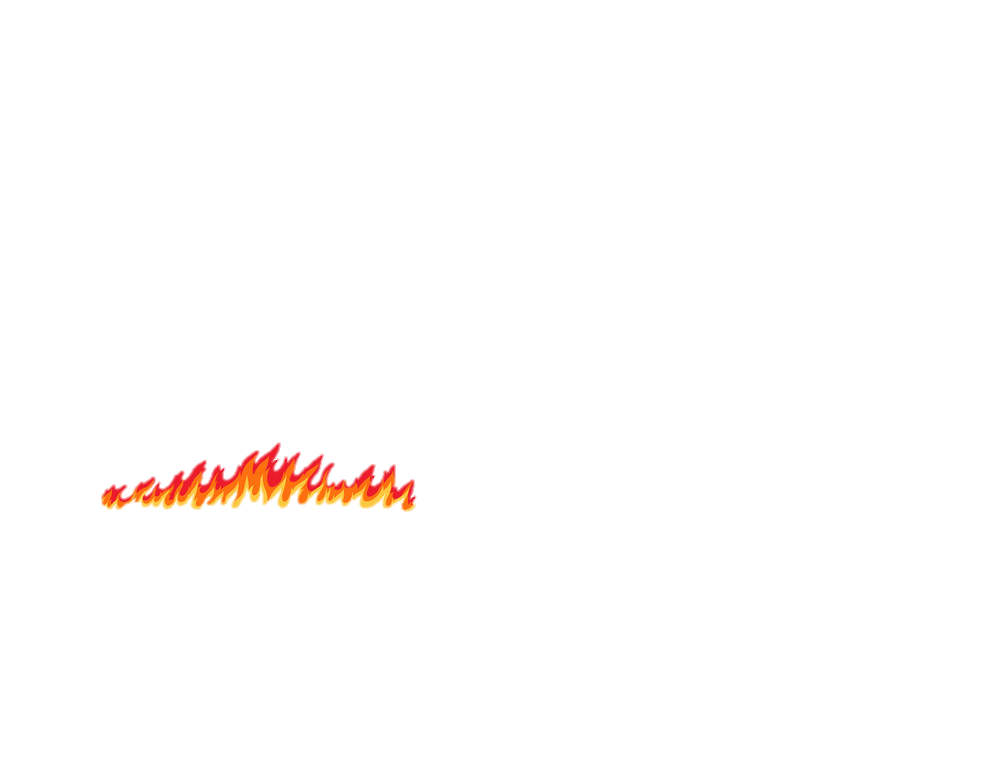 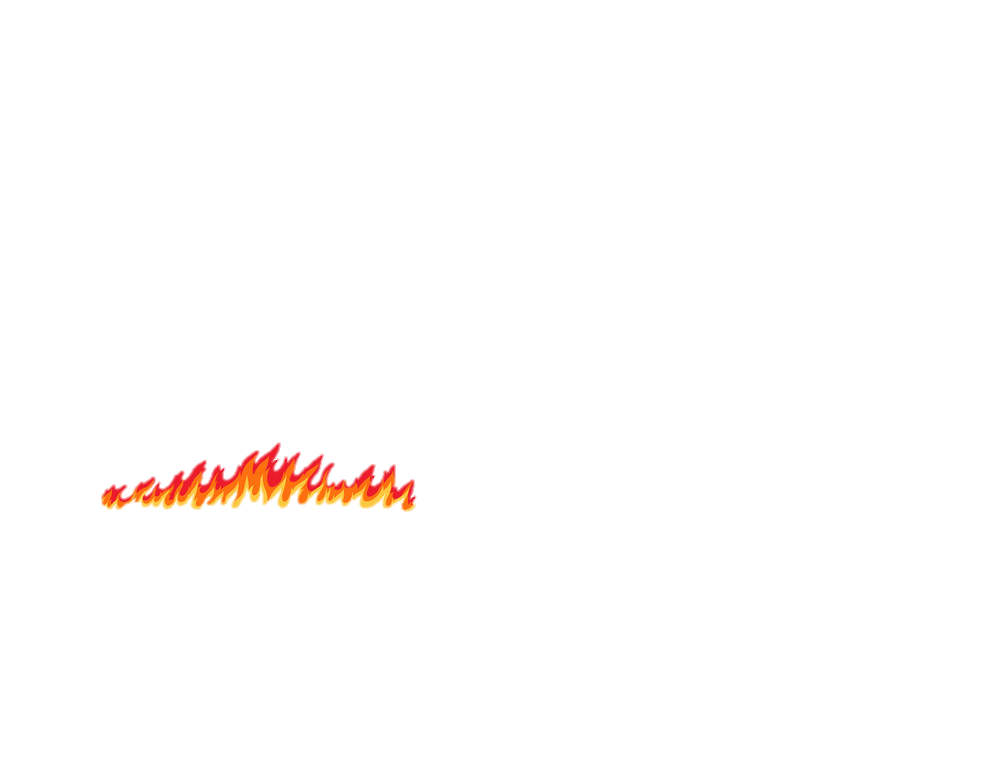 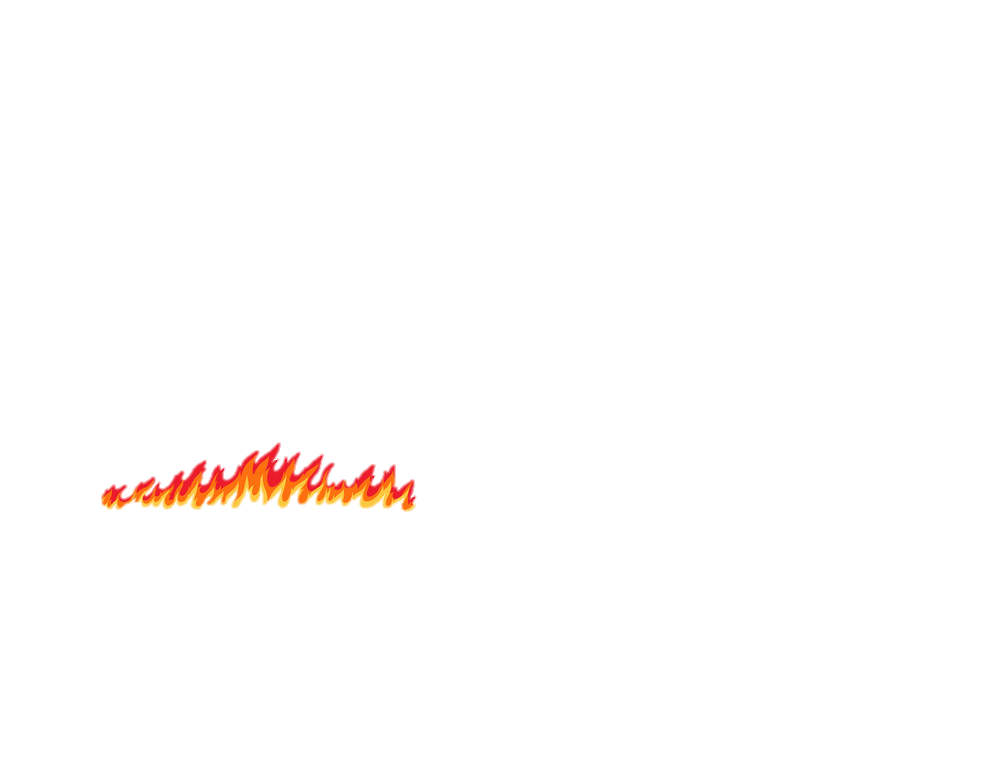 Cứng
Vở
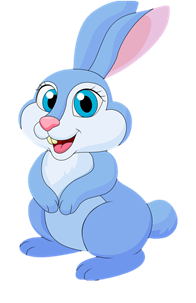 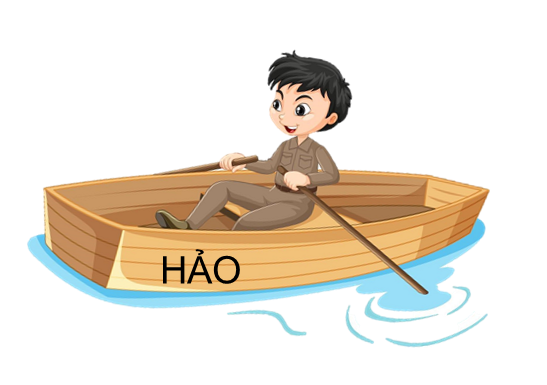 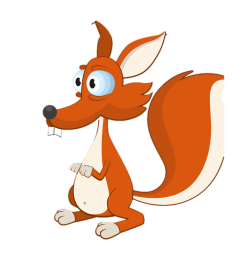 HẢO
HẢO
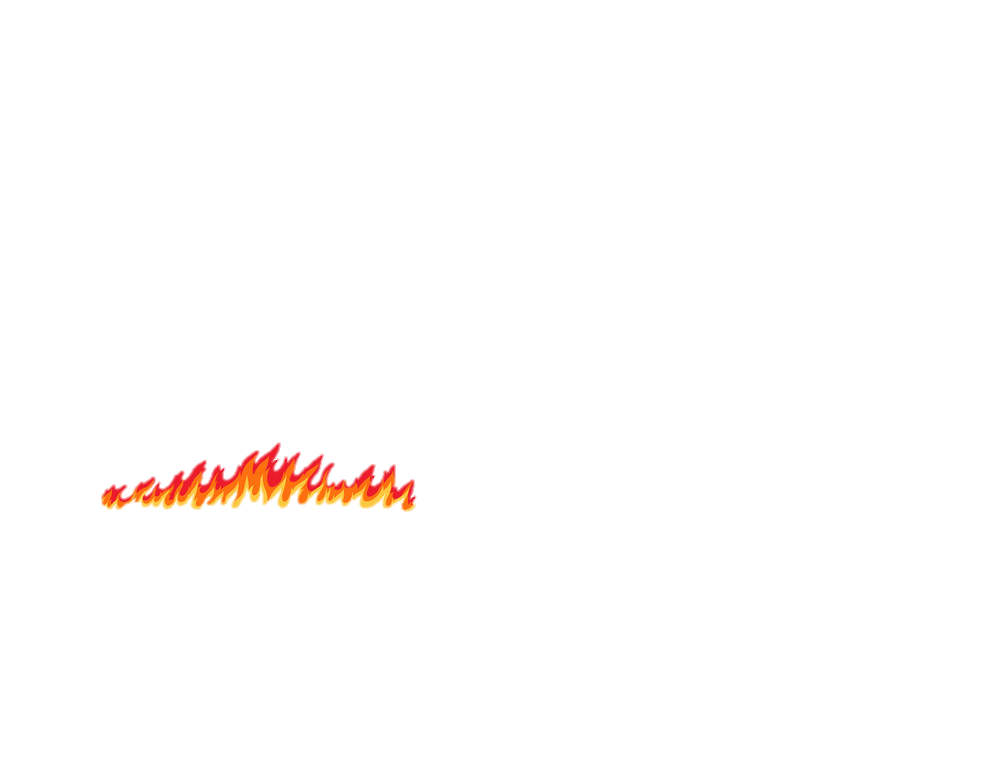 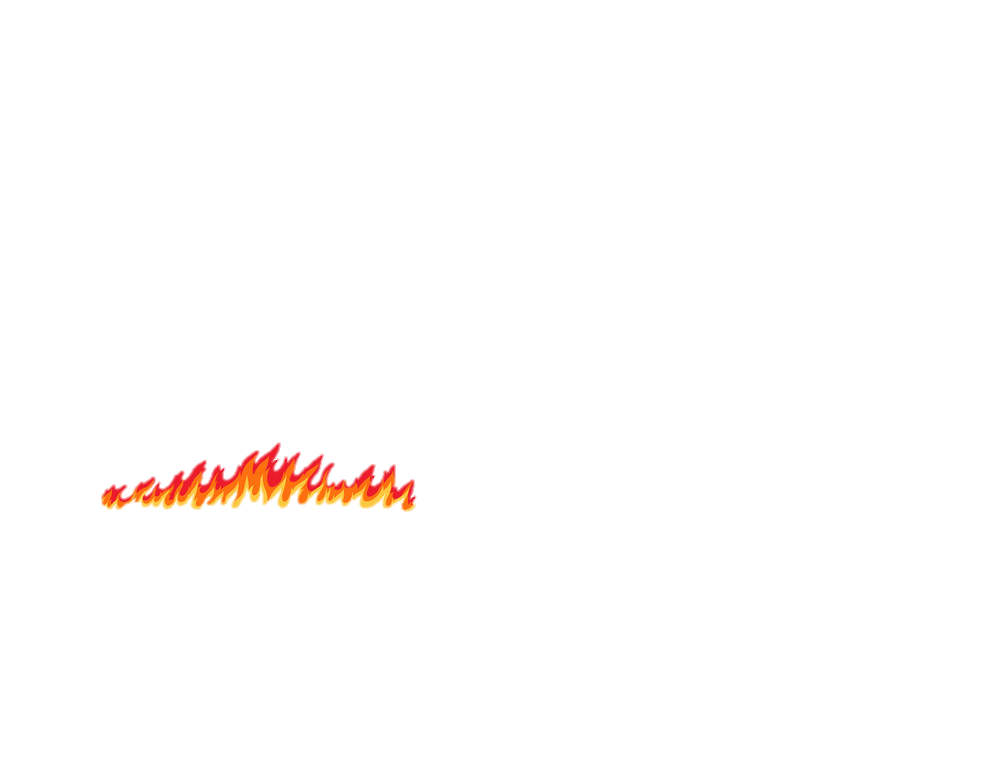 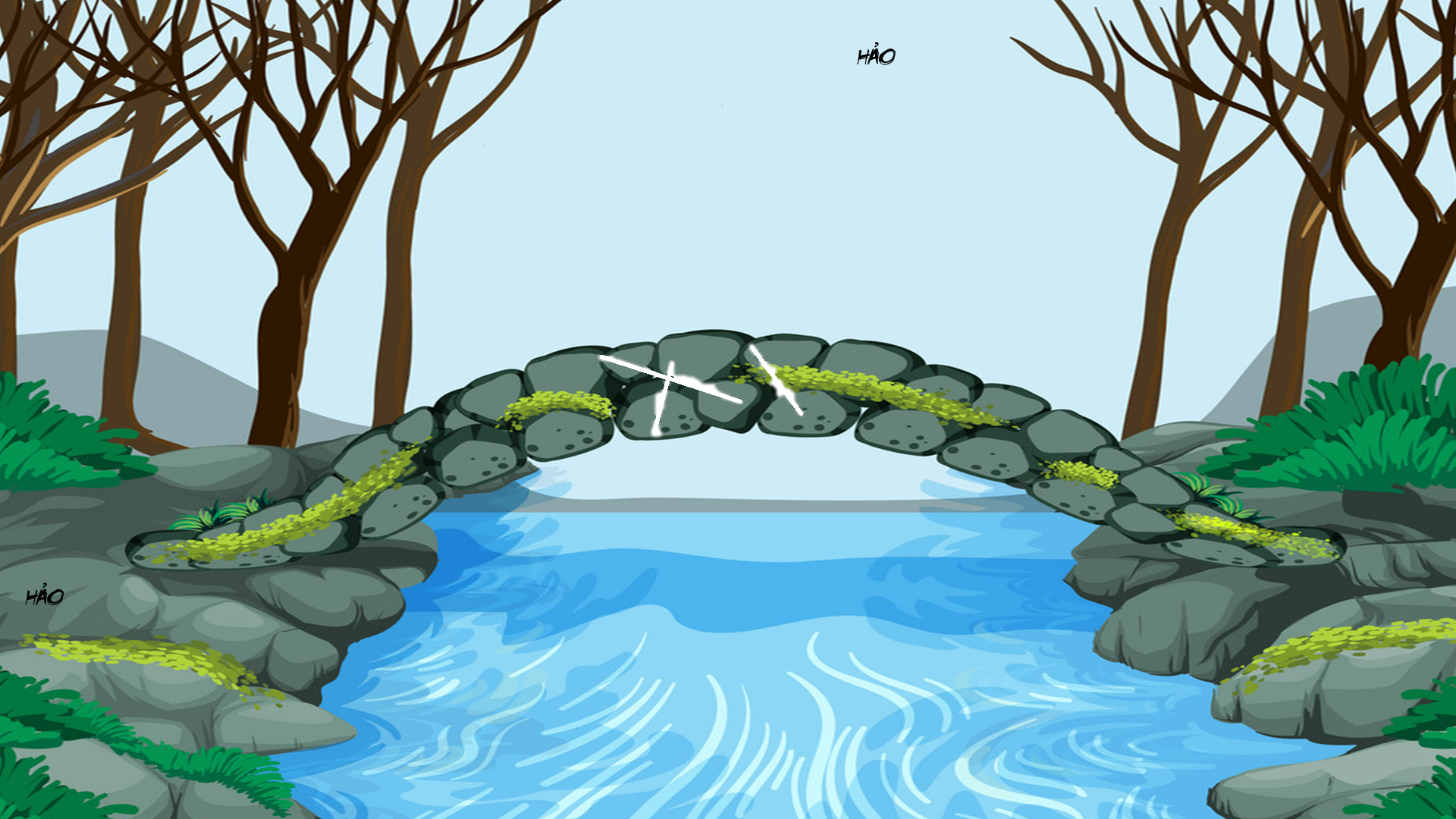 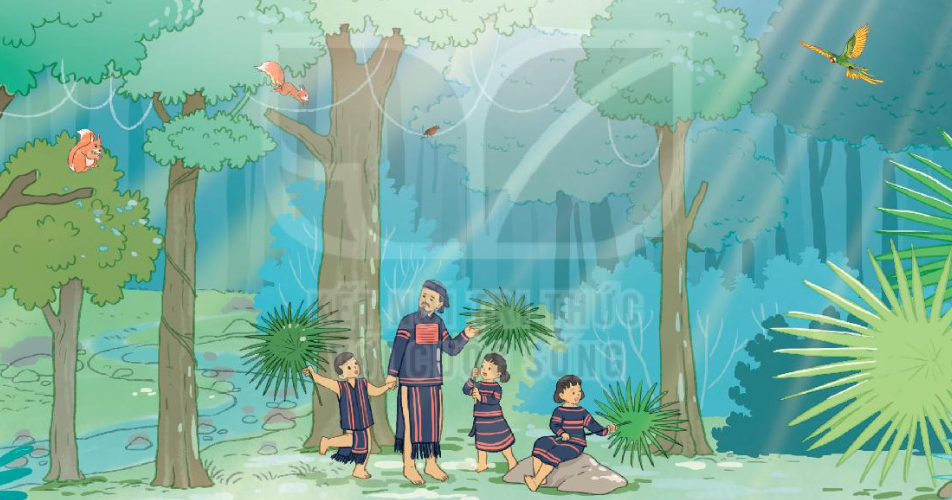 HẢO
HẢO
Quan sát tranh, cho biết em thích hình ảnh nào nhất?
HẢO
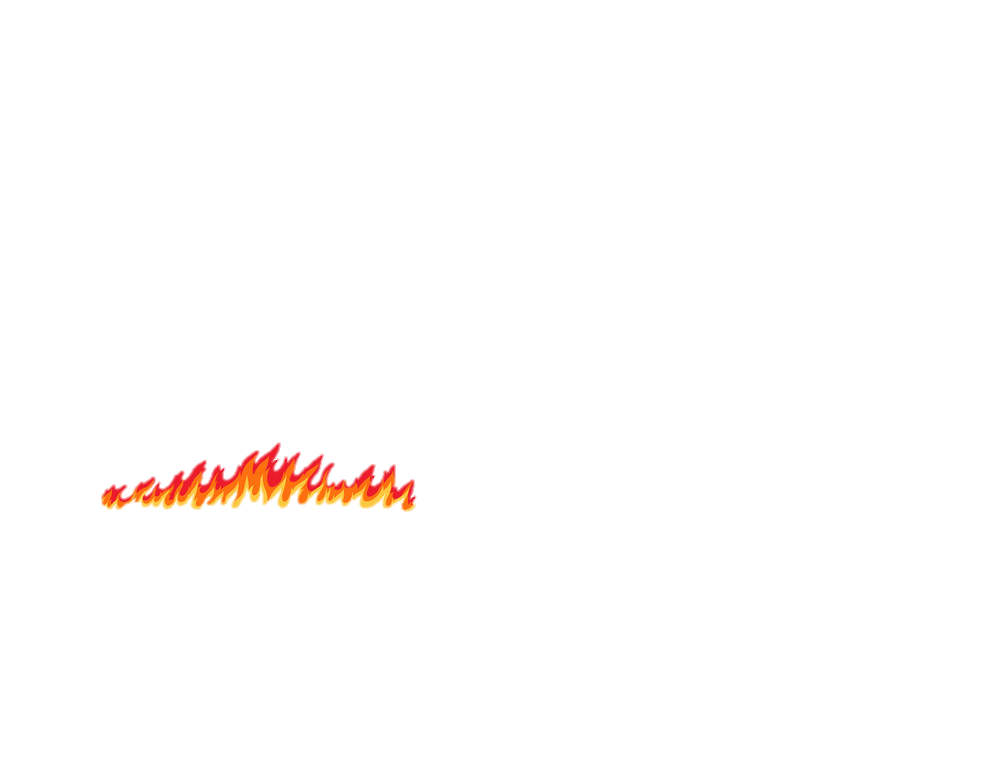 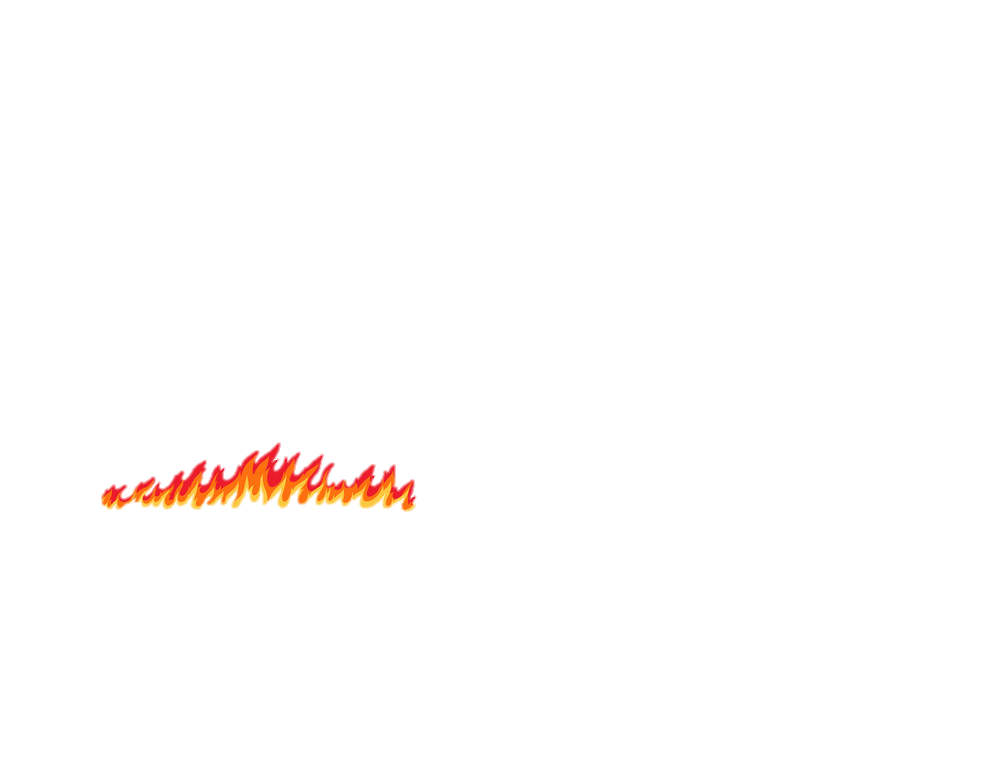 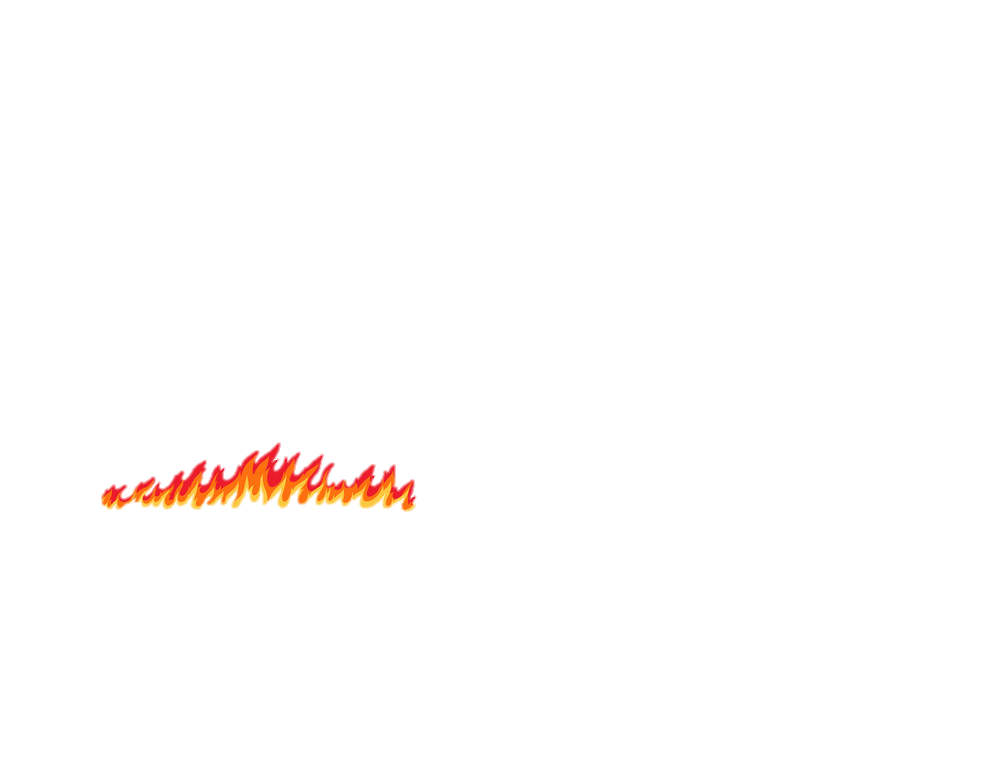 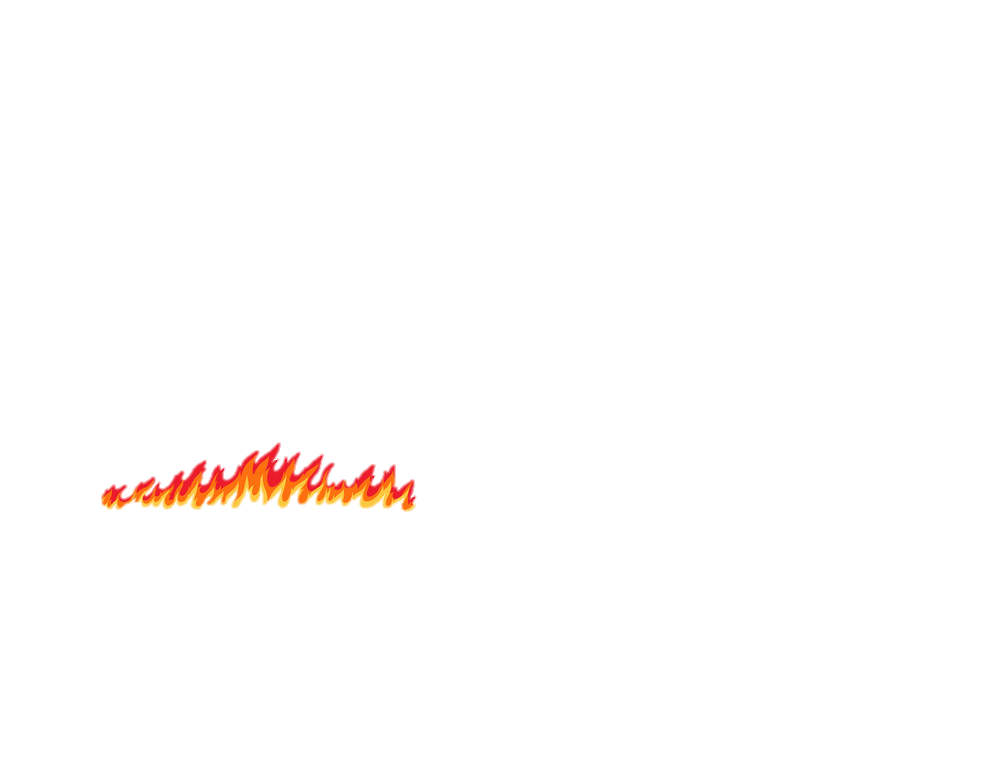 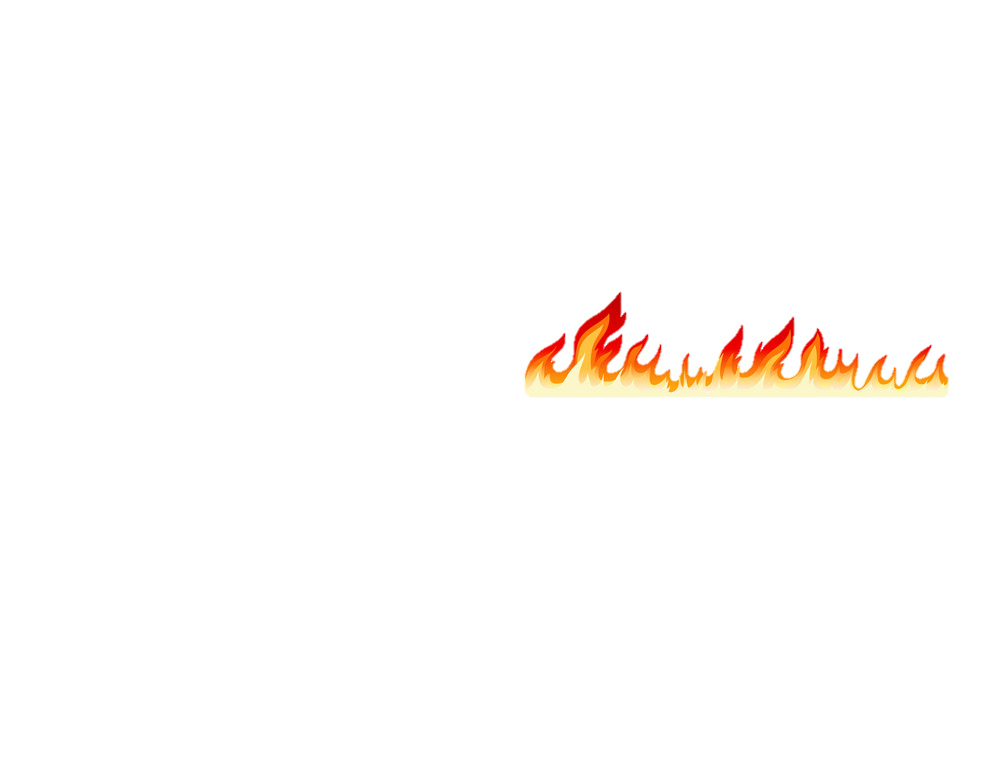 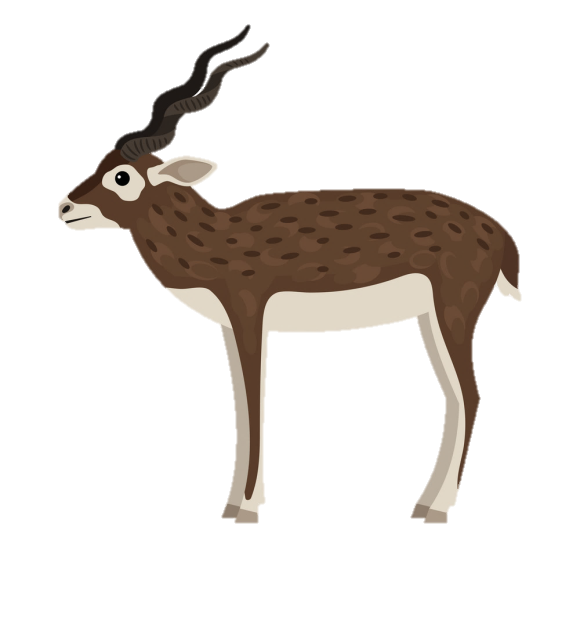 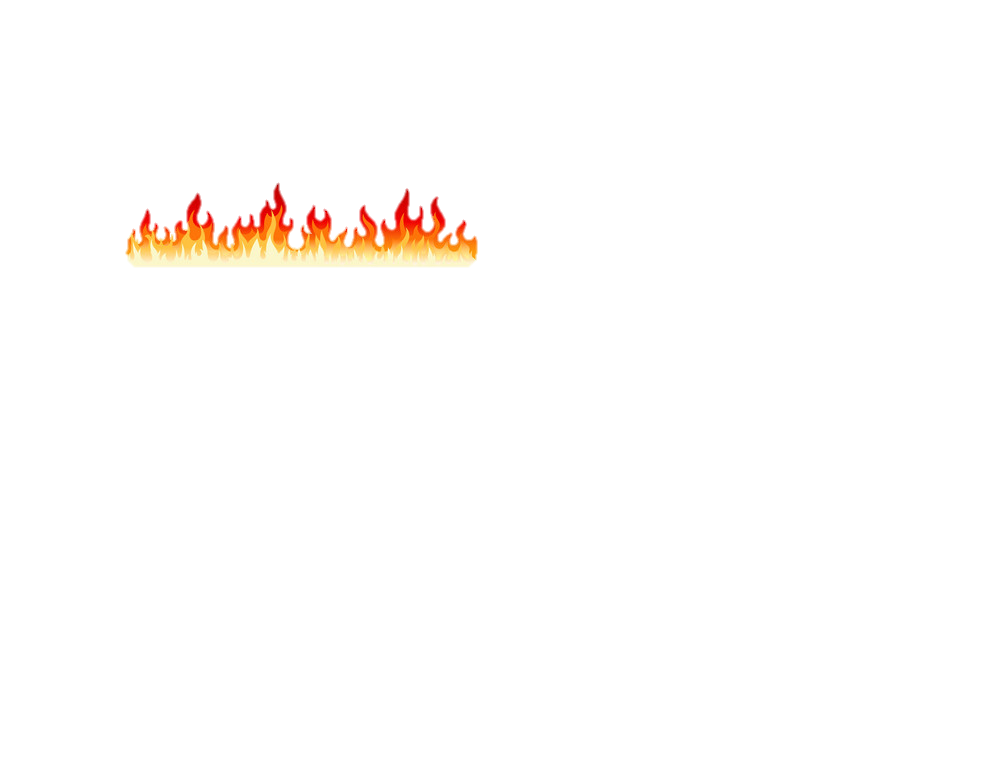 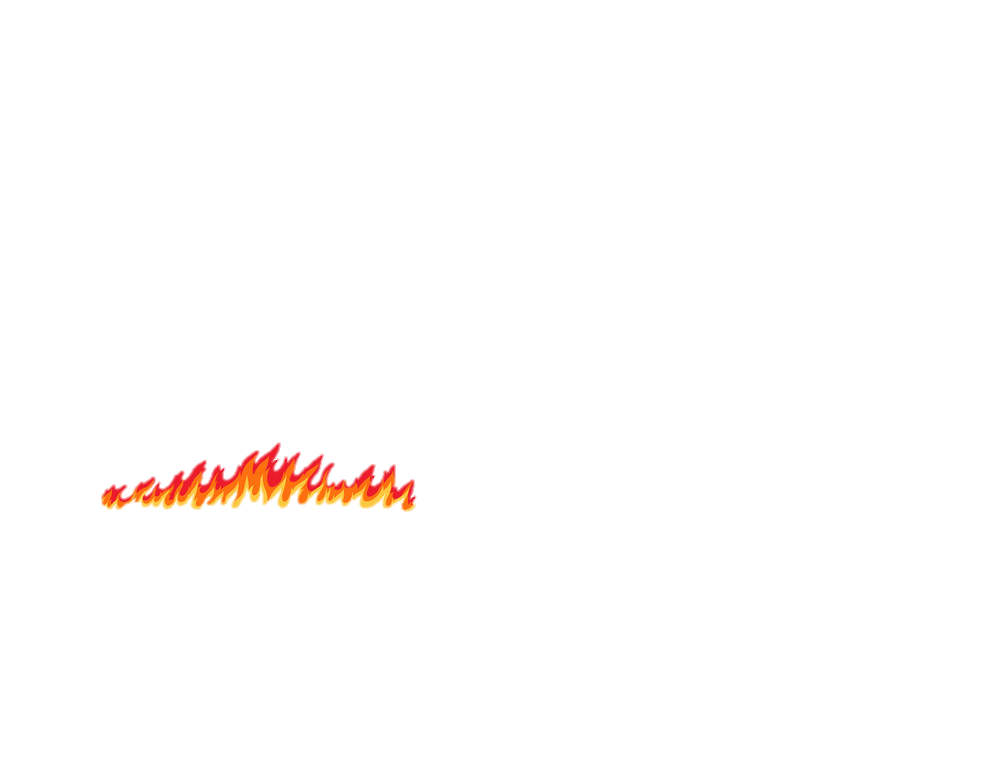 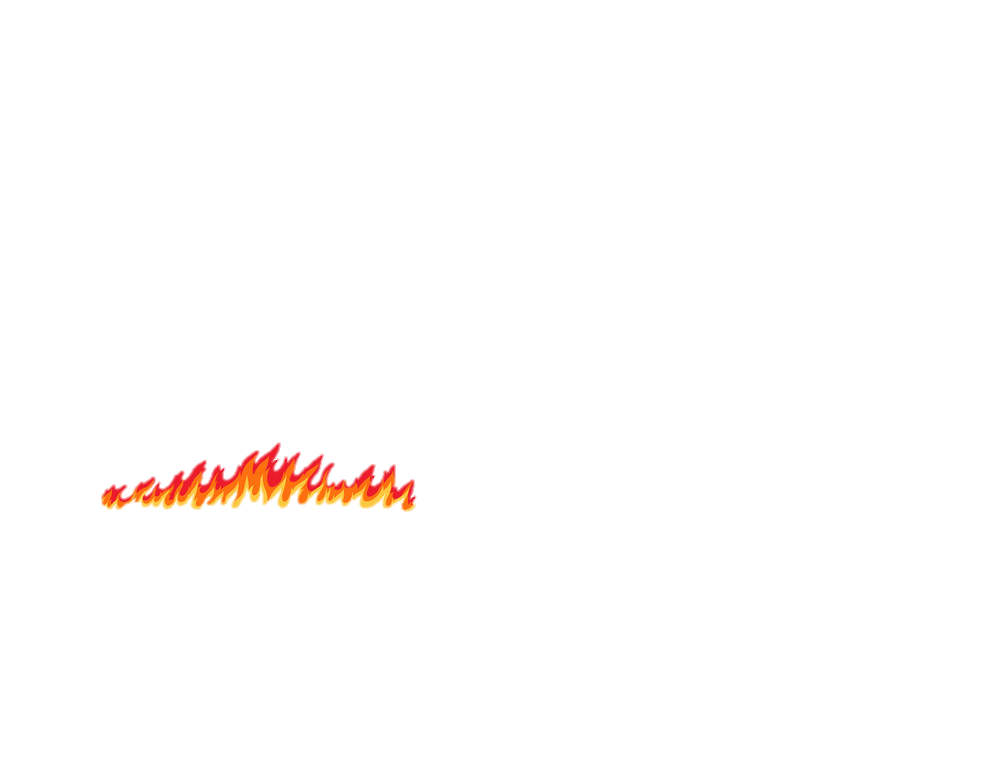 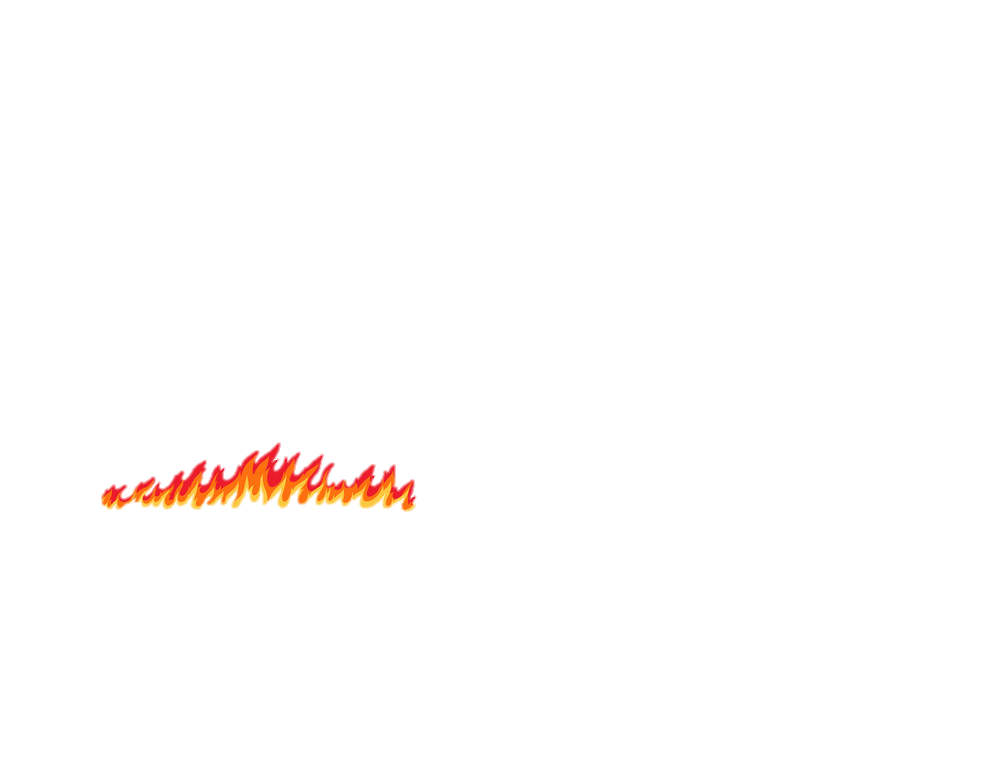 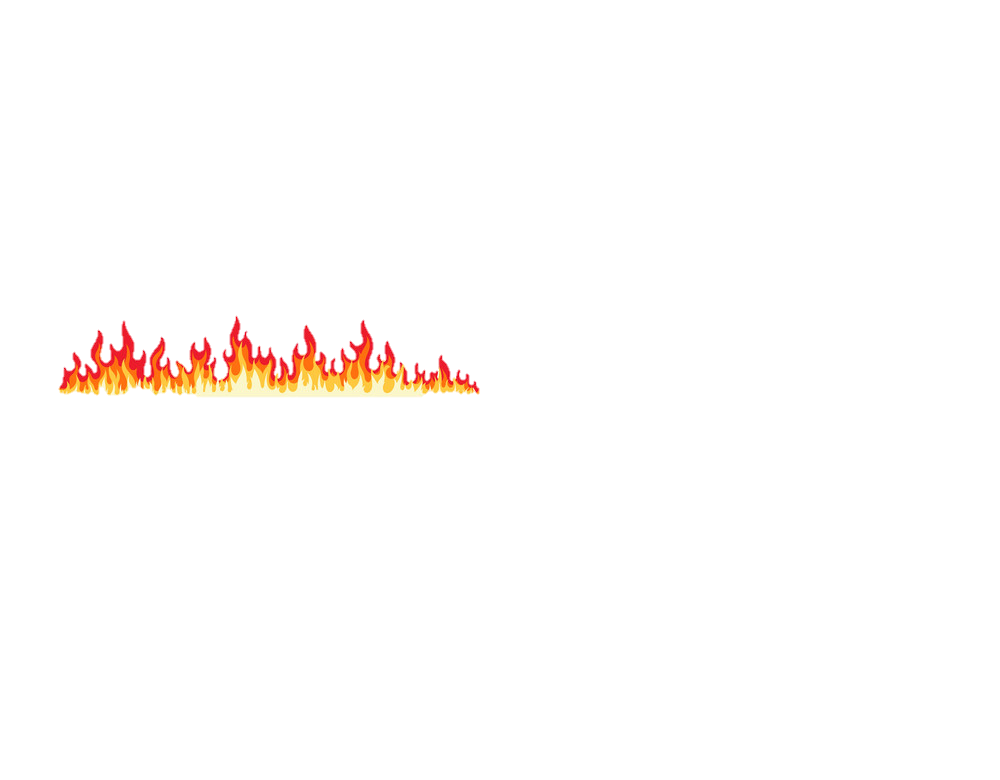 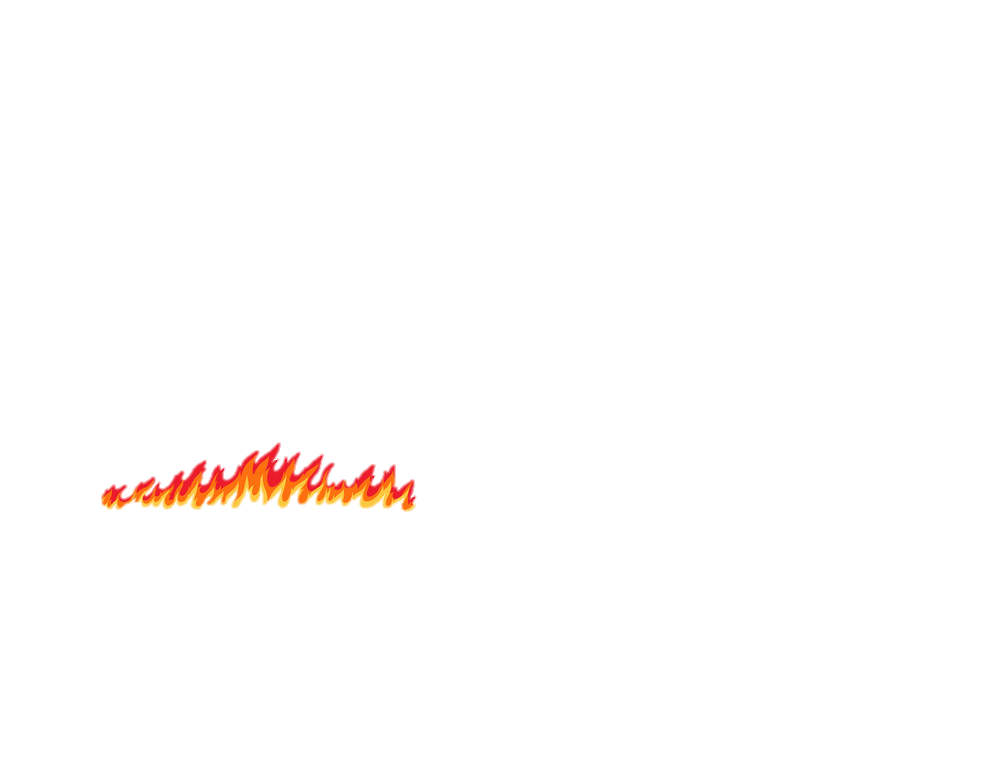 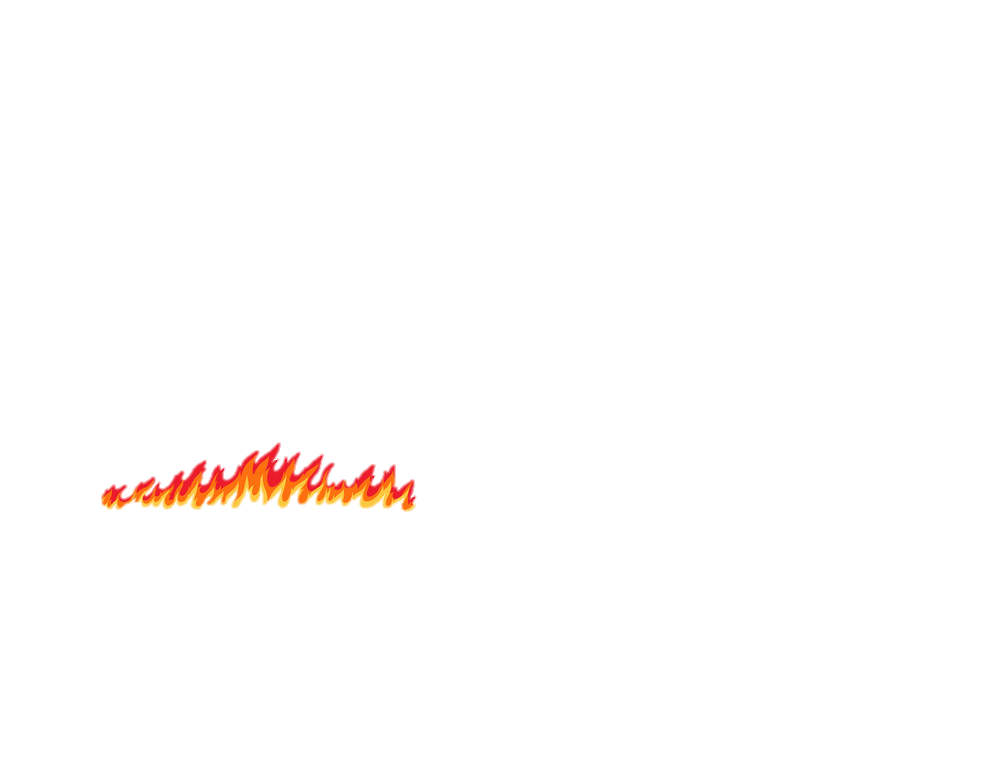 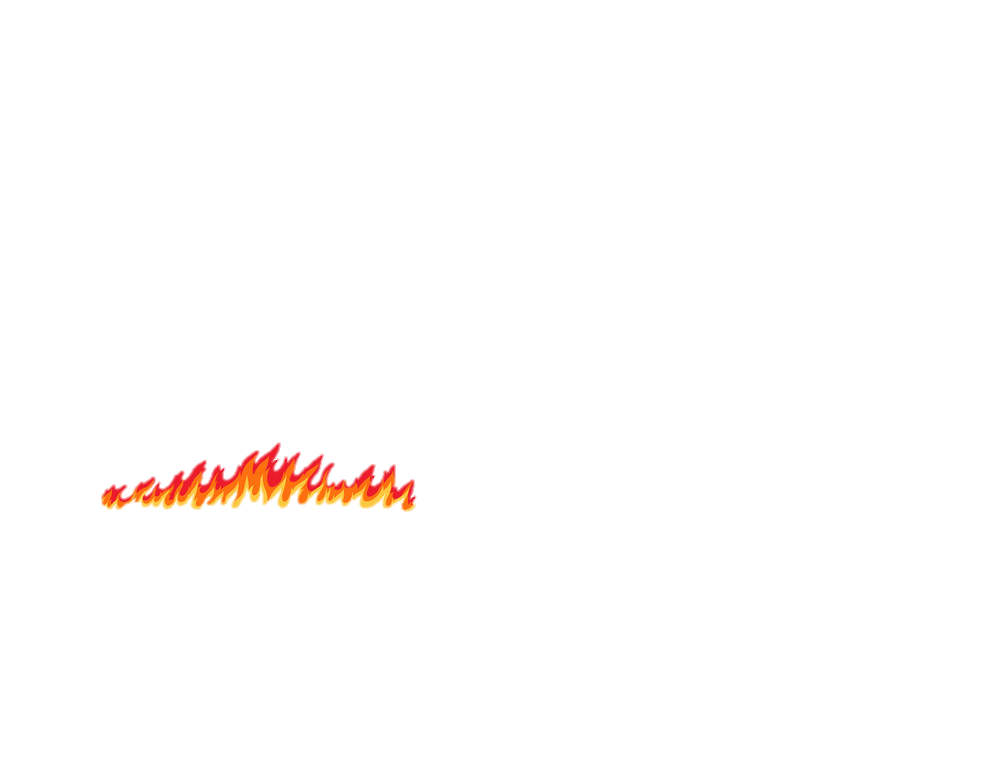 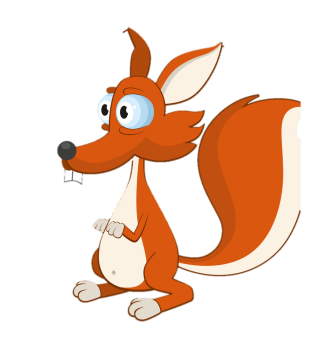 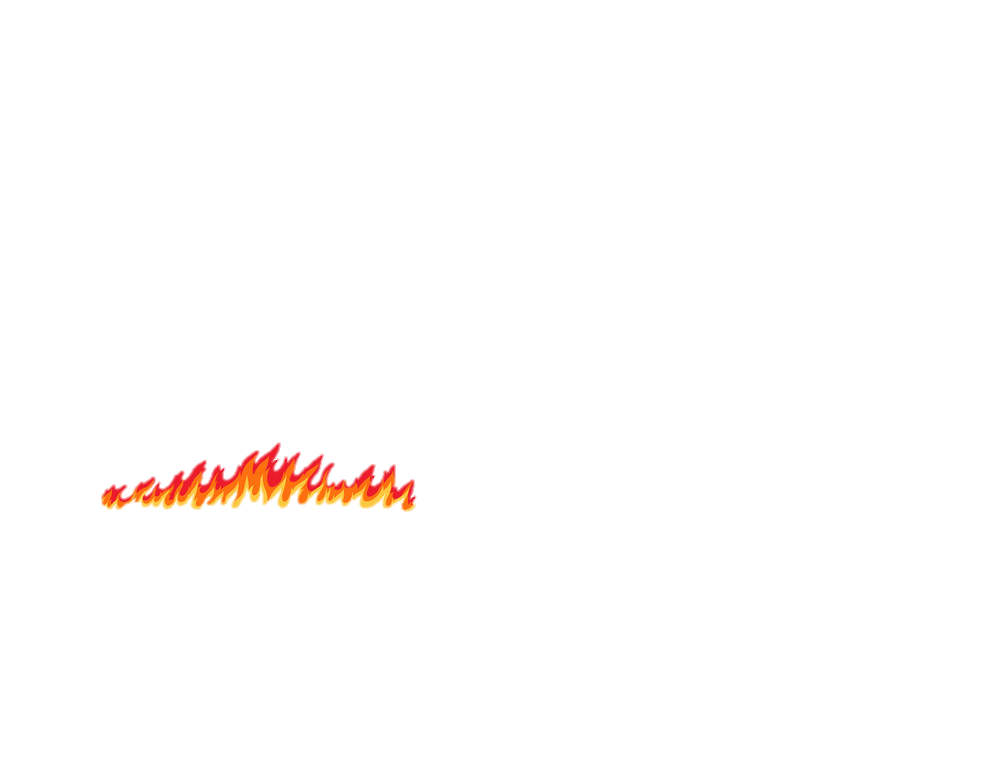 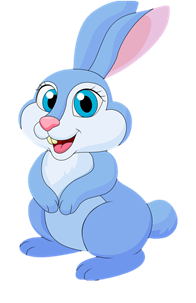 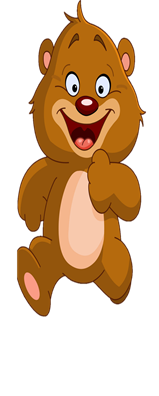 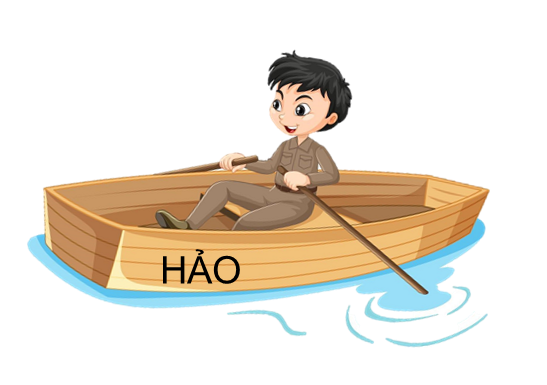 Giờ tụi mình đã được an toàn, cảm ơn các bạn nhiều nhé !
HẢO
HẢO
Thứ ........., ngày ............, tháng ............., năm...........
TIẾNG VIỆT
Bài 3 – Đọc
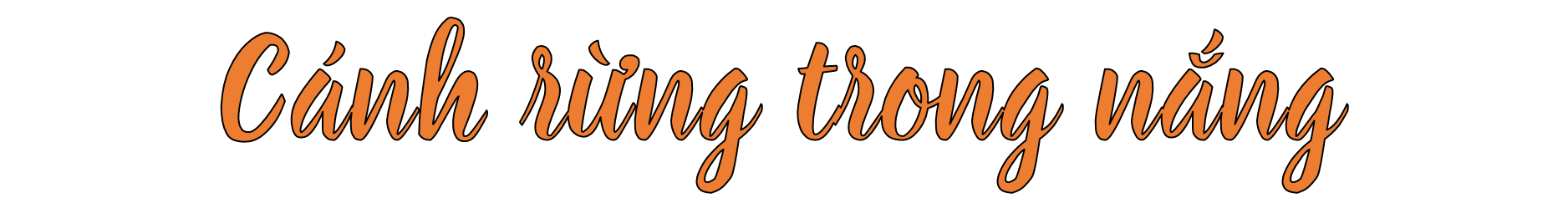 LUYỆN
ĐỌC THÀNH TIẾNG
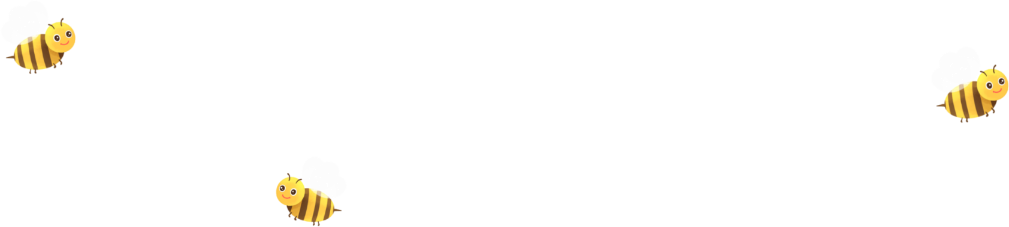 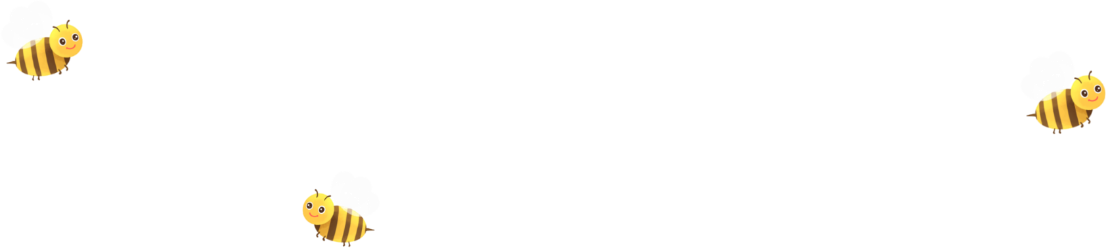 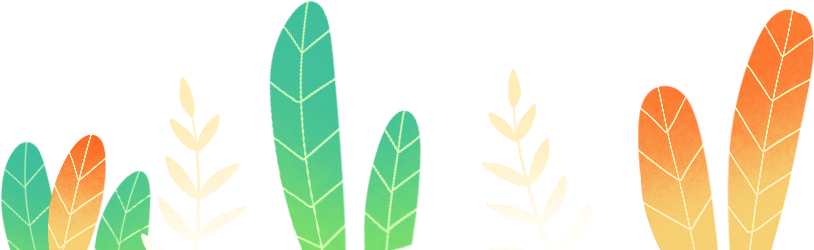 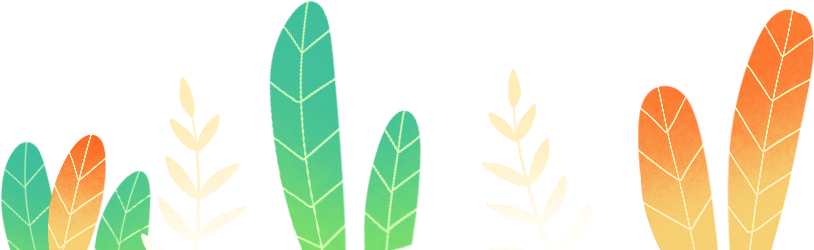 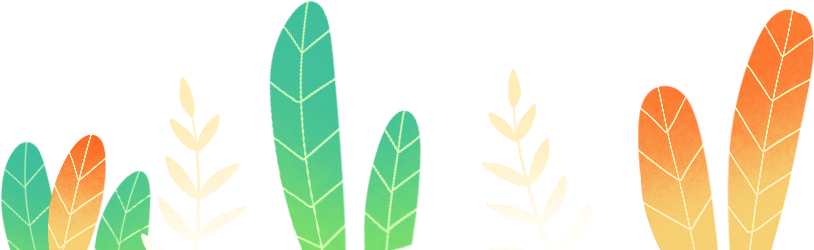 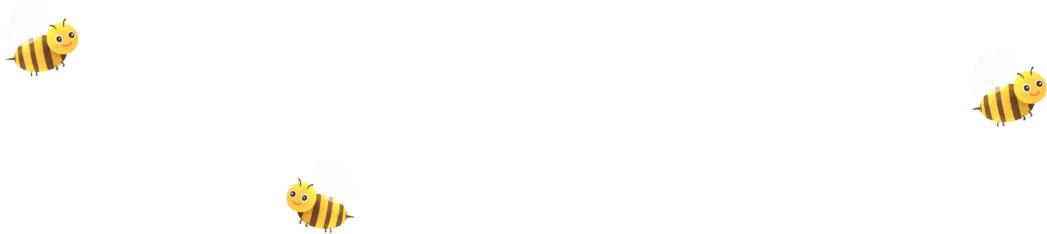 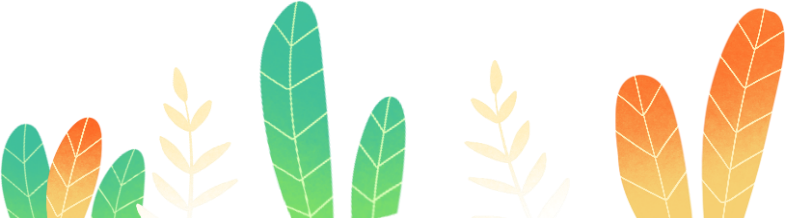 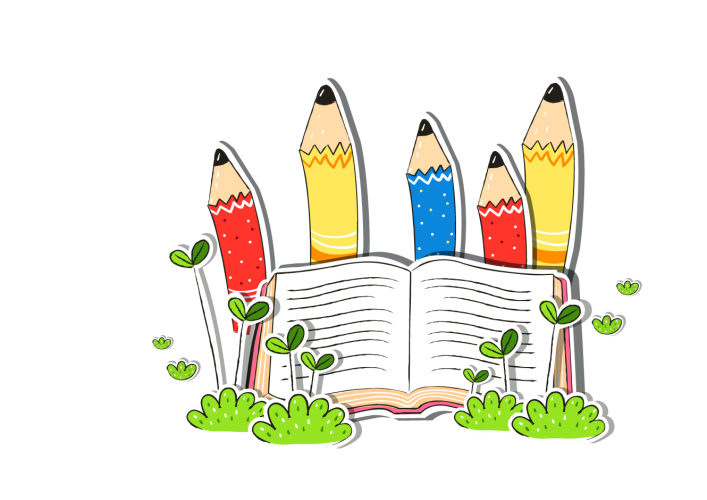 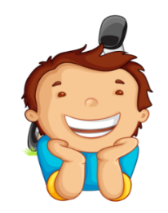 LẮNG NGHE ĐỌC MẪU
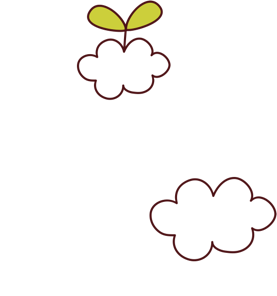 TAY DÒ
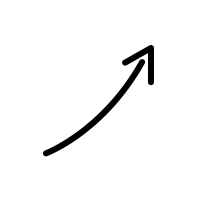 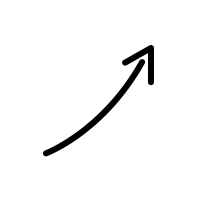 TAI NGHE
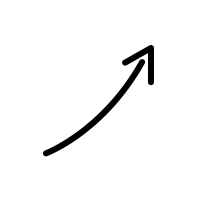 MẮT DÕI
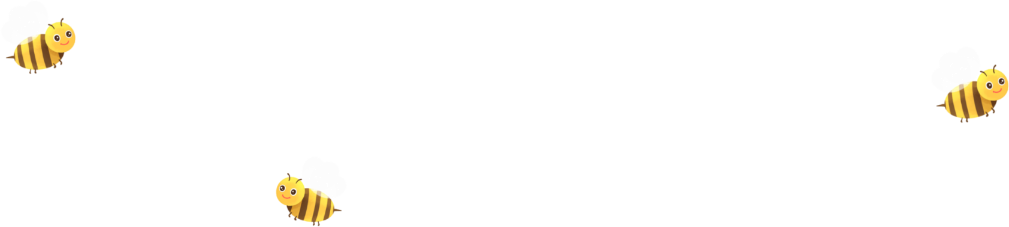 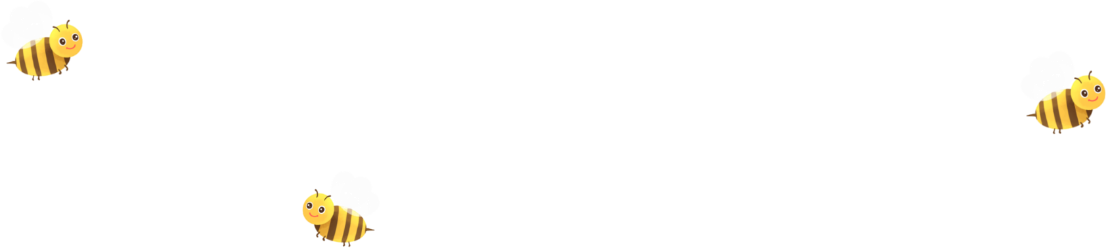 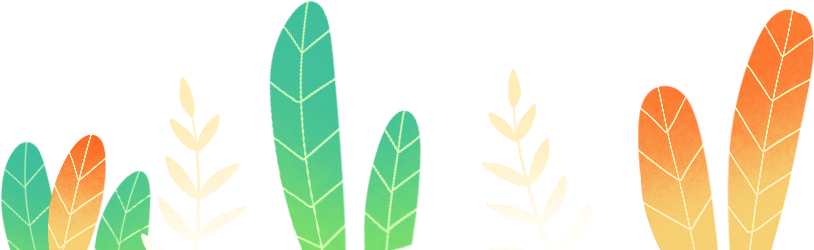 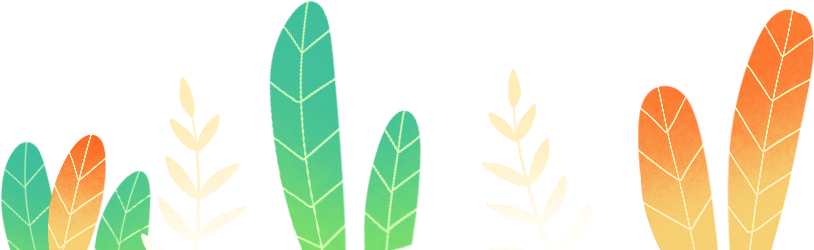 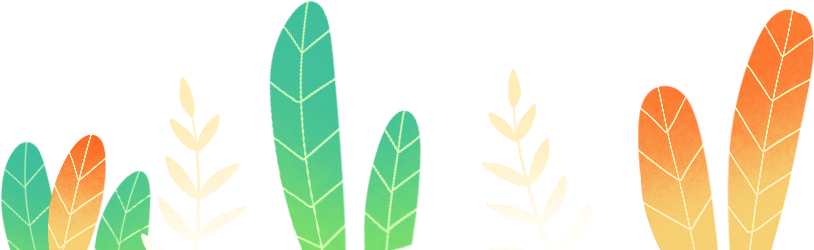 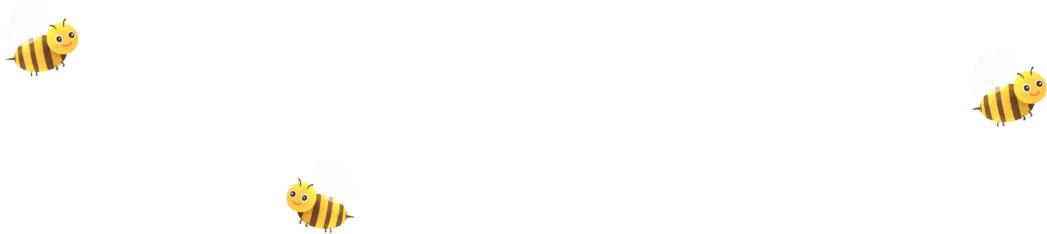 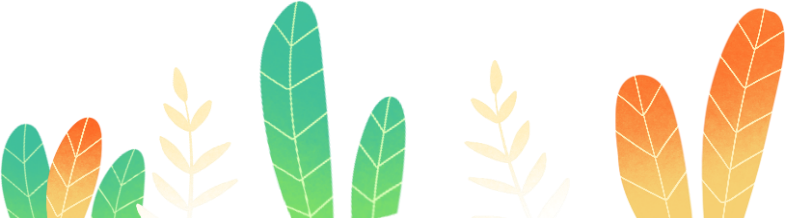 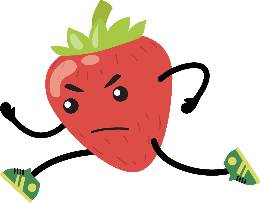 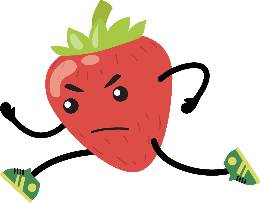 Đọc mẫu
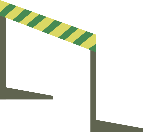 Cánh rừng trong nắng
Làng tôi ở lưng Trường Sơn, giữa vùng núi non trùng điệp. Một lần, tôi và mấy đứa bạn được ông tôi cho đi thăm rừng. Đứa nào cũng vui.
    Hôm đó là một ngày nắng ráo. Ông đưa cho mỗi đứa một tàu lá cọ che nắng. Chưa hết mùa mưa, đâu đâu cũng thấy cây ra thêm chồi và mọc cỏ xanh um. Đi trong rừng, nghe rất rõ tiếng suối róc rách và tiếng chim hót líu lo.
    Mặt trời chiếu những luồng sáng qua kẽ lá. Cây cối vươn ngọn lên cao tít đón nắng. Nhiều cây thân thẳng tắp, tán là tròn xoe. Những con sóc nâu cong đuôi nhảy thoăn thoắt qua các cành cây. Thấy có người đi tới, chúng dừng cả lại, nhìn ngơ ngác.
  Khi nắng đã nhạt màu trên những vòm cây, chúng tôi ra về trong tiếc nuối. Trên đường, ông kể về những cánh rừng thuở xưa. Biết bao cảnh sắc như hiện ra trước mắt chúng tôi: bầy vượn tinh nghịch đánh đu trên cành cao, đàn hươu nai xinh đẹp và hiền lành rủ nhau ra suối, những vạt cỏ đẫm sương long lanh trong nắng.
(Vũ Hùng)
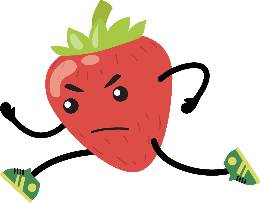 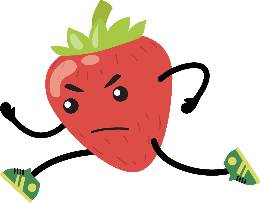 Cùng chia đoạn
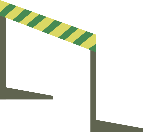 Cánh rừng trong nắng
1
Làng tôi ở lưng Trường Sơn, giữa vùng núi non trùng điệp. Một lần, tôi và mấy đứa bạn được ông tôi cho đi thăm rừng. Đứa nào cũng vui.
    Hôm đó là một ngày nắng ráo. Ông đưa cho mỗi đứa một tàu lá cọ che nắng. Chưa hết mùa mưa, đâu đâu cũng thấy cây ra thêm chồi và mọc cỏ xanh um. Đi trong rừng, nghe rất rõ tiếng suối róc rách và tiếng chim hót líu lo.
    Mặt trời chiếu những luồng sáng qua kẽ lá. Cây cối vươn ngọn lên cao tít đón nắng. Nhiều cây thân thẳng tắp, tán là tròn xoe. Những con sóc nâu cong đuôi nhảy thoăn thoắt qua các cành cây. Thấy có người đi tới, chúng dừng cả lại, nhìn ngơ ngác.
  Khi nắng đã nhạt màu trên những vòm cây, chúng tôi ra về trong tiếc nuối. Trên đường, ông kể về những cánh rừng thuở xưa. Biết bao cảnh sắc như hiện ra trước mắt chúng tôi: bầy vượn tinh nghịch đánh đu trên cành cao, đàn hươu nai xinh đẹp và hiền lành rủ nhau ra suối, những vạt cỏ đẫm sương long lanh trong nắng.
(Vũ Hùng)
2
3
4
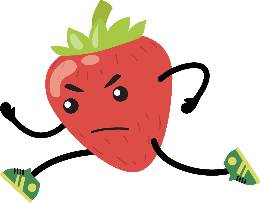 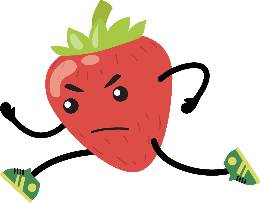 Luyện đọc nối tiếp đoạn
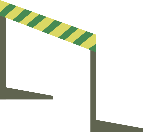 Làng tôi ở lưng Trường Sơn, giữa vùng núi non trùng điệp. Một lần, tôi và mấy đứa bạn được ông tôi cho đi thăm rừng. Đứa nào cũng vui.
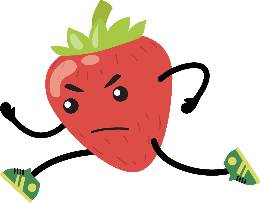 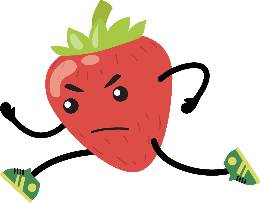 Luyện đọc nối tiếp đoạn
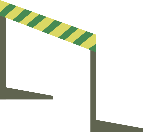 Hôm đó là một ngày nắng ráo. Ông đưa cho mỗi đứa một tàu lá cọ che nắng. Chưa hết mùa mưa, đâu đâu cũng thấy cây ra thêm chồi và mọc cỏ xanh um. Đi trong rừng, nghe rất rõ tiếng suối róc rách và tiếng chim hót líu lo.
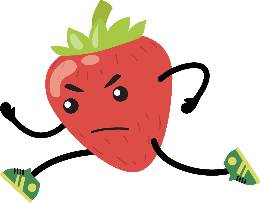 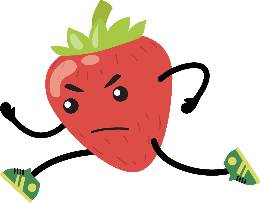 Luyện đọc nối tiếp đoạn
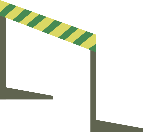 Mặt trời chiếu những luồng sáng qua kẽ lá. Cây cối vươn ngọn lên cao tít đón nắng. Nhiều cây thân thẳng tắp, tán là tròn xoe. Những con sóc nâu cong đuôi nhảy thoăn thoắt qua các cành cây. Thấy có người đi tới, chúng dừng cả lại, nhìn ngơ ngác
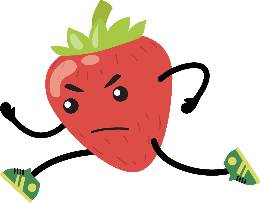 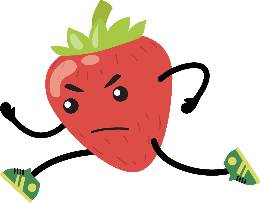 Luyện đọc nối tiếp đoạn
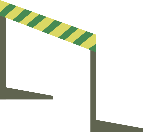 Khi nắng đã nhạt màu trên những vòm cây, chúng tôi ra về trong tiếc nuối. Trên đường, ông kể về những cánh rừng thuở xưa. Biết bao cảnh sắc như hiện ra trước mắt chúng tôi: bầy vượn tinh nghịch đánh đu trên cành cao, đàn hươu nai xinh đẹp và hiền lành rủ nhau ra suối, những vạt cỏ đẫm sương long lanh trong nắng.
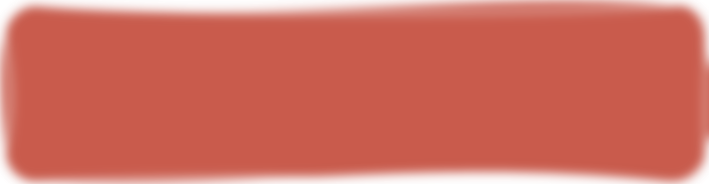 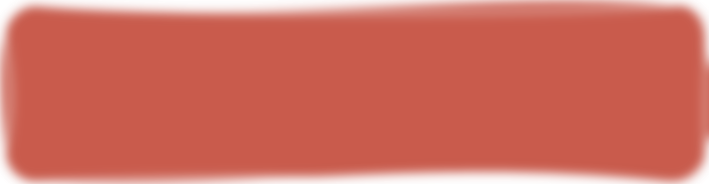 róc rách
trùng  điệp
Luyện đọc từ khó
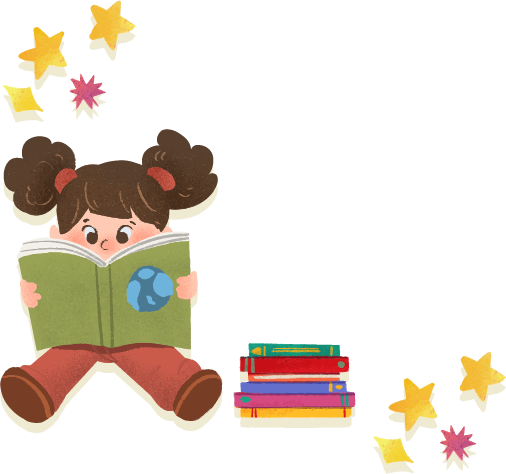 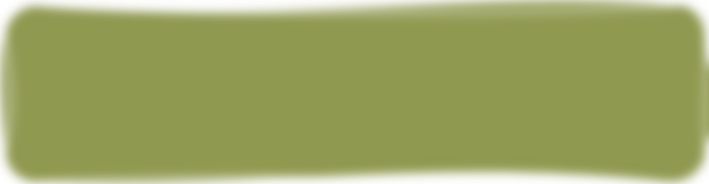 long lanh
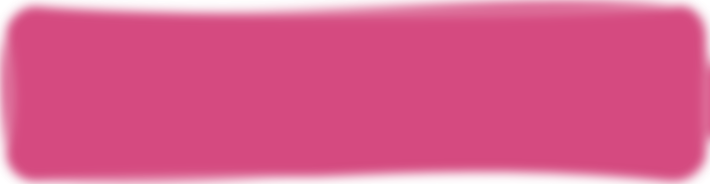 đẫm sương
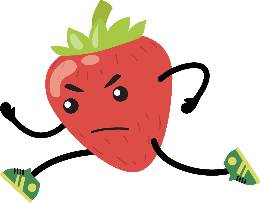 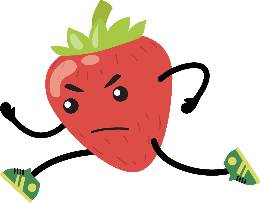 Luyện đọc trong nhóm
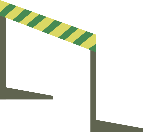 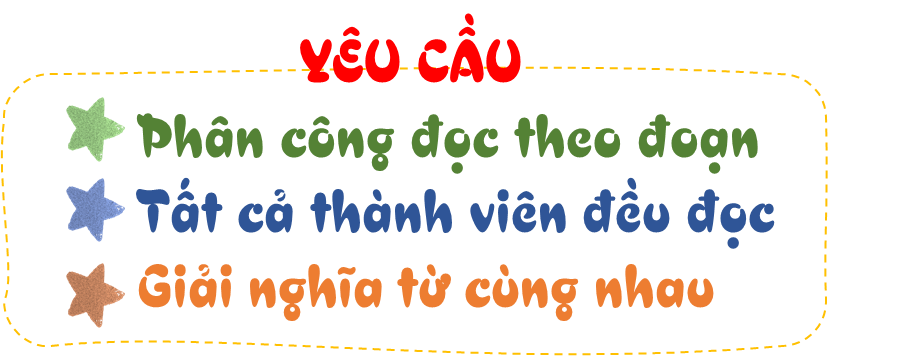 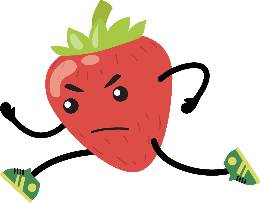 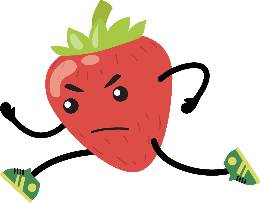 Đọc theo nhóm
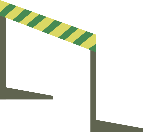 Cánh rừng trong nắng
Làng tôi ở lưng Trường Sơn, giữa vùng núi non trùng điệp. Một lần, tôi và mấy đứa bạn được ông tôi cho đi thăm rừng. Đứa nào cũng vui.
    Hôm đó là một ngày nắng ráo. Ông đưa cho mỗi đứa một tàu lá cọ che nắng. Chưa hết mùa mưa, đâu đâu cũng thấy cây ra thêm chồi và mọc cỏ xanh um. Đi trong rừng, nghe rất rõ tiếng suối róc rách và tiếng chim hót líu lo.
    Mặt trời chiếu những luồng sáng qua kẽ lá. Cây cối vươn ngọn lên cao tít đón nắng. Nhiều cây thân thẳng tắp, tán là tròn xoe. Những con sóc nâu cong đuôi nhảy thoăn thoắt qua các cành cây. Thấy có người đi tới, chúng dừng cả lại, nhìn ngơ ngác.
  Khi nắng đã nhạt màu trên những vòm cây, chúng tôi ra về trong tiếc nuối. Trên đường, ông kể về những cánh rừng thuở xưa. Biết bao cảnh sắc như hiện ra trước mắt chúng tôi: bầy vượn tinh nghịch đánh đu trên cành cao, đàn hươu nai xinh đẹp và hiền lành rủ nhau ra suối, những vạt cỏ đẫm sương long lanh trong nắng.
(Vũ Hùng)
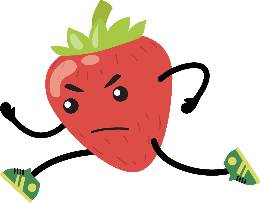 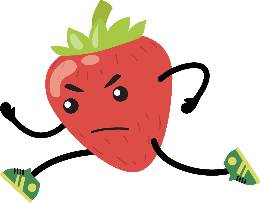 Luyện đọc toàn bài
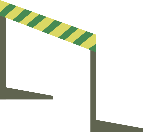 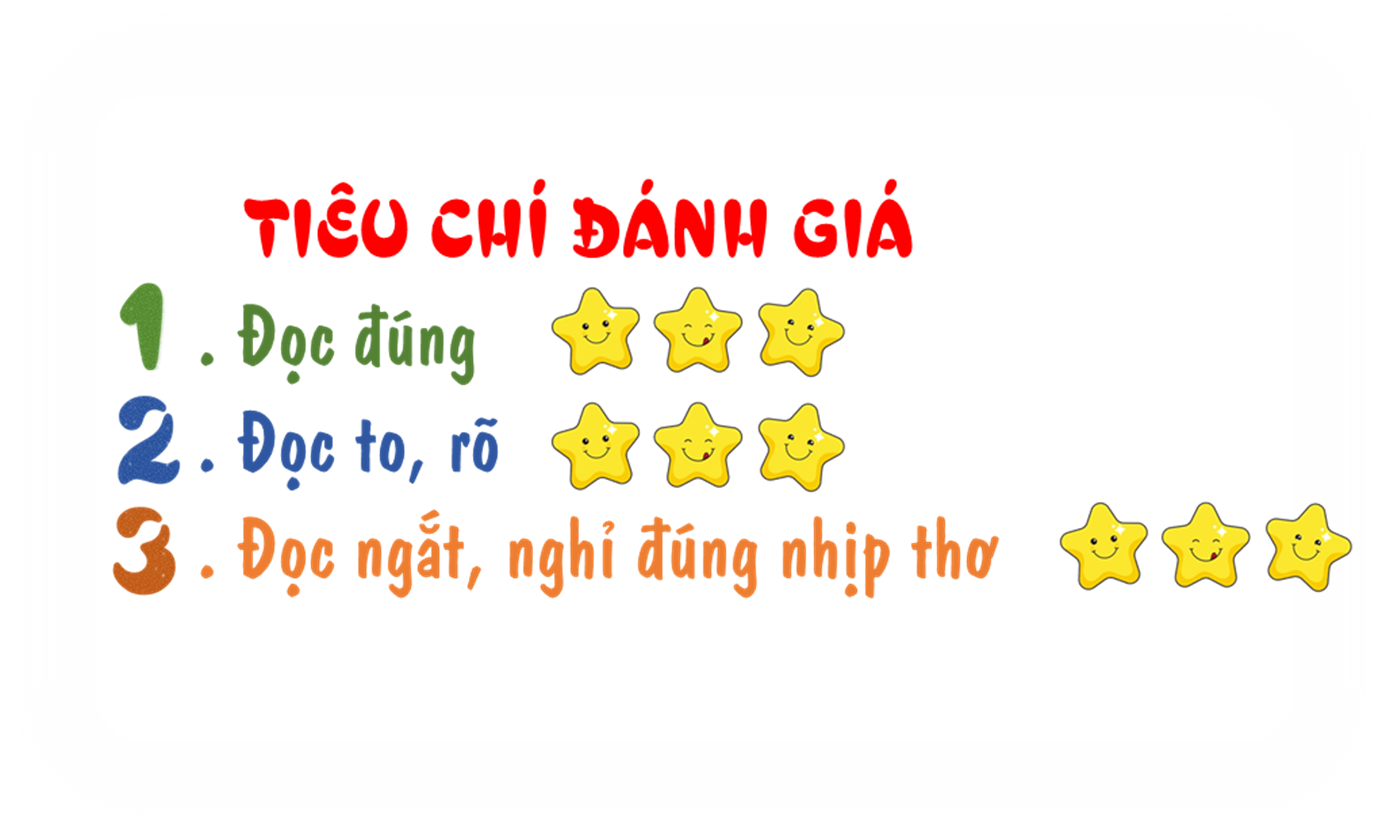 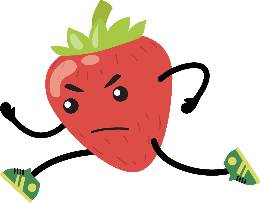 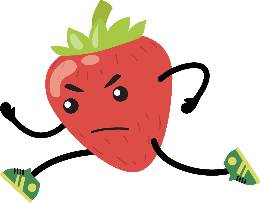 Đọc toàn bài
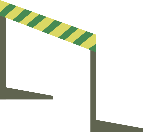 Cánh rừng trong nắng
Làng tôi ở lưng Trường Sơn, giữa vùng núi non trùng điệp. Một lần, tôi và mấy đứa bạn được ông tôi cho đi thăm rừng. Đứa nào cũng vui.
    Hôm đó là một ngày nắng ráo. Ông đưa cho mỗi đứa một tàu lá cọ che nắng. Chưa hết mùa mưa, đâu đâu cũng thấy cây ra thêm chồi và mọc cỏ xanh um. Đi trong rừng, nghe rất rõ tiếng suối róc rách và tiếng chim hót líu lo.
    Mặt trời chiếu những luồng sáng qua kẽ lá. Cây cối vươn ngọn lên cao tít đón nắng. Nhiều cây thân thẳng tắp, tán là tròn xoe. Những con sóc nâu cong đuôi nhảy thoăn thoắt qua các cành cây. Thấy có người đi tới, chúng dừng cả lại, nhìn ngơ ngác.
  Khi nắng đã nhạt màu trên những vòm cây, chúng tôi ra về trong tiếc nuối. Trên đường, ông kể về những cánh rừng thuở xưa. Biết bao cảnh sắc như hiện ra trước mắt chúng tôi: bầy vượn tinh nghịch đánh đu trên cành cao, đàn hươu nai xinh đẹp và hiền lành rủ nhau ra suối, những vạt cỏ đẫm sương long lanh trong nắng.
(Vũ Hùng)
LUYỆN ĐỌC HIỂU
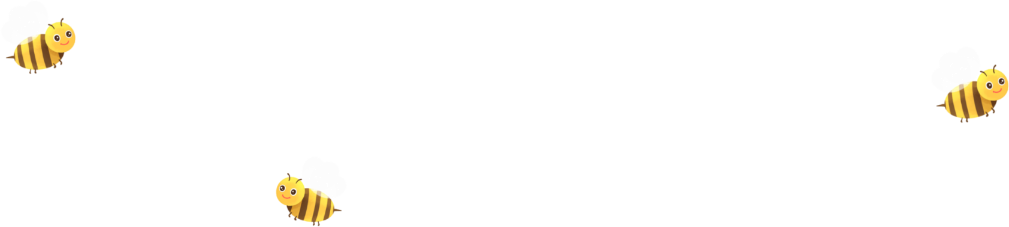 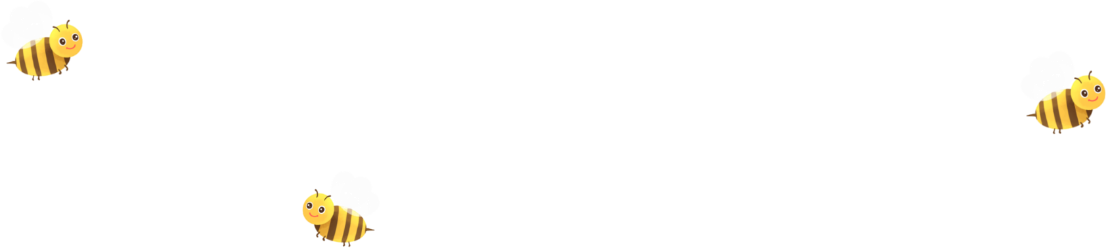 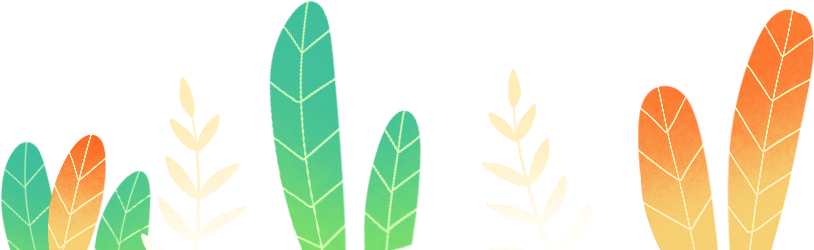 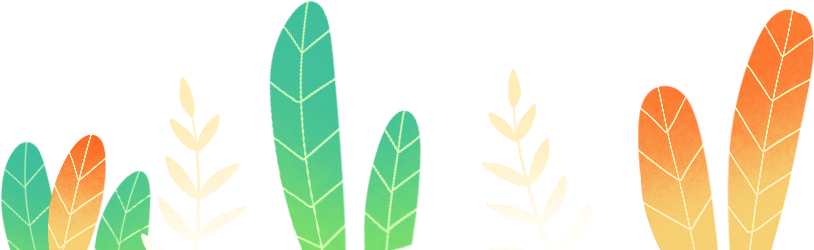 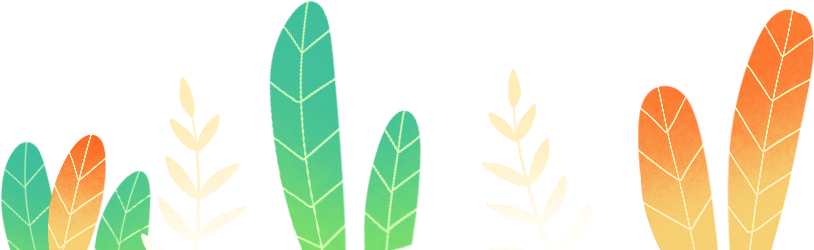 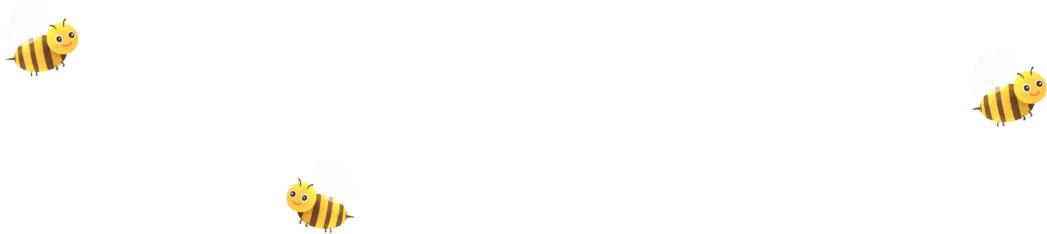 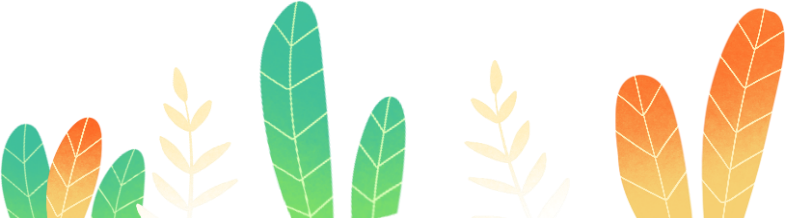 Giải nghĩa từ khó hiểu
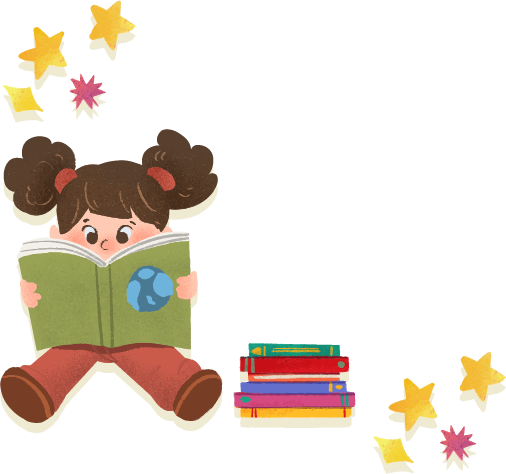 Trong bài Cánh rừng trong nắng, có từ nào em chưa hiểu nghĩa?
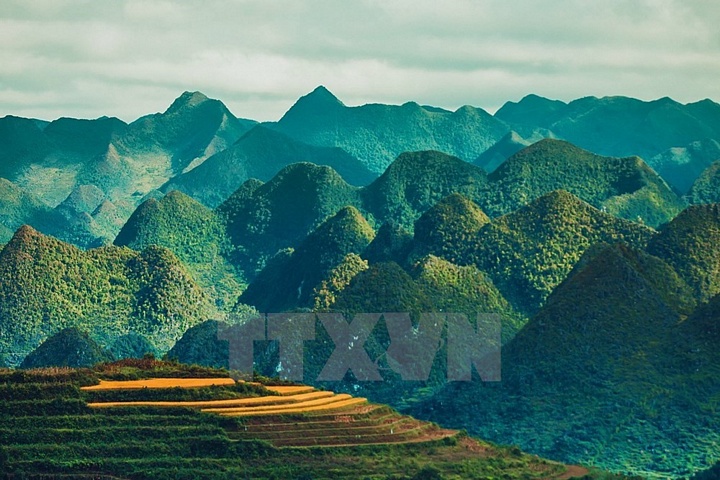 Trùng điệp: Nối nhau liên tiếp như không bao giờ hết
Trên đường về, ông đã kể những gì cho các bạn nhỏ?
Theo em, các bạn nhỏ có thấy thú vị với chuyến đi thăm rừng cùng ông không? Vì sao?
Cùng tìm hiểu
Vào rừng, các bạn nhỏ nghe thấy những âm thanh gì?
Cây cối và con vật trong rừng được tả như thế nào?
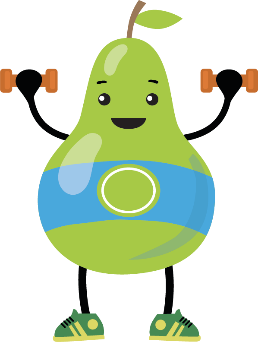 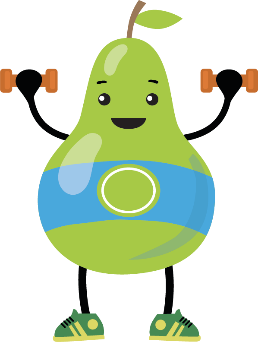 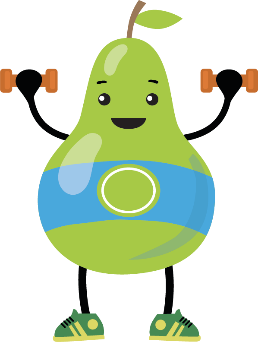 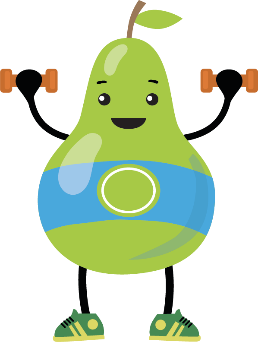 3
1
2
4
Vào rừng, các bạn nhỏ nghe thấy những âm thanh gì?
Những âm thanh mà các bạn nhỏ nghe thấy khi vào rừng là: tiếng suối róc rách, tiếng chim hót líu lo.
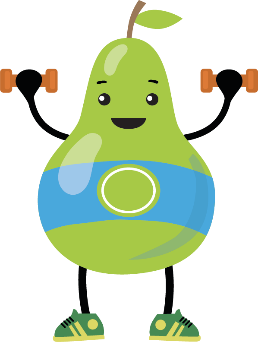 1
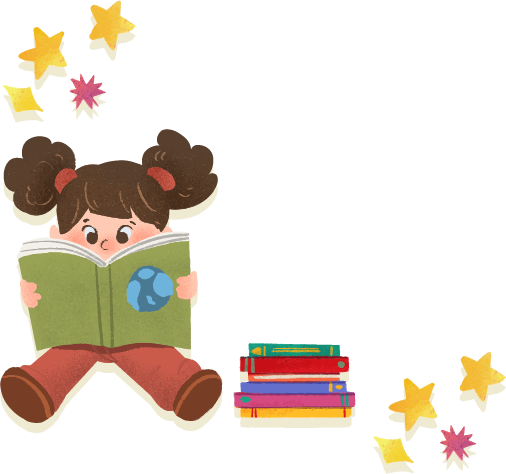 Em đọc kĩ đoạn văn thứ hai và tìm những âm thanh mà các bạn nhỏ nghe được trong rừng.
Cây cối và con vật trong rừng được tả như thế nào?
Cây cối:
- Vươn ngọn lên cao tít đón nắng
- Nhiều cây thân thẳng tắp, lá tròn xoe
Con vật: Những con sóc nâu cong đuôi nhảy thoăn thoắt qua các cành cây. Thấy có người đi tới, chúng dừng cả lại, nhìn ngơ ngác.
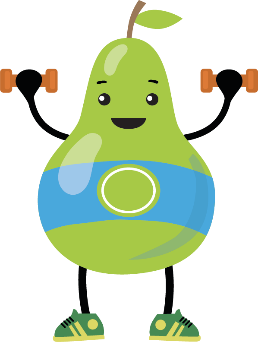 2
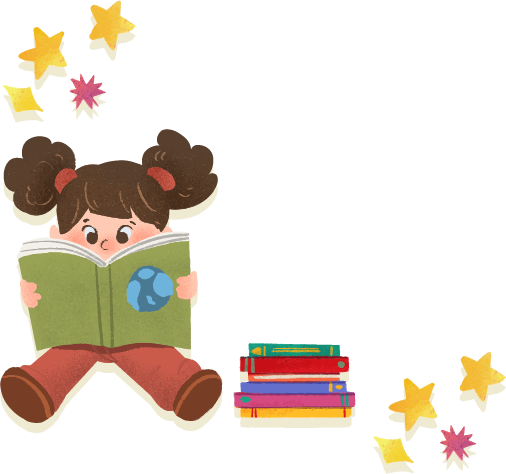 Em đọc kĩ đoạn văn thứ ba của bài đọc để tìm những chi tiết miêu tả cây cối và con vật trong rừng.
Trên đường về, ông đã kể những gì cho các bạn nhỏ?
Trên đường về, ông đã kể cho các bạn nhỏ về những cánh rừng thuở xưa.
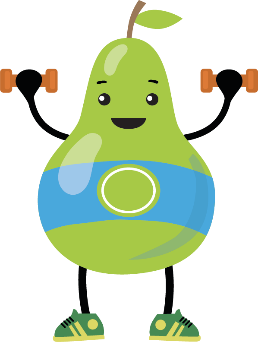 3
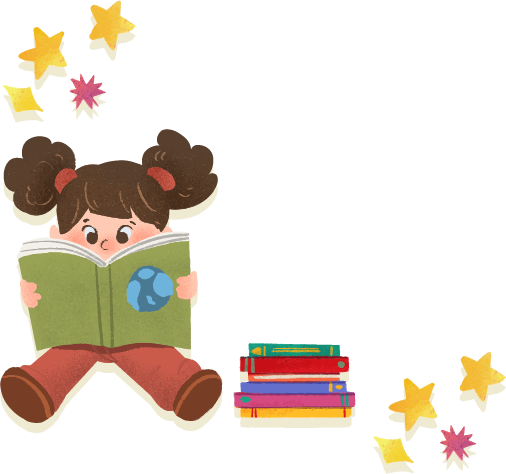 Em đọc kĩ đoạn văn cuối để trả lời câu hỏi
Theo em, các bạn nhỏ có thấy thú vị với chuyến đi thăm rừng cùng ông không? Vì sao?
Theo em, các bạn nhỏ cảm thấy rất thú vị với chuyến đi thăm rừng cùng ông. Vì nhờ có chuyến đi đó mà các bạn đã thấy được những cảnh đẹp của cây cối, của các con vật trong rừng. Các bạn còn được nghe những âm thanh hấp dẫn ở trong rừng nữa.
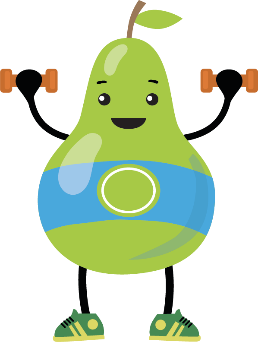 4
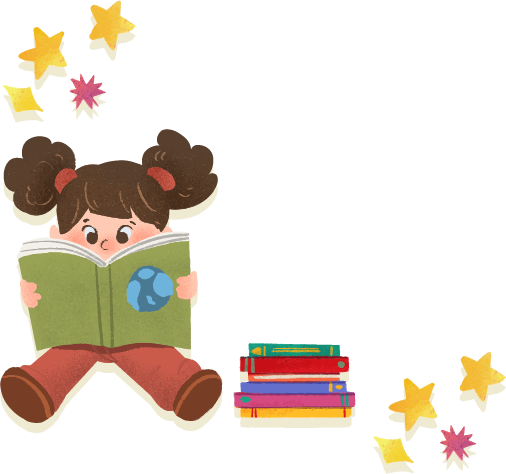 Em suy nghĩ và đưa ra câu trả lời theo ý kiến riêng của mình.
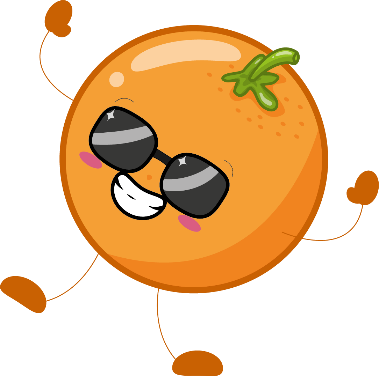 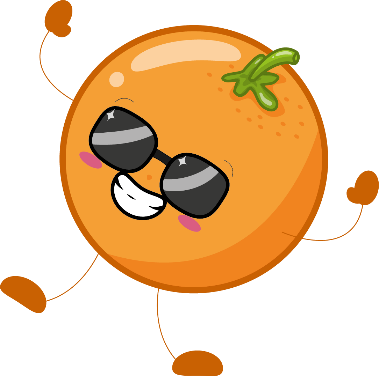 Nội dung chính của bài đọc là gì?
Bài đọc kể về một buổi được ông đưa vào thăm rừng Trường Sơn của hai bạn nhỏ. Cảnh vật trong rừng hiện lên rất đỗi bình yên.
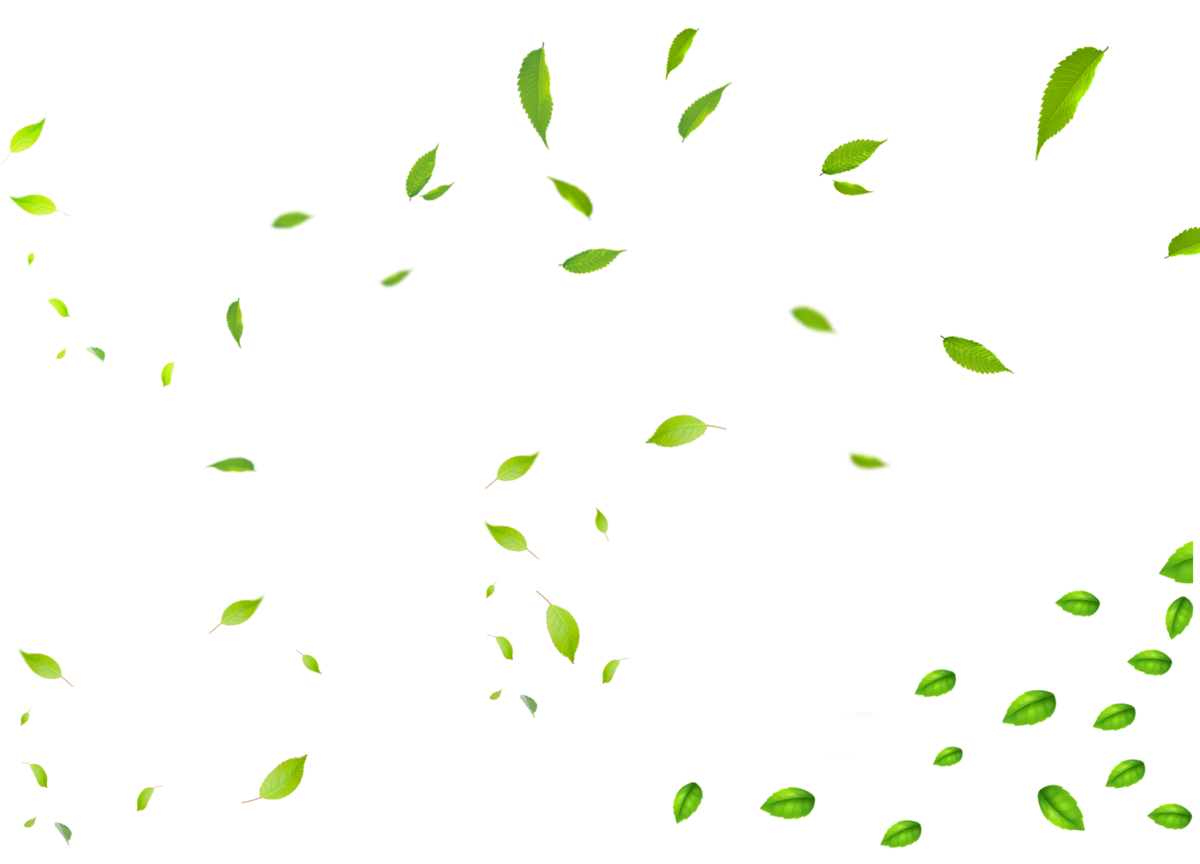 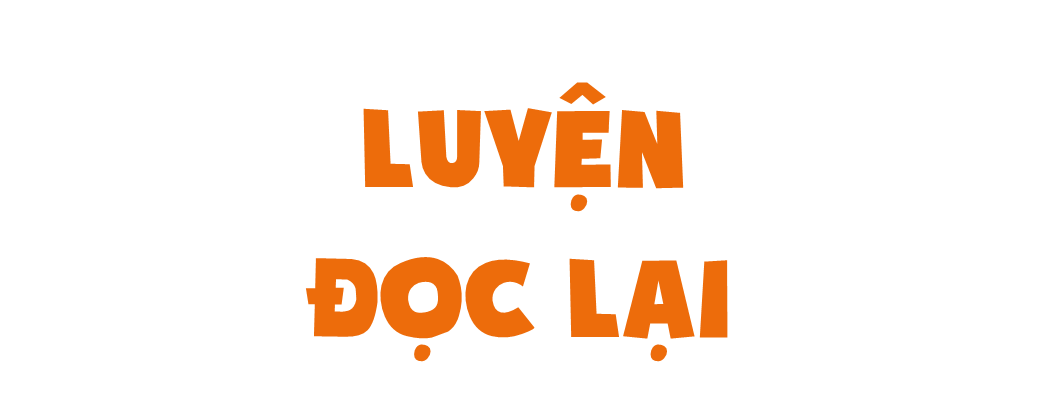 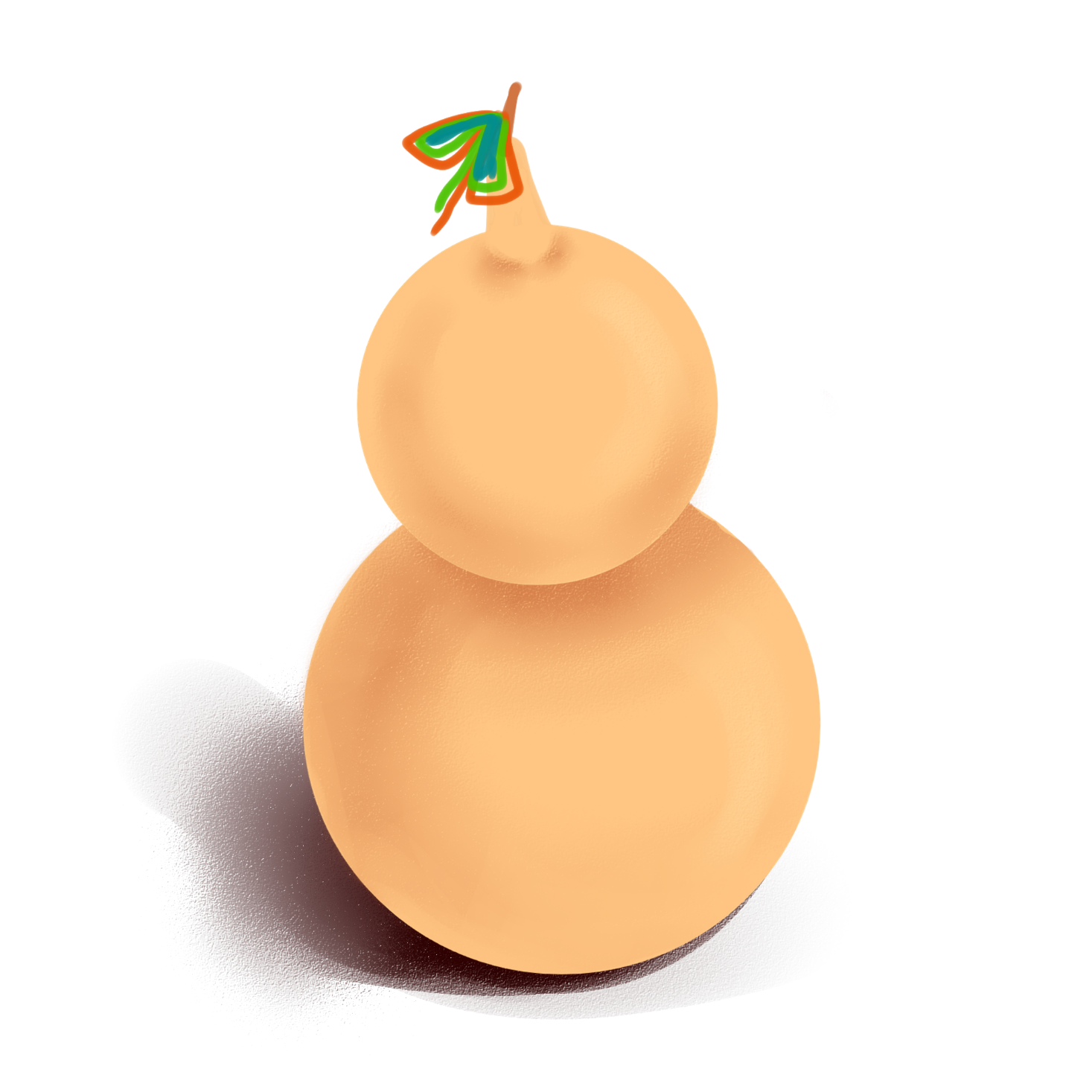 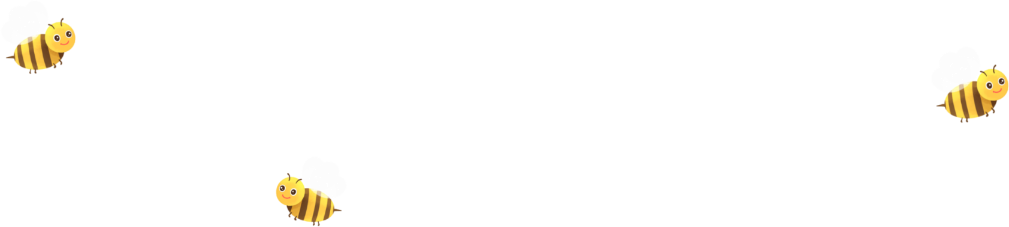 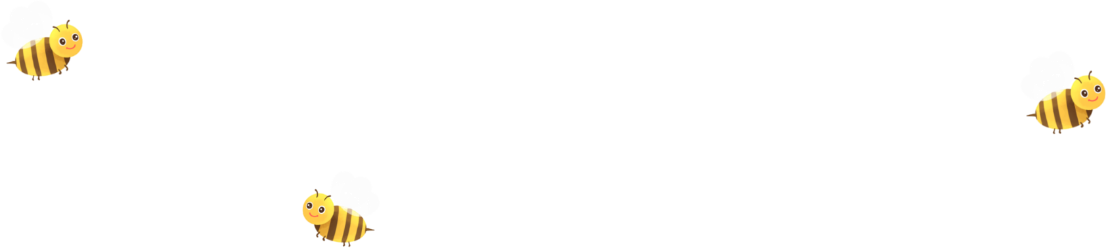 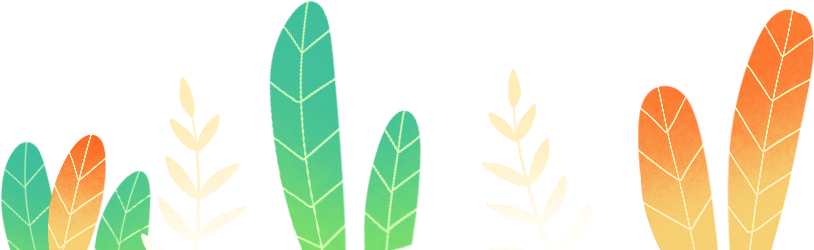 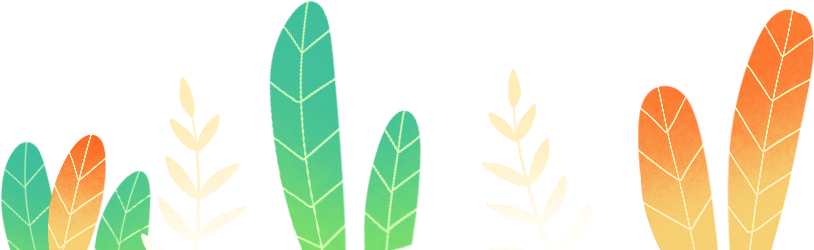 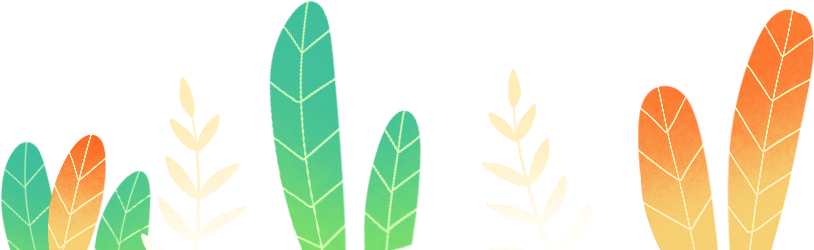 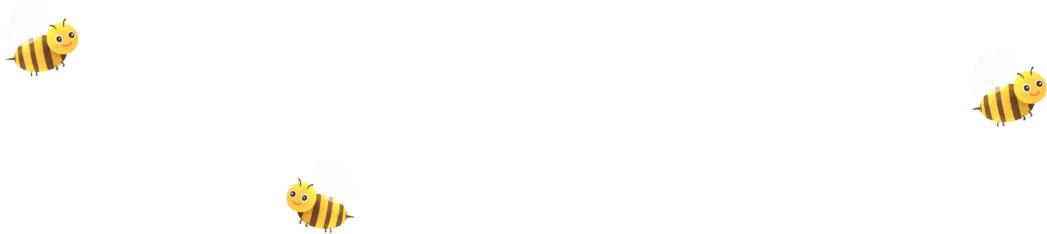 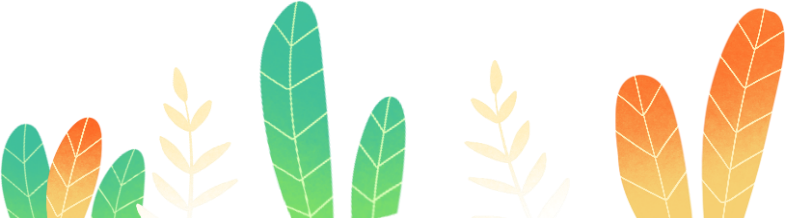 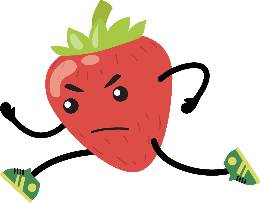 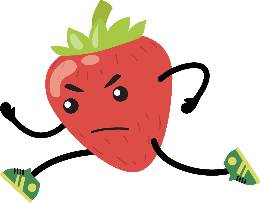 Luyện đọc lại
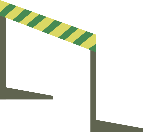 Cánh rừng trong nắng
Làng tôi ở lưng Trường Sơn, giữa vùng núi non trùng điệp. Một lần, tôi và mấy đứa bạn được ông tôi cho đi thăm rừng. Đứa nào cũng vui.
    Hôm đó là một ngày nắng ráo. Ông đưa cho mỗi đứa một tàu lá cọ che nắng. Chưa hết mùa mưa, đâu đâu cũng thấy cây ra thêm chồi và mọc cỏ xanh um. Đi trong rừng, nghe rất rõ tiếng suối róc rách và tiếng chim hót líu lo.
    Mặt trời chiếu những luồng sáng qua kẽ lá. Cây cối vươn ngọn lên cao tít đón nắng. Nhiều cây thân thẳng tắp, tán là tròn xoe. Những con sóc nâu cong đuôi nhảy thoăn thoắt qua các cành cây. Thấy có người đi tới, chúng dừng cả lại, nhìn ngơ ngác.
  Khi nắng đã nhạt màu trên những vòm cây, chúng tôi ra về trong tiếc nuối. Trên đường, ông kể về những cánh rừng thuở xưa. Biết bao cảnh sắc như hiện ra trước mắt chúng tôi: bầy vượn tinh nghịch đánh đu trên cành cao, đàn hươu nai xinh đẹp và hiền lành rủ nhau ra suối, những vạt cỏ đẫm sương long lanh trong nắng.
(Vũ Hùng)
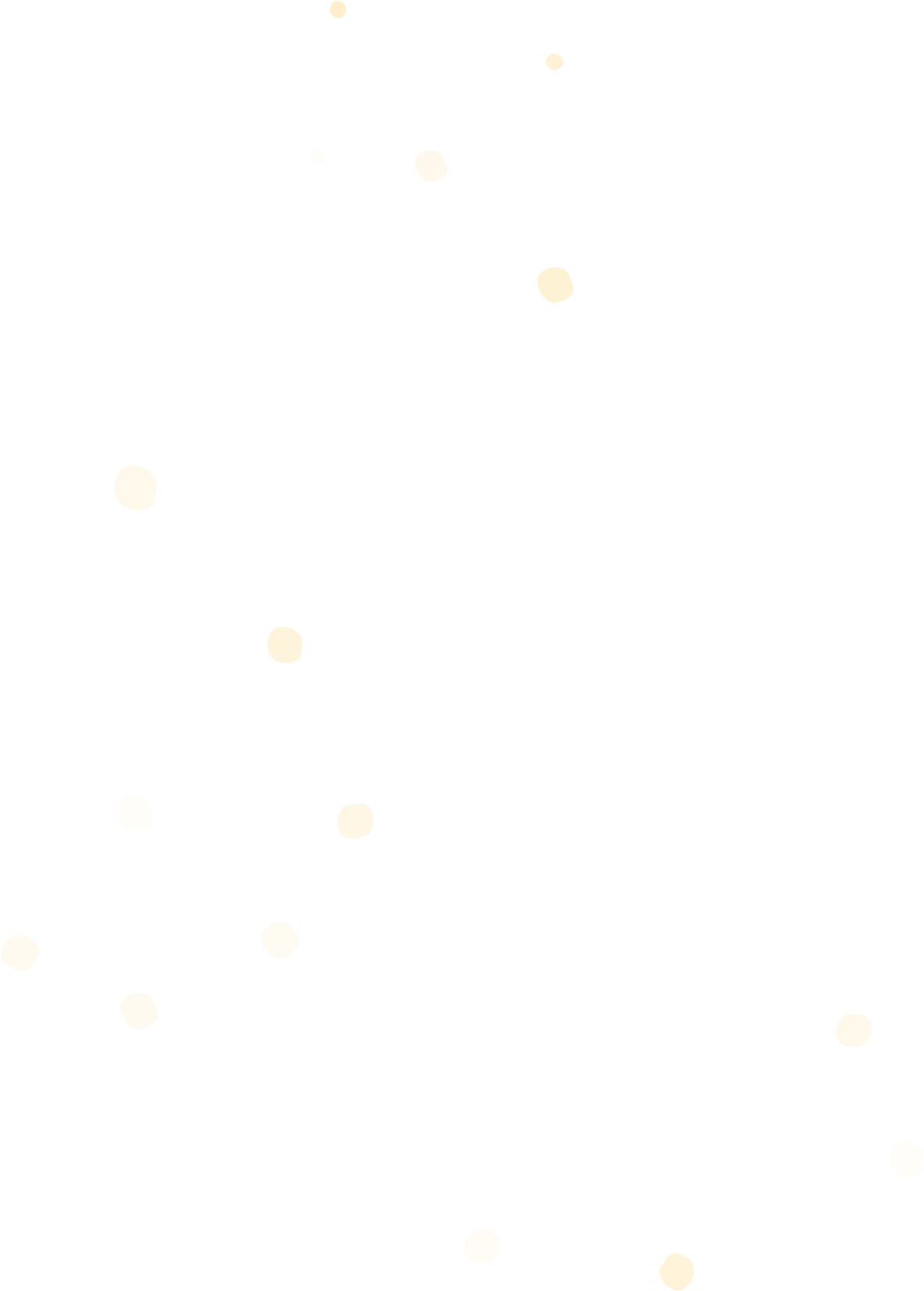 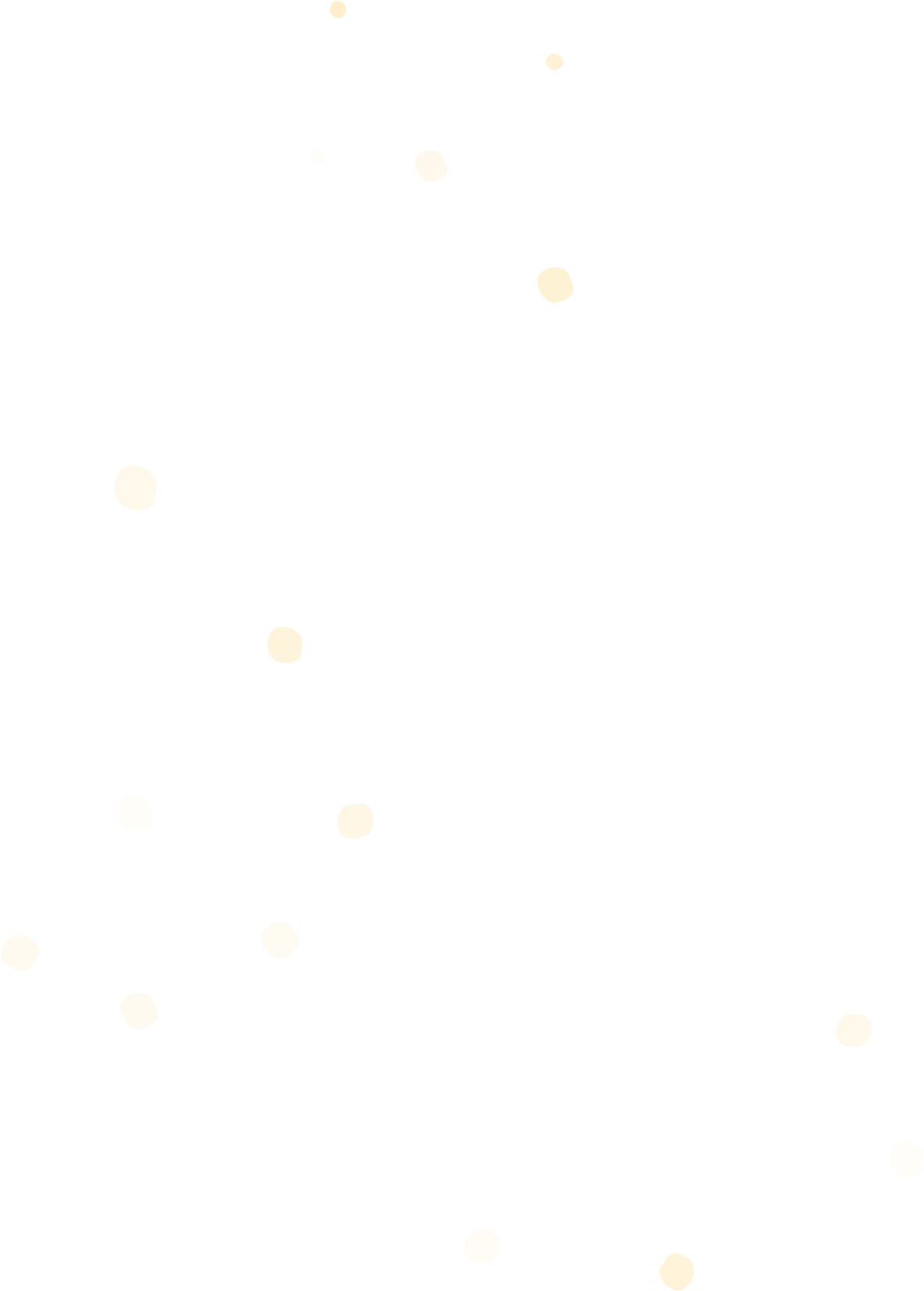 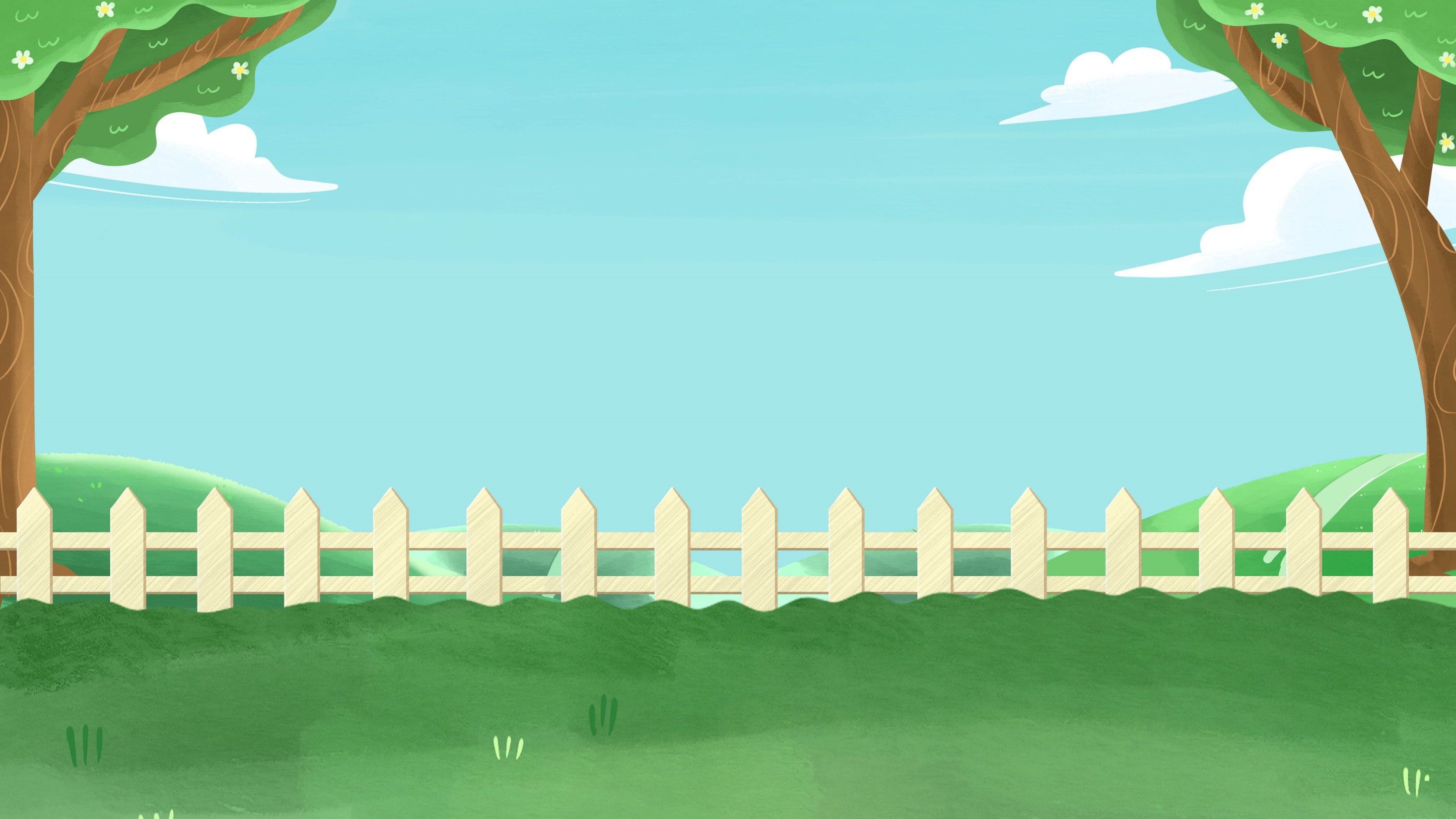 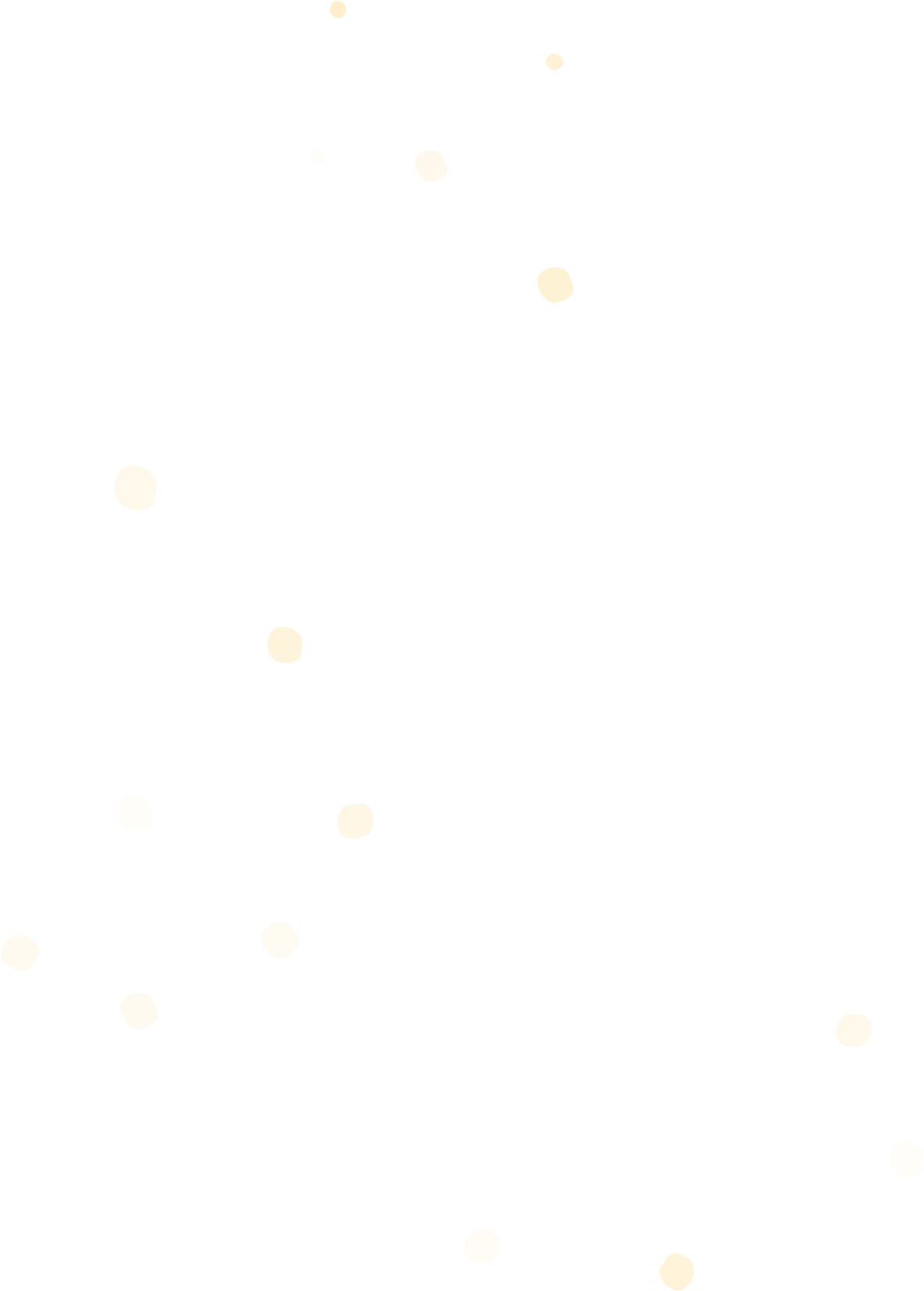 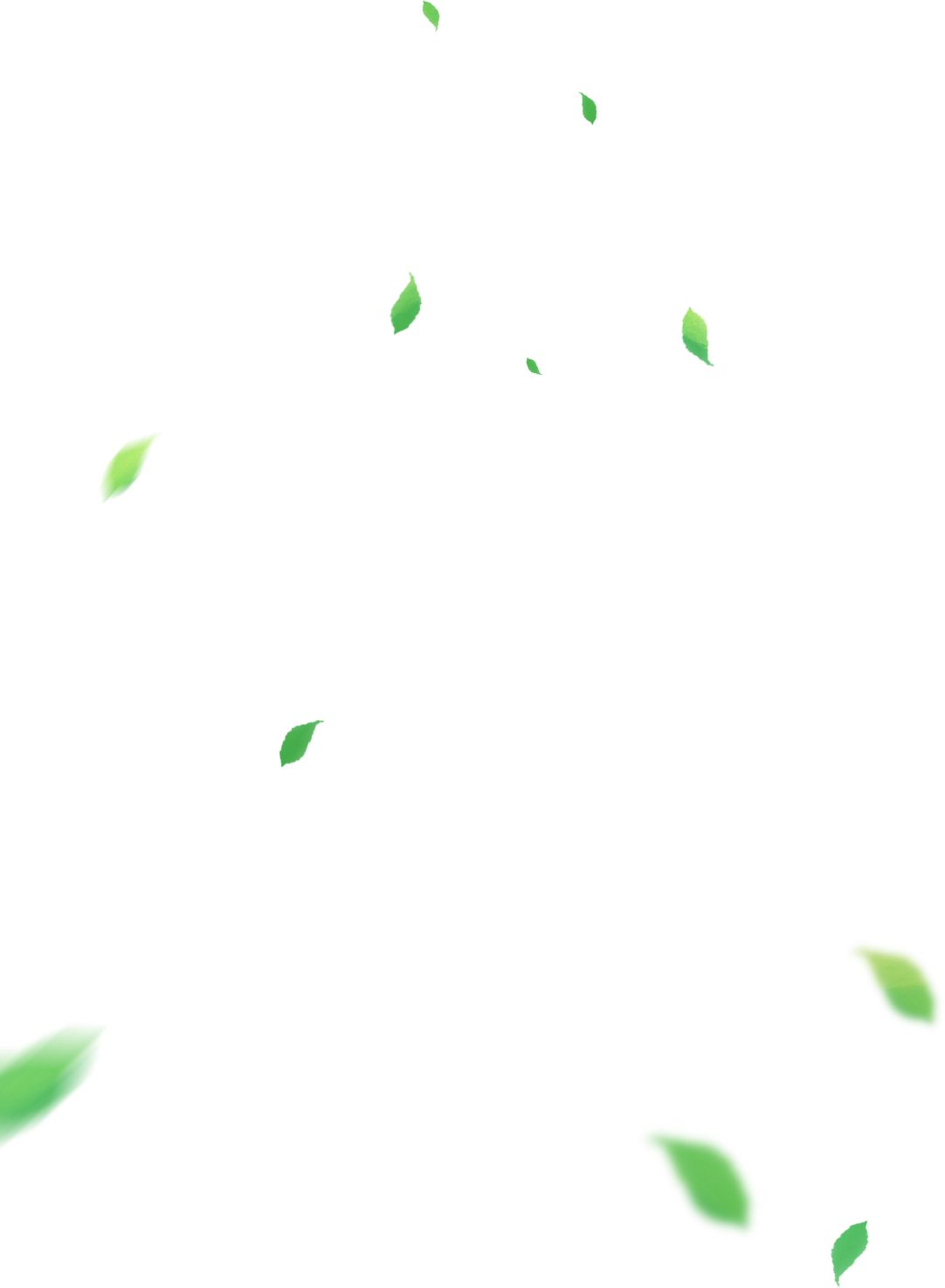 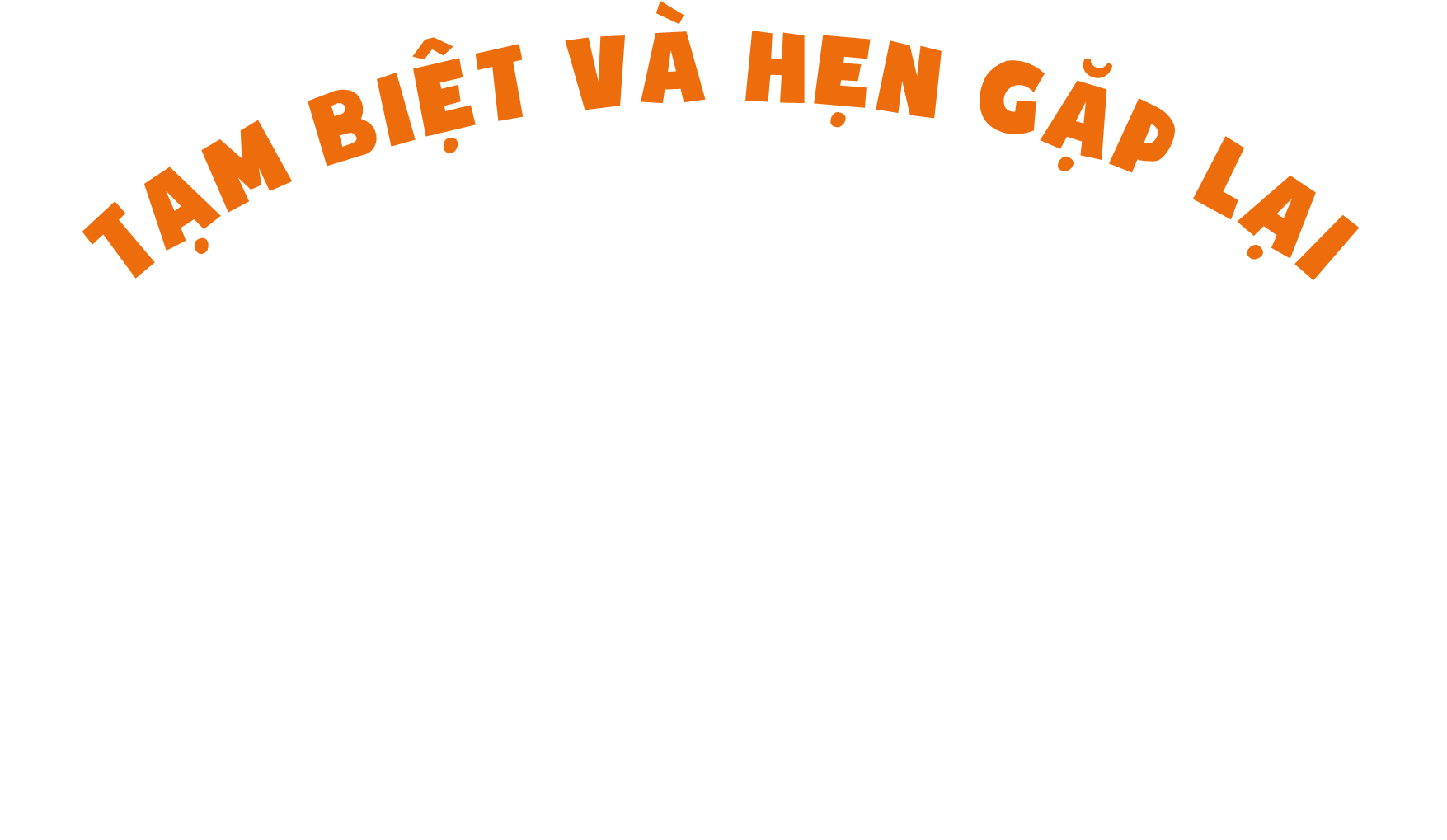 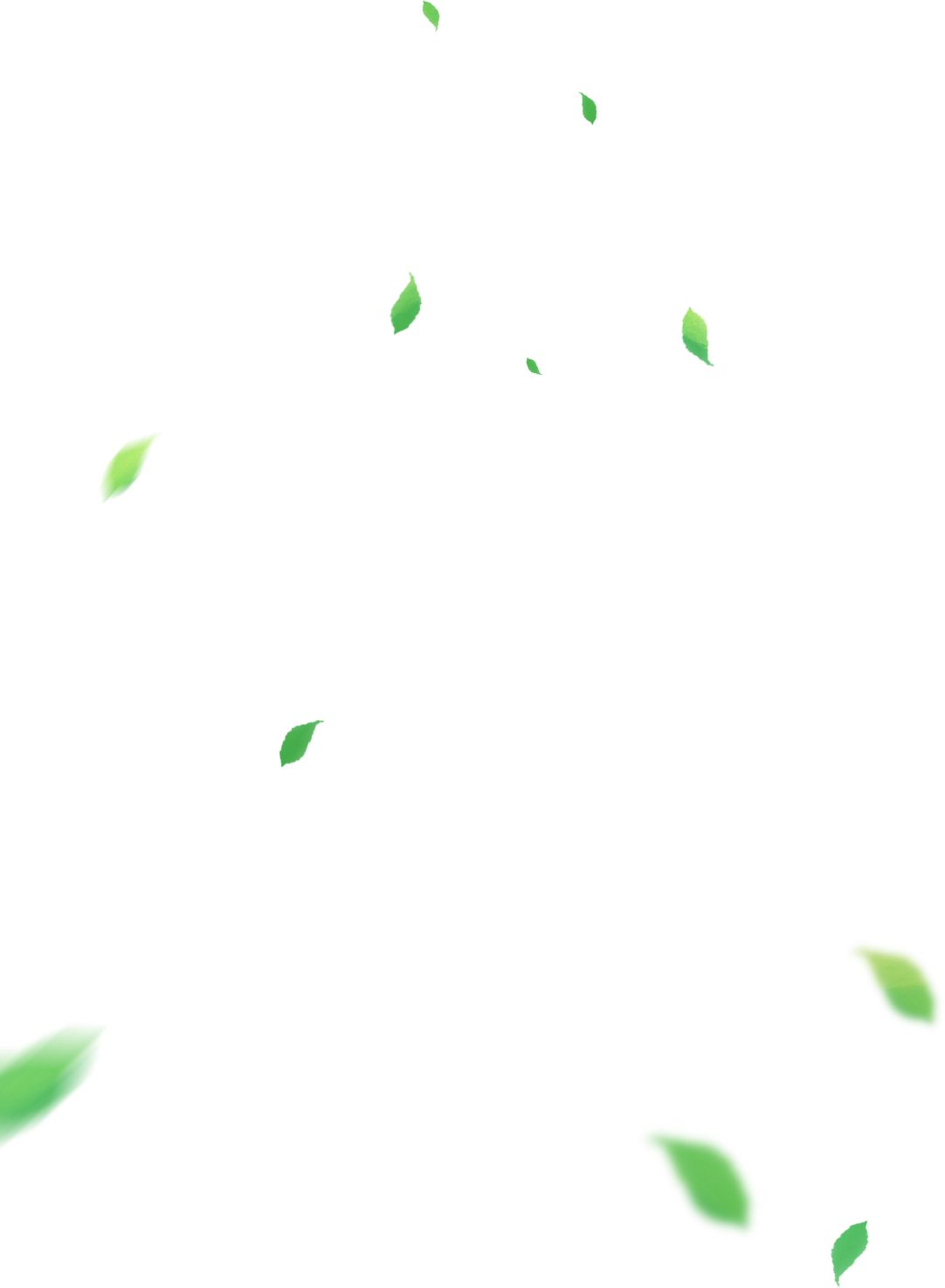 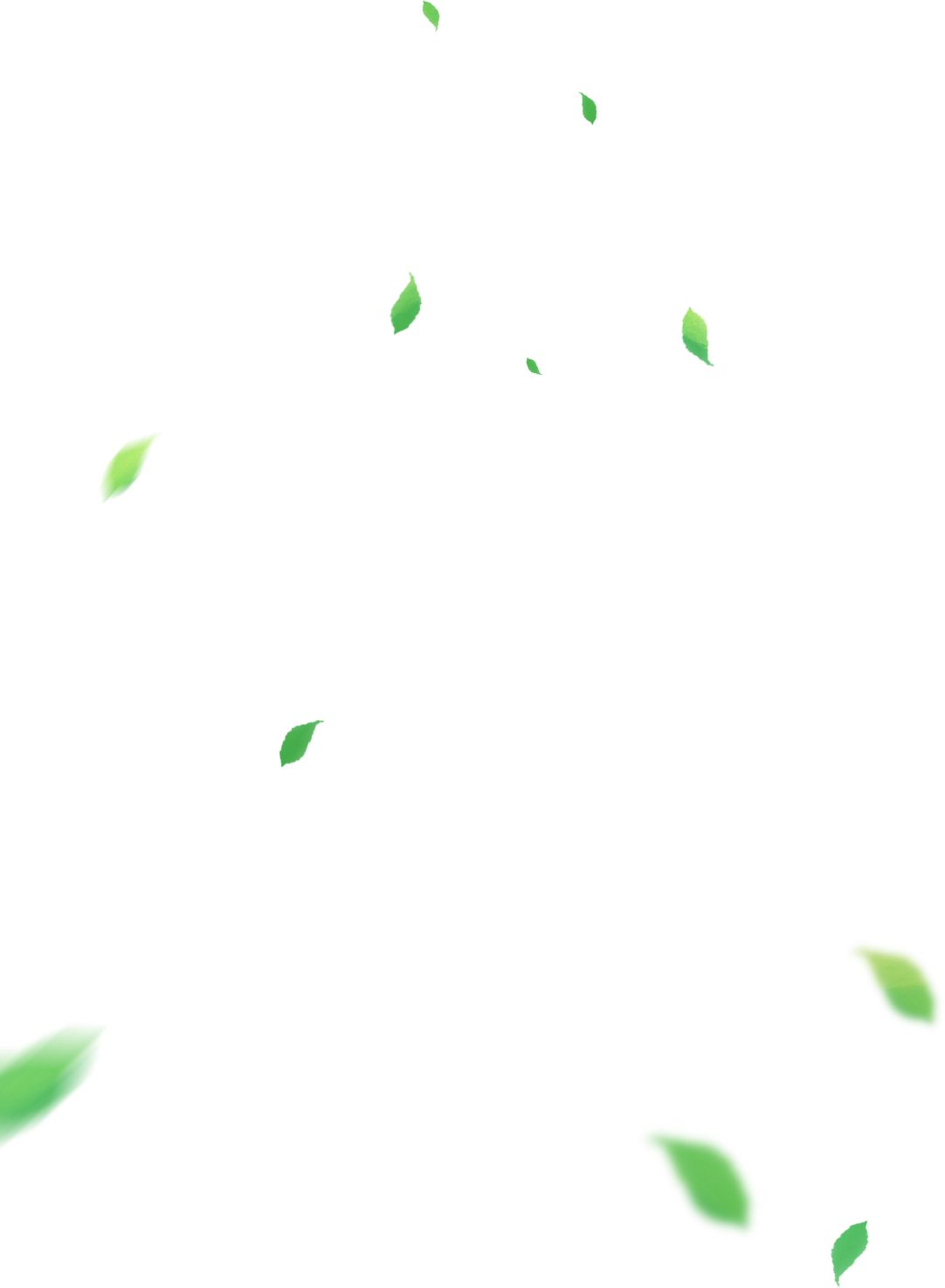 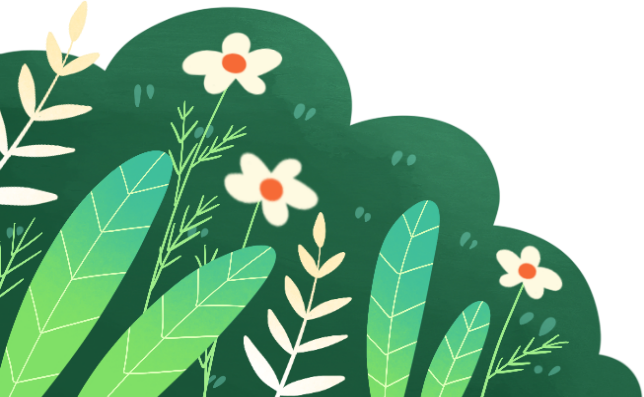 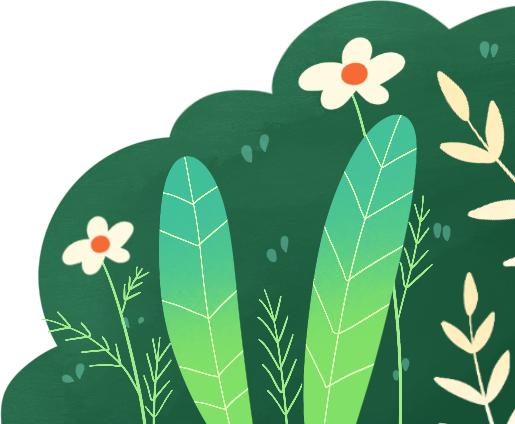 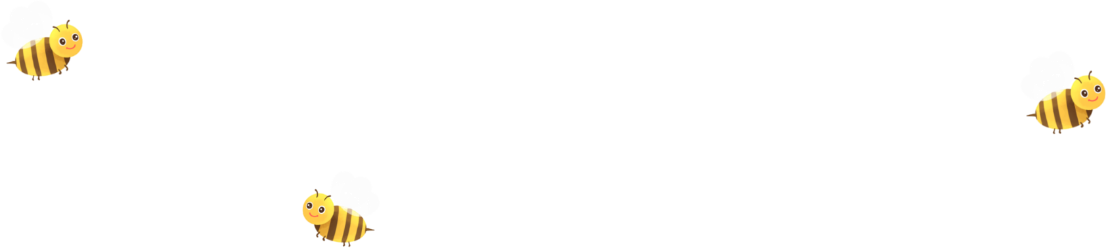 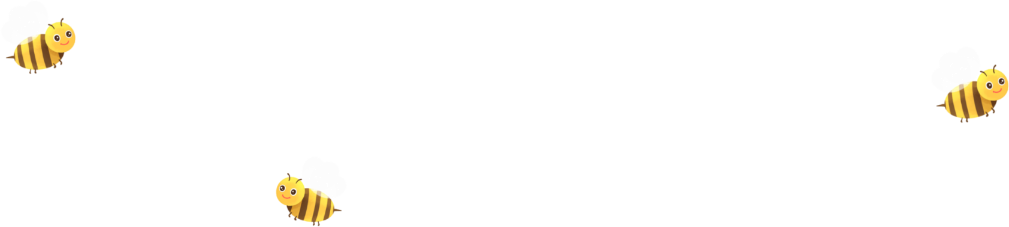 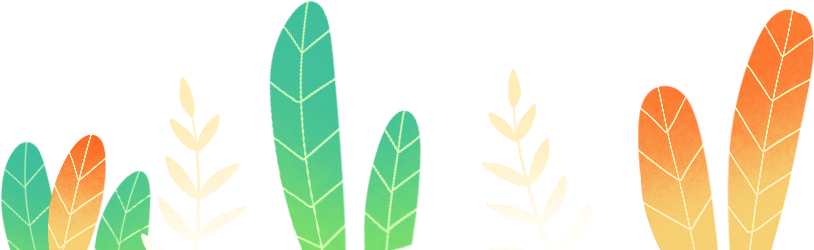 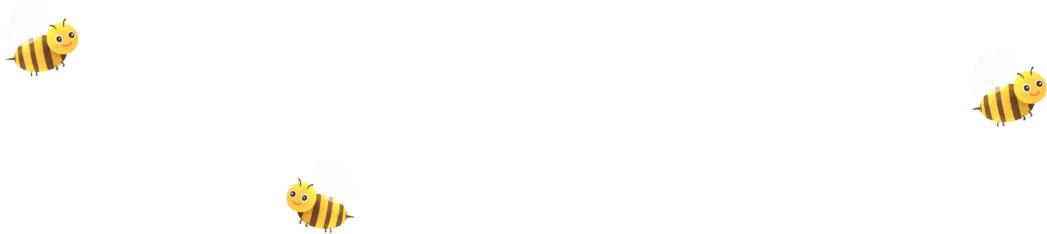 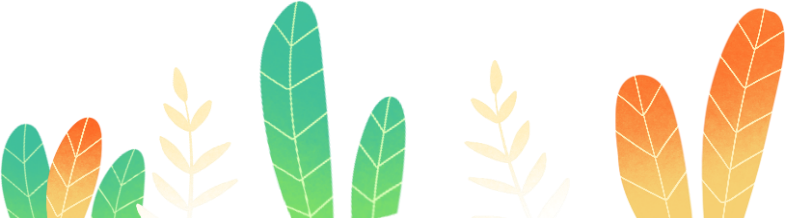